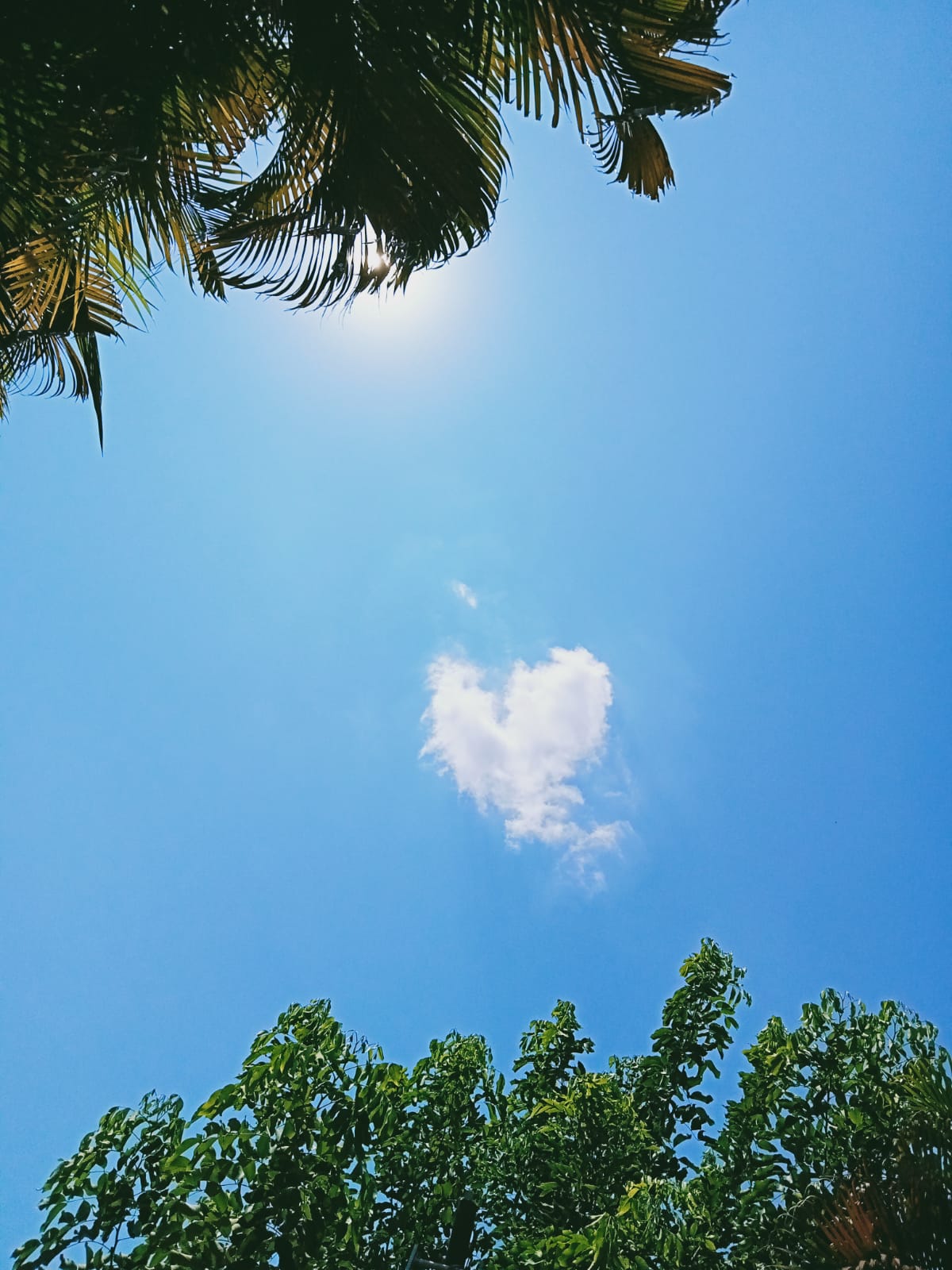 Tercer Trimestre 2022
INICIO DE ACTIVIDADES
REPARACION FUGAS DE AGUA
EN EL CONDOMINIO
PASEO COLINAS 45 Y 46
MAPLES 13
CRUCE OLIVOS Y SAUCE
OLIVOS 23
PASEO COLINAS 25
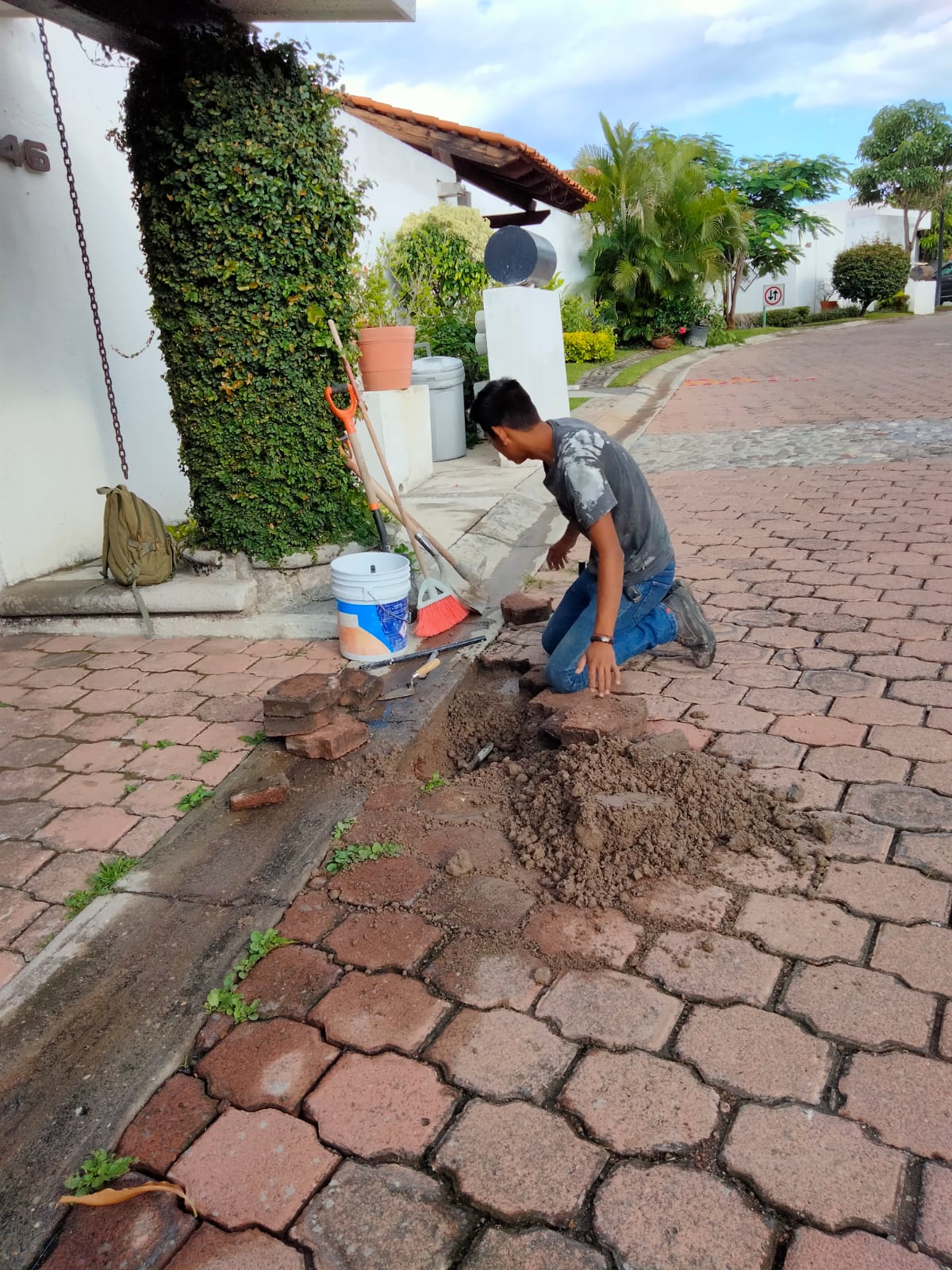 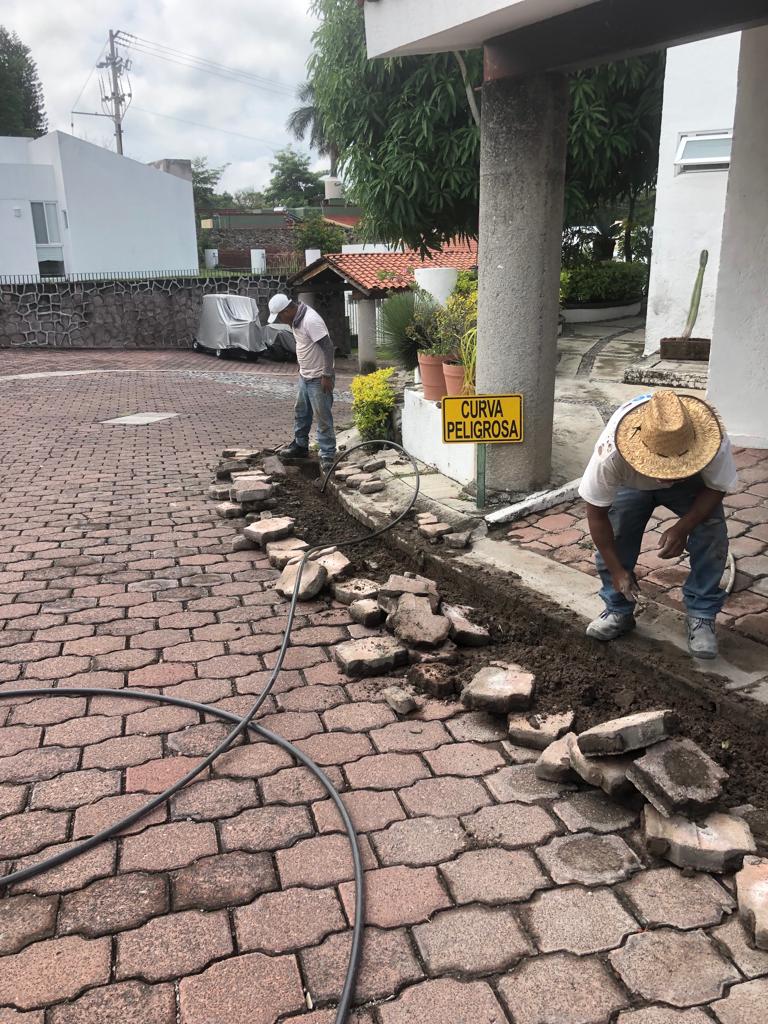 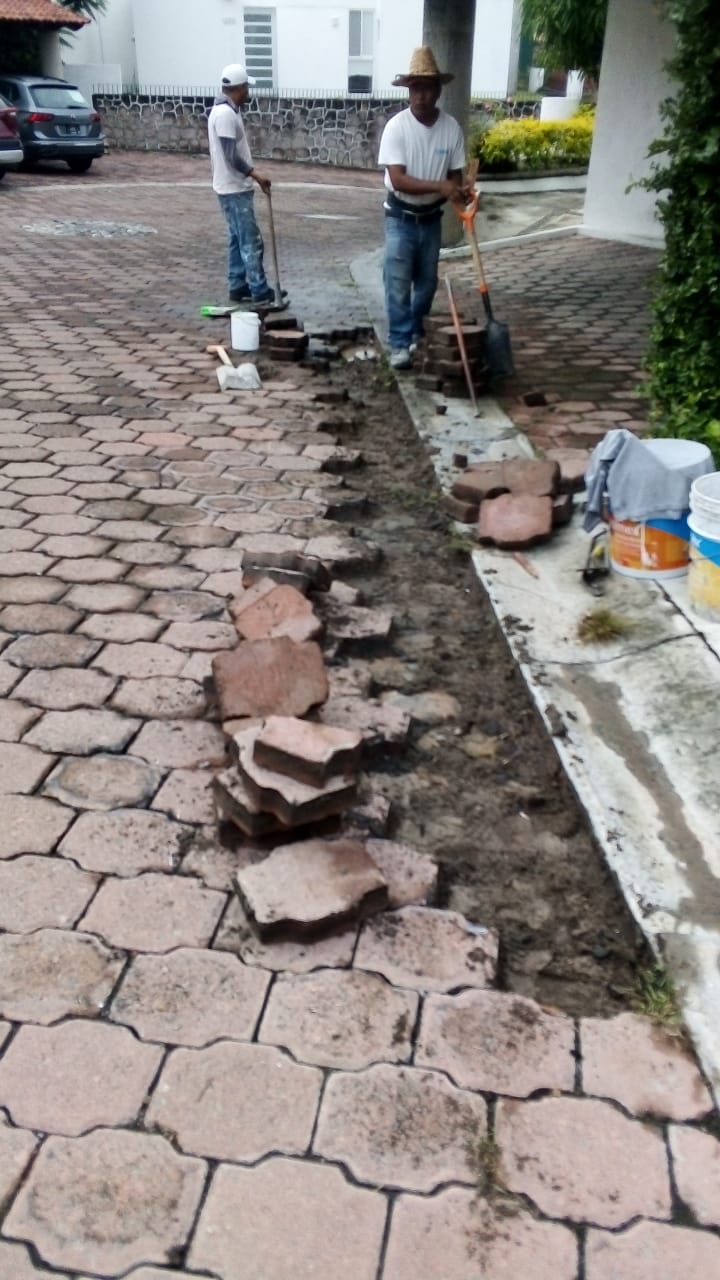 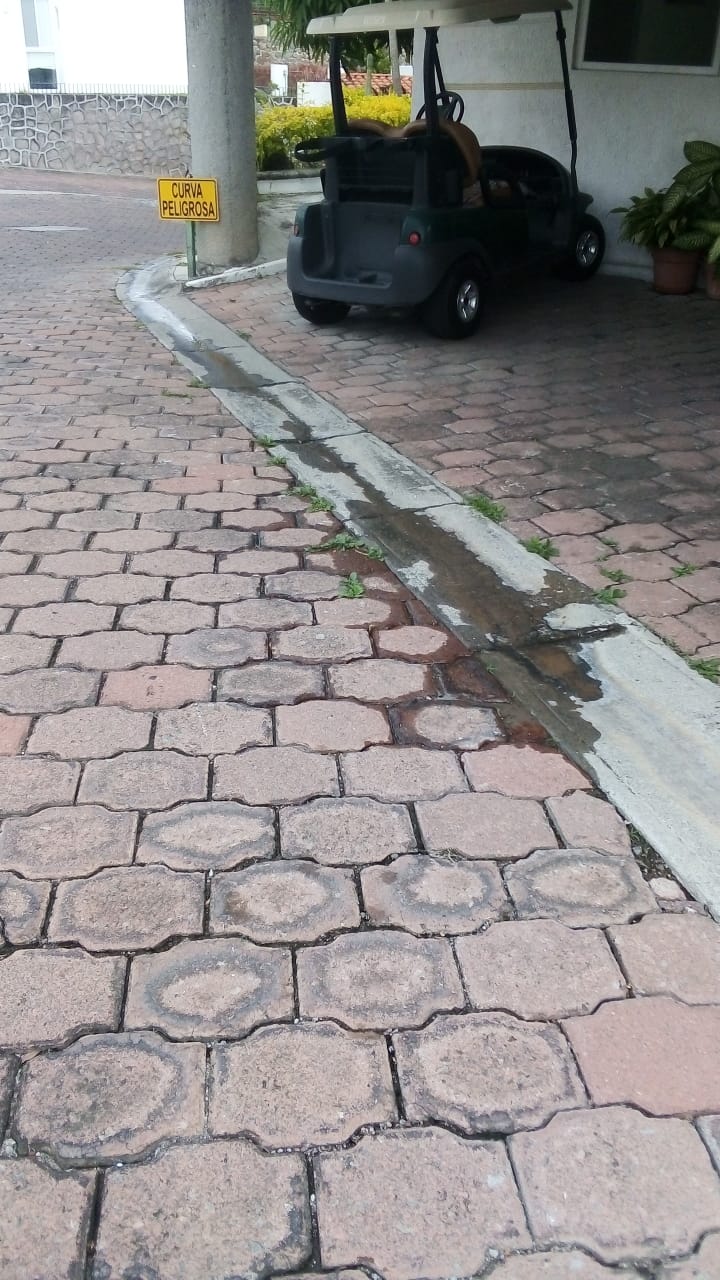 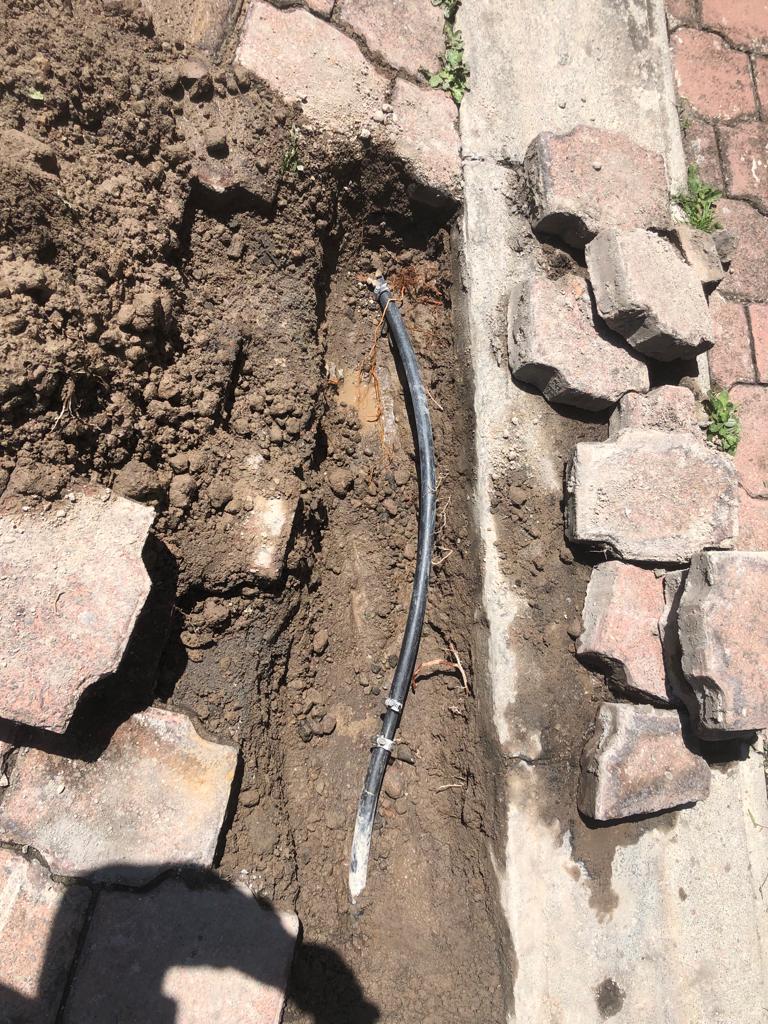 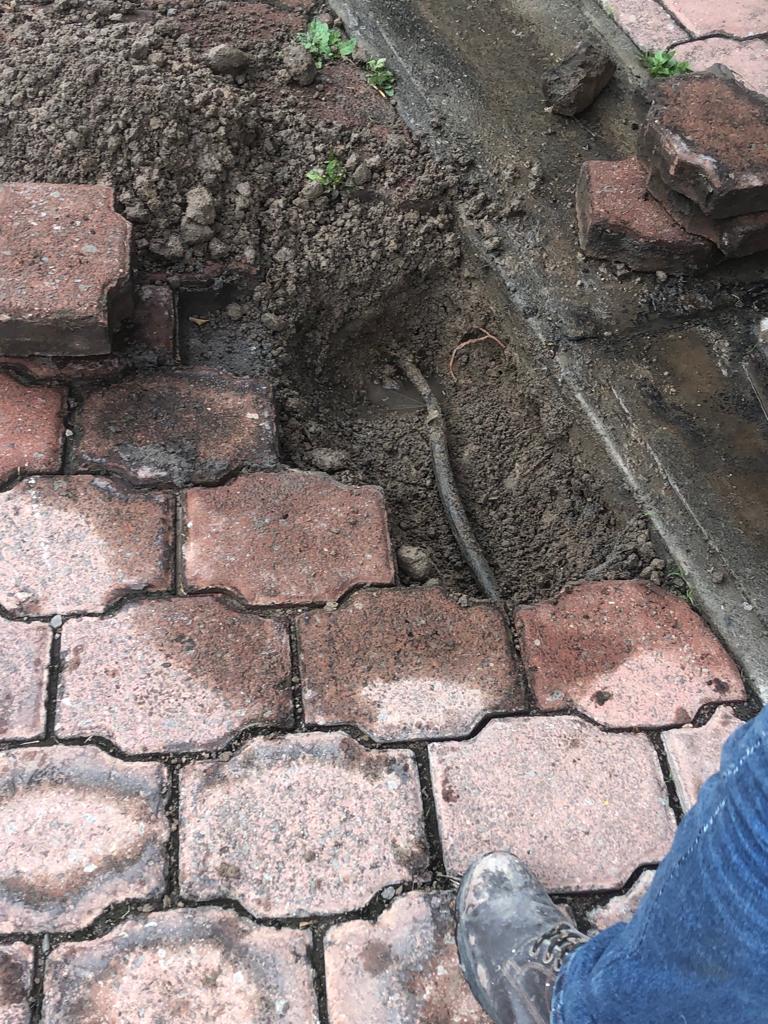 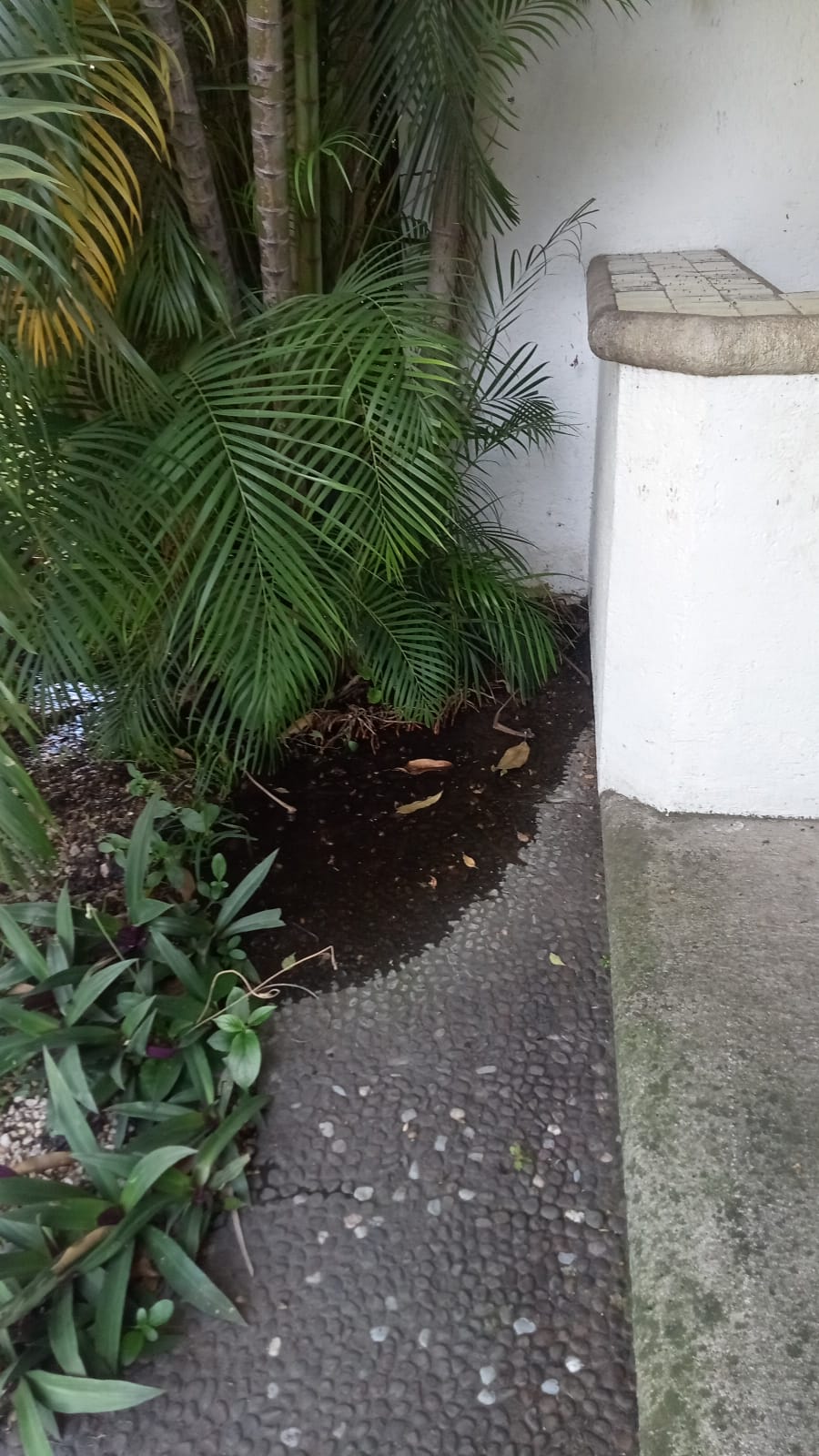 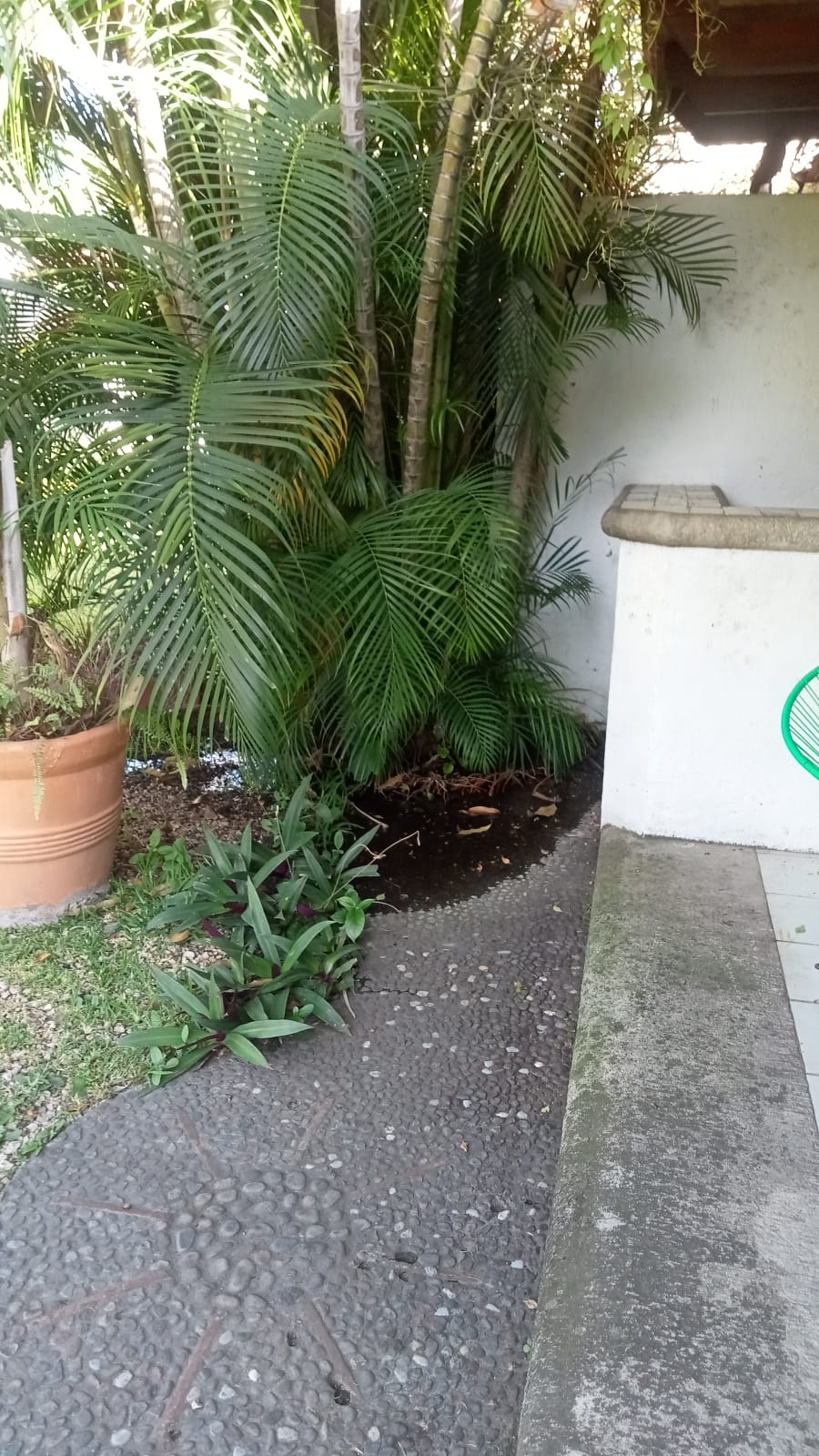 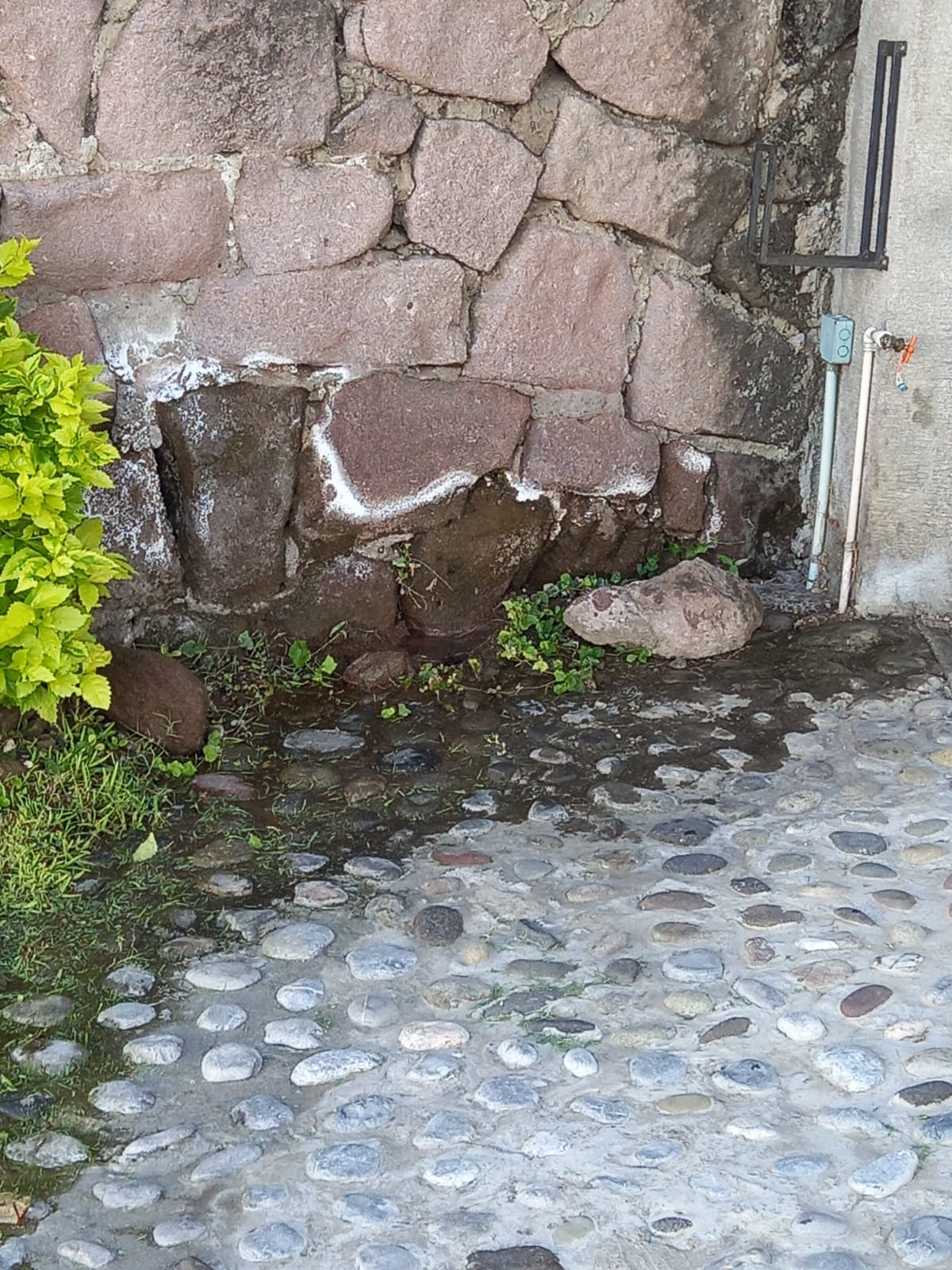 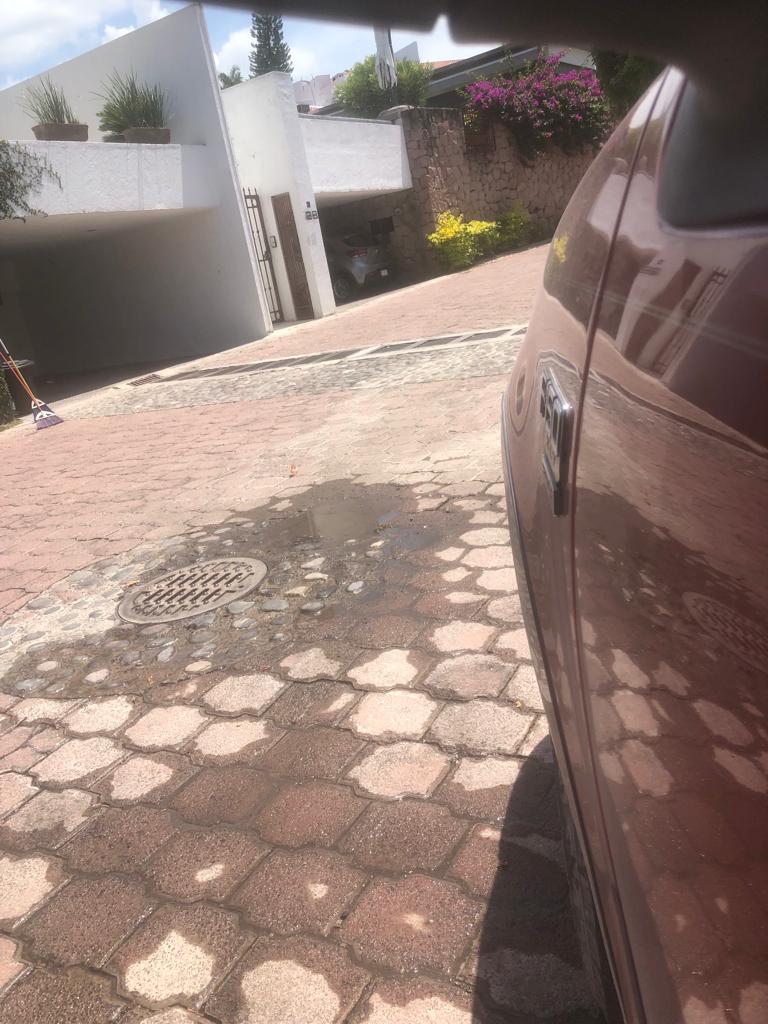 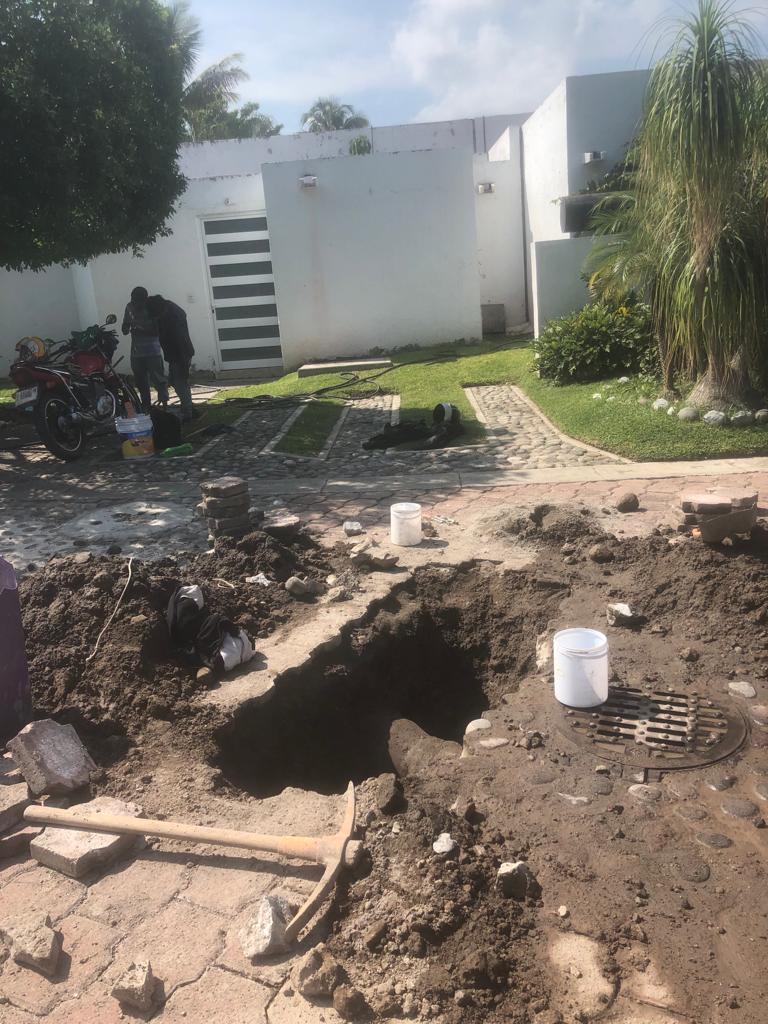 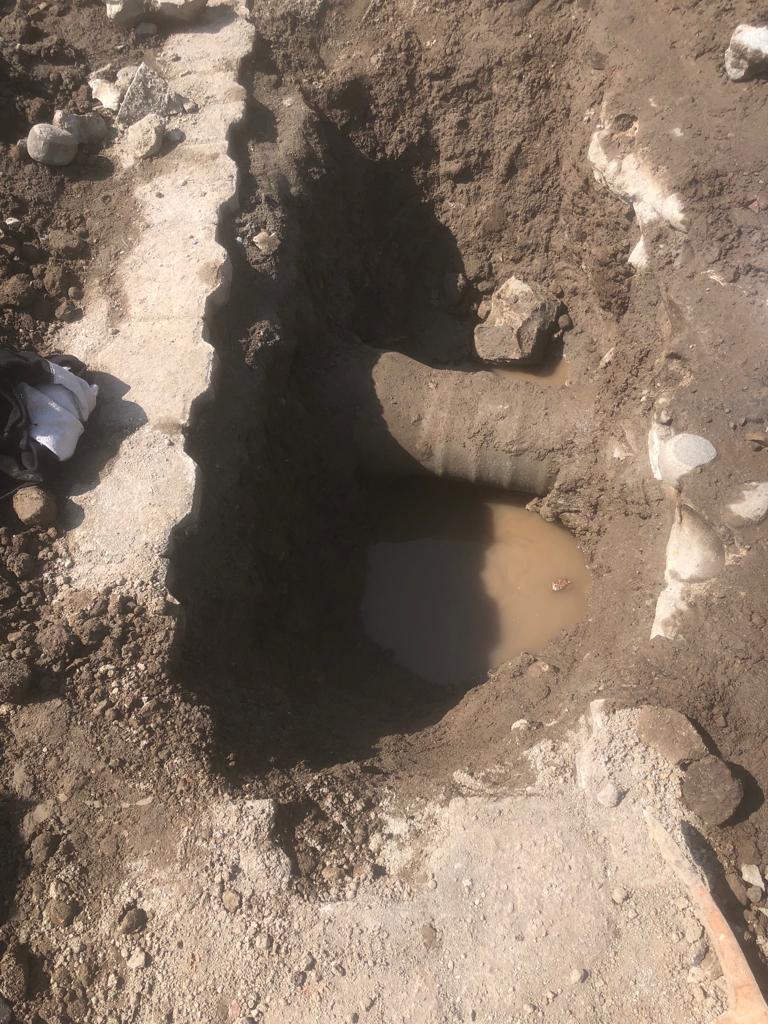 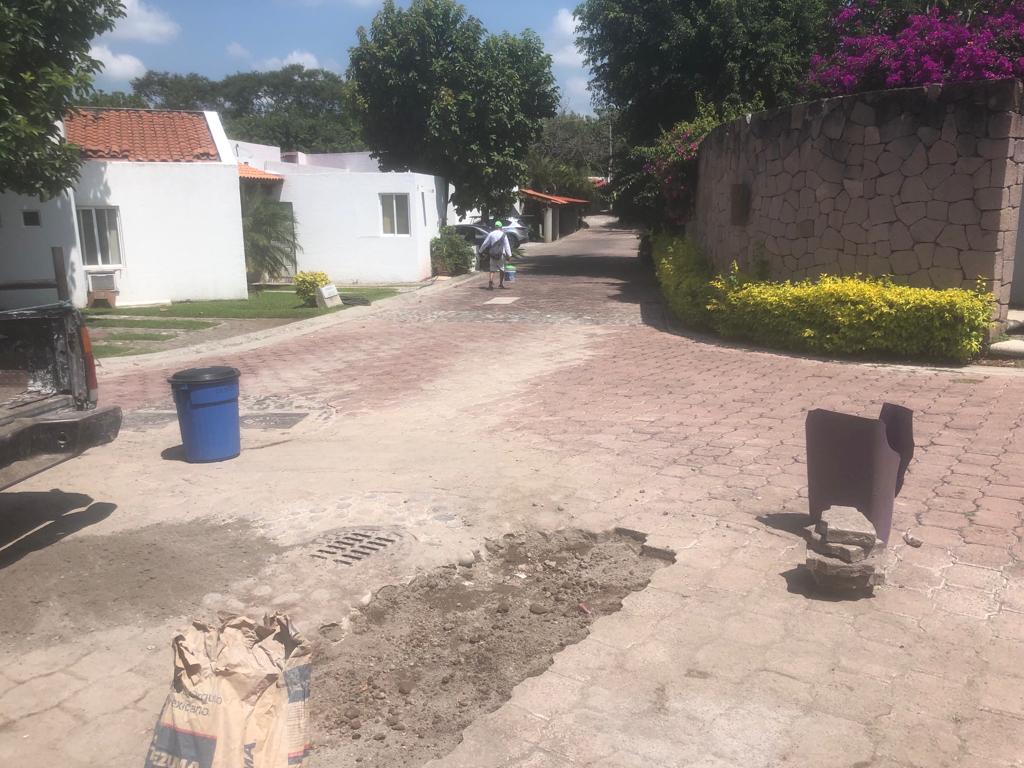 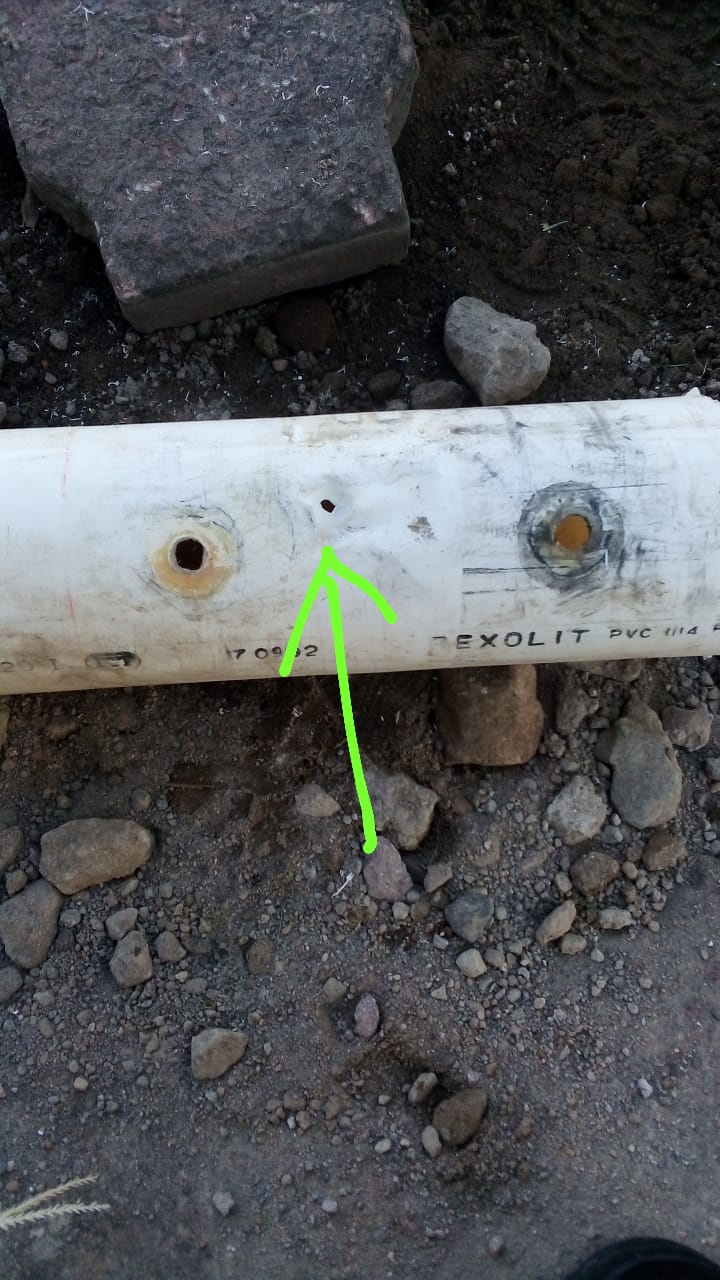 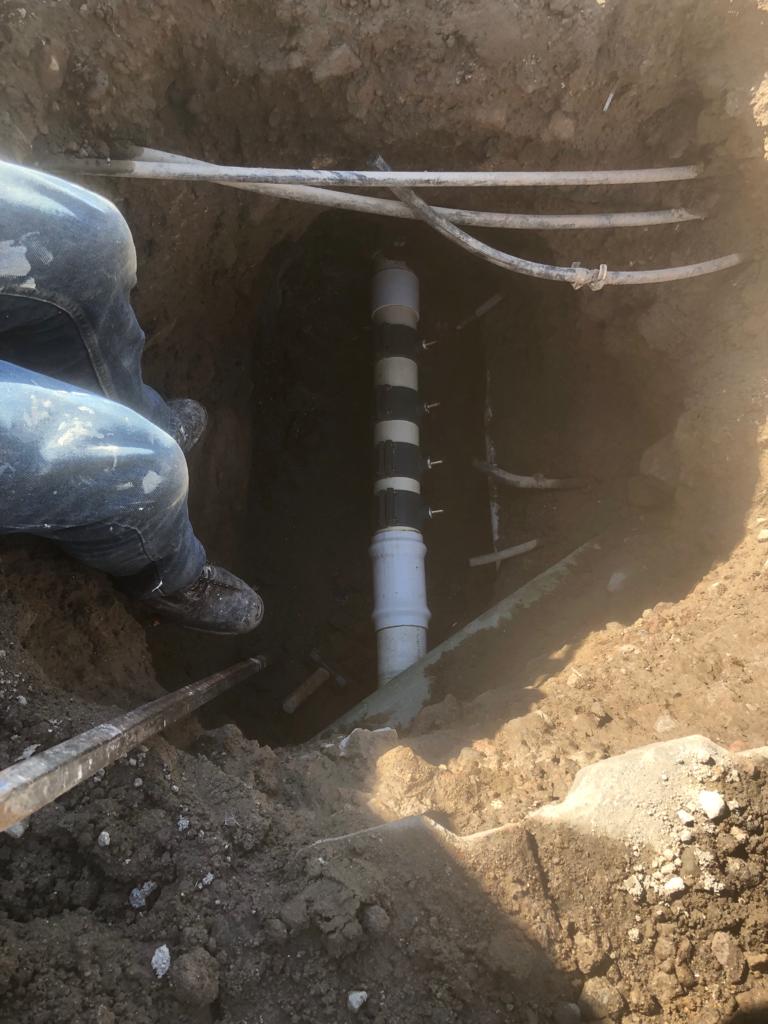 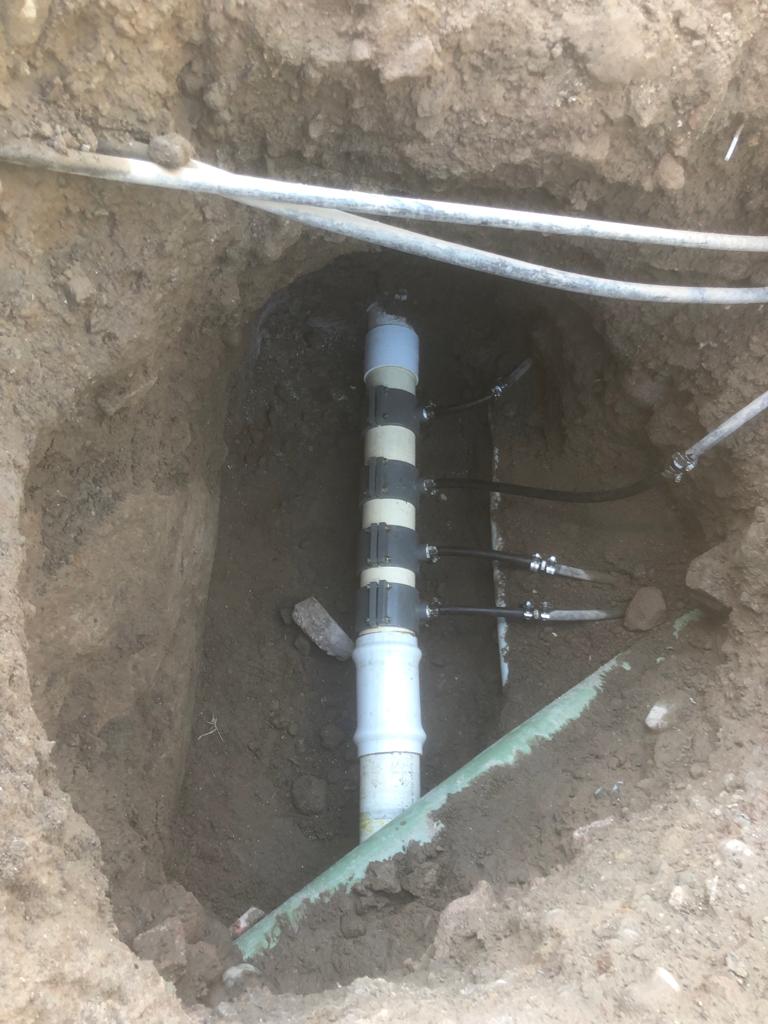 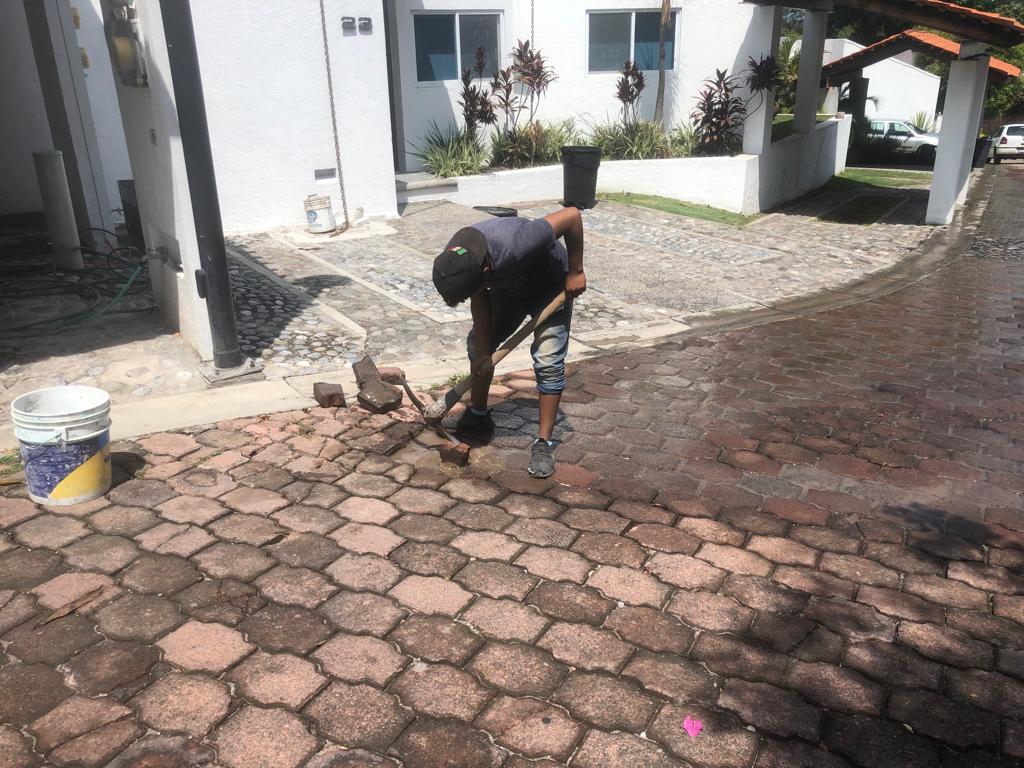 DESAGÜE Y DESASOLVE DE ALBERCAS A. COMÚN
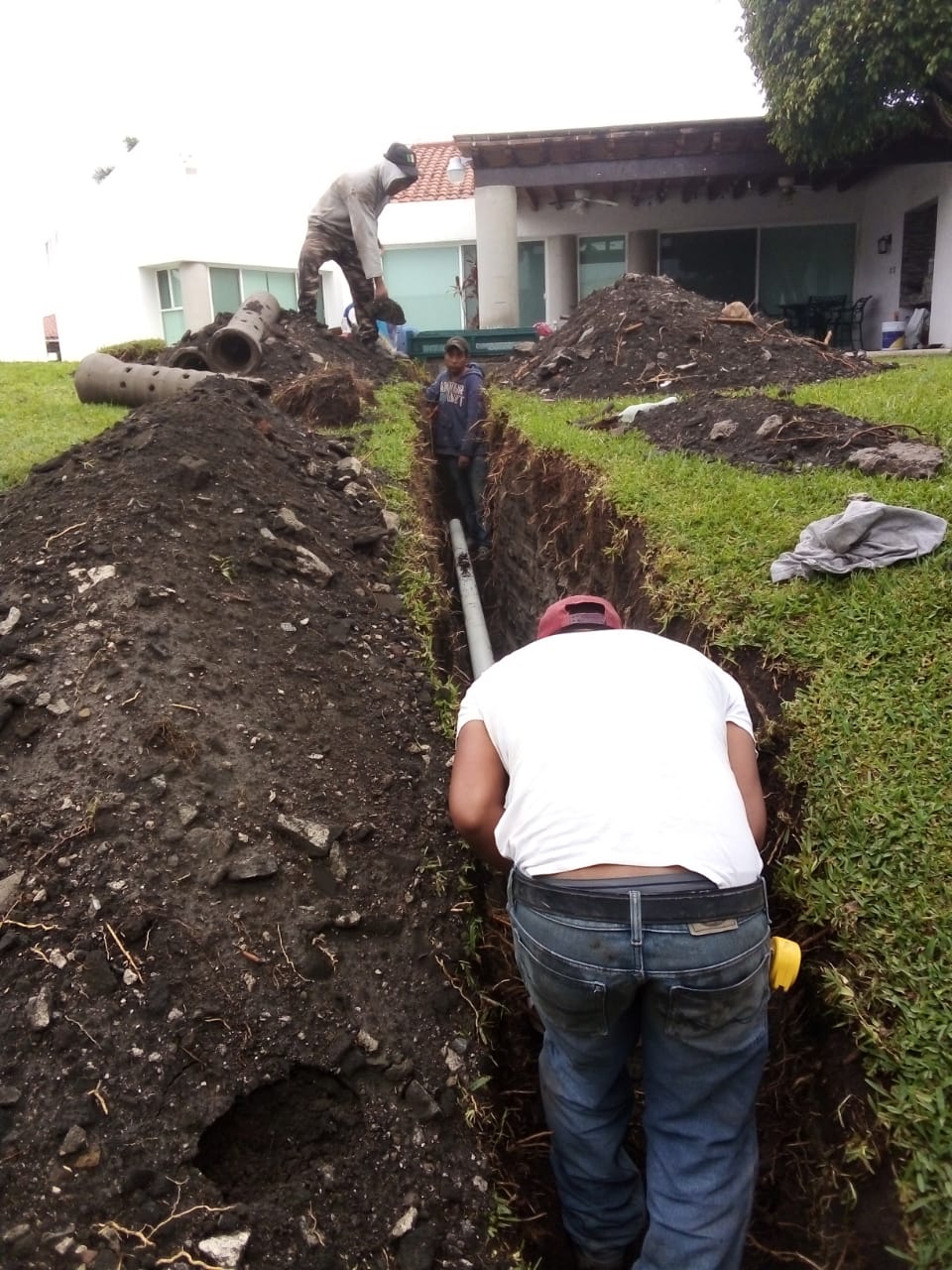 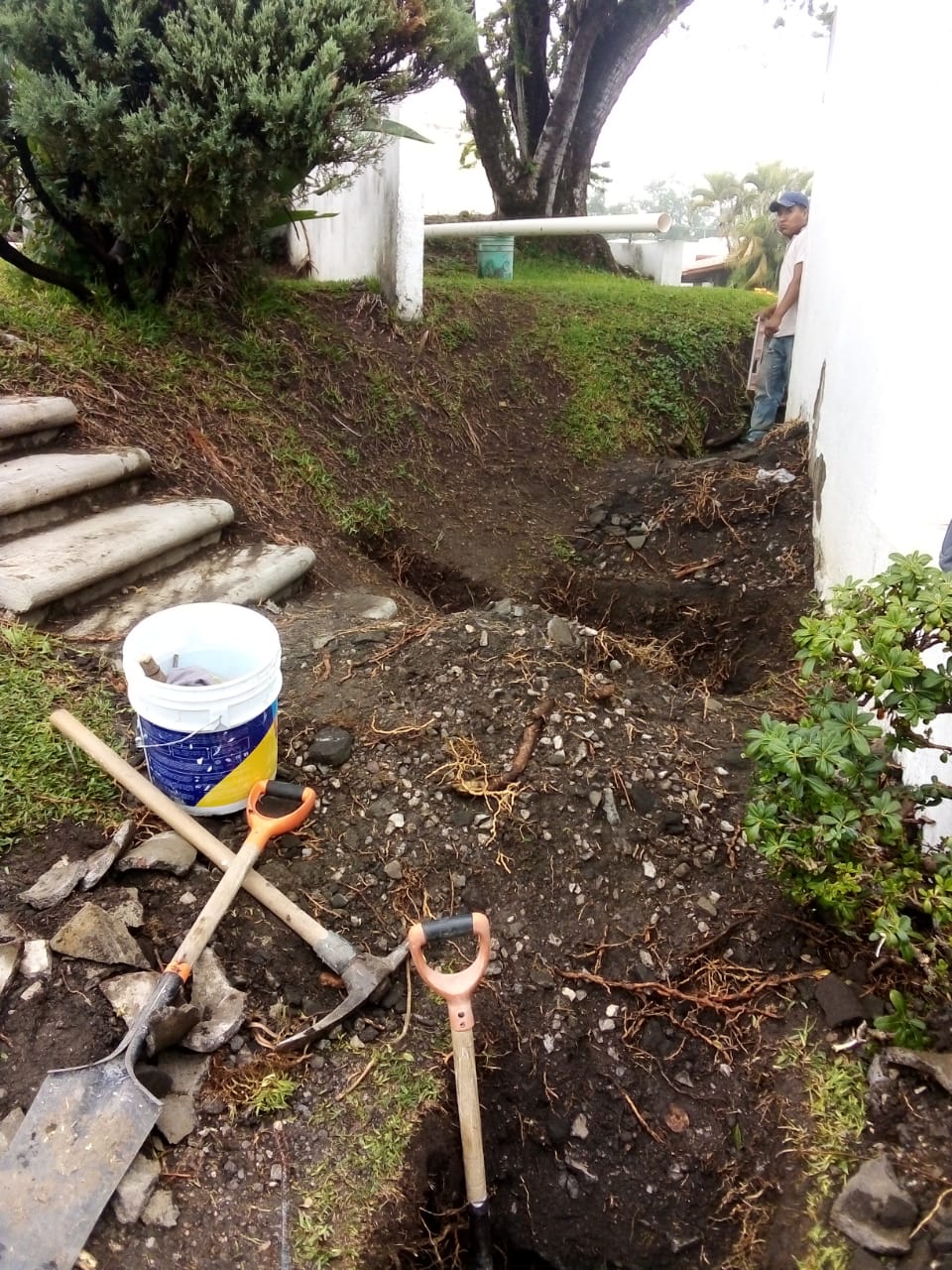 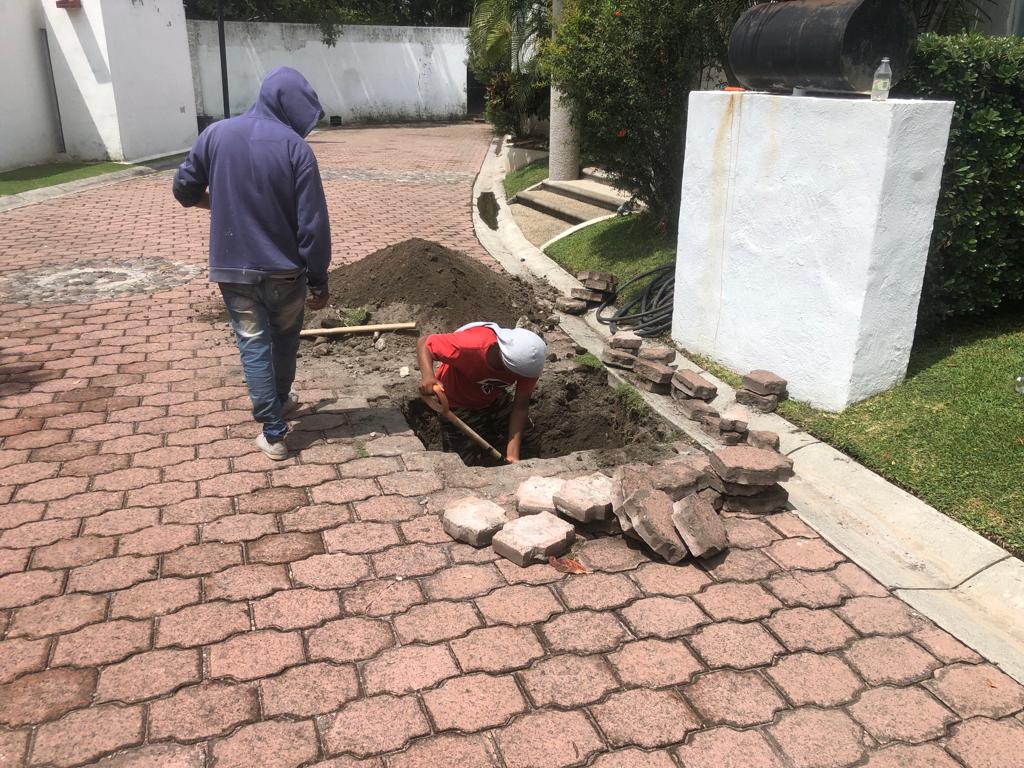 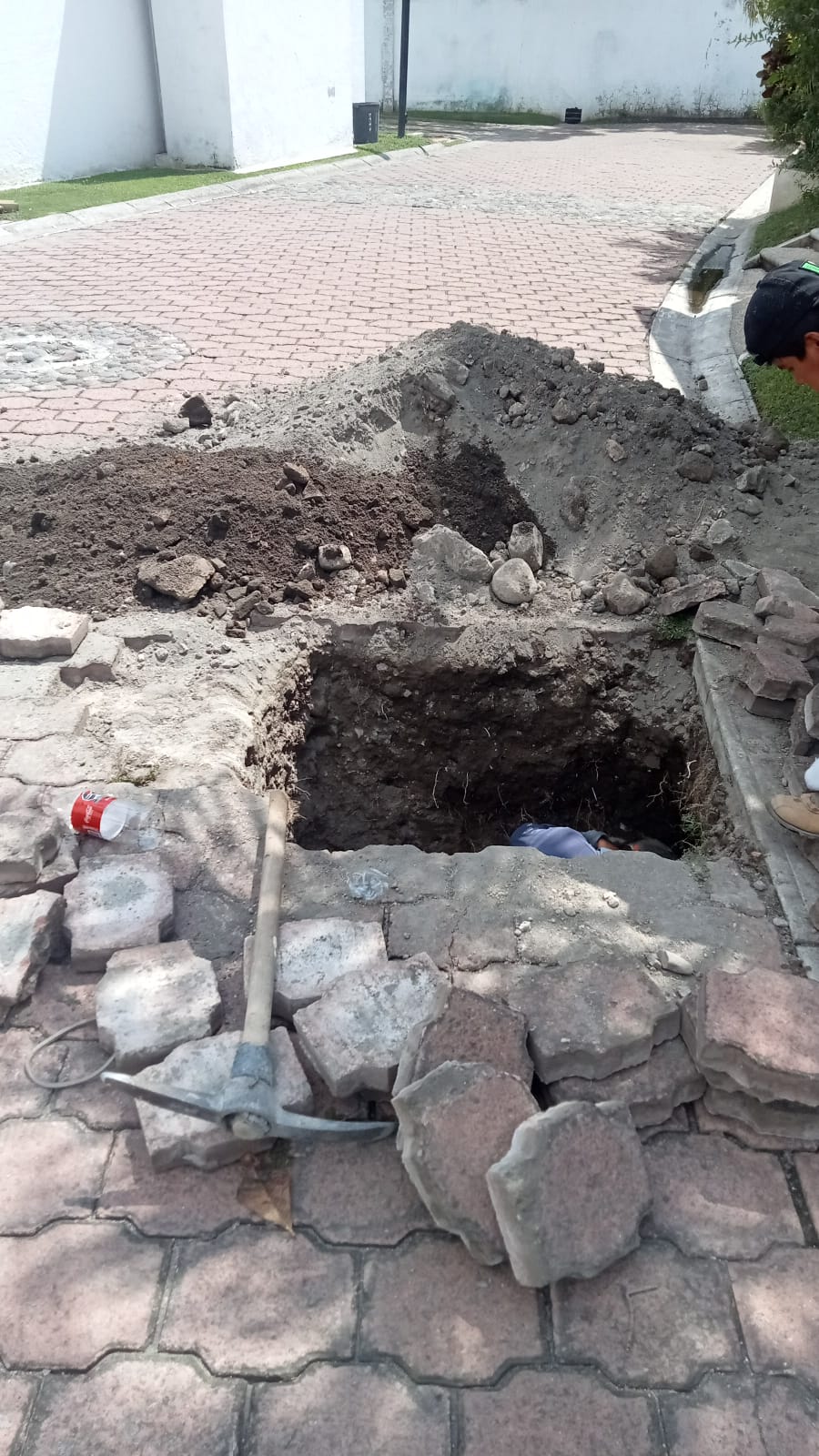 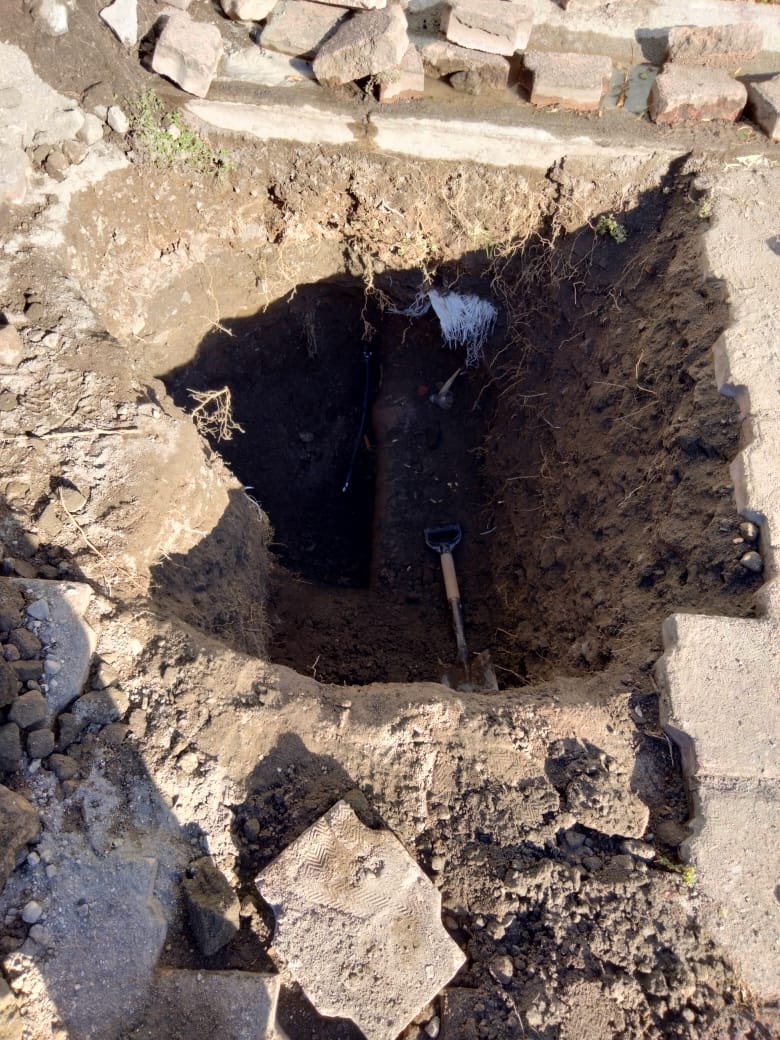 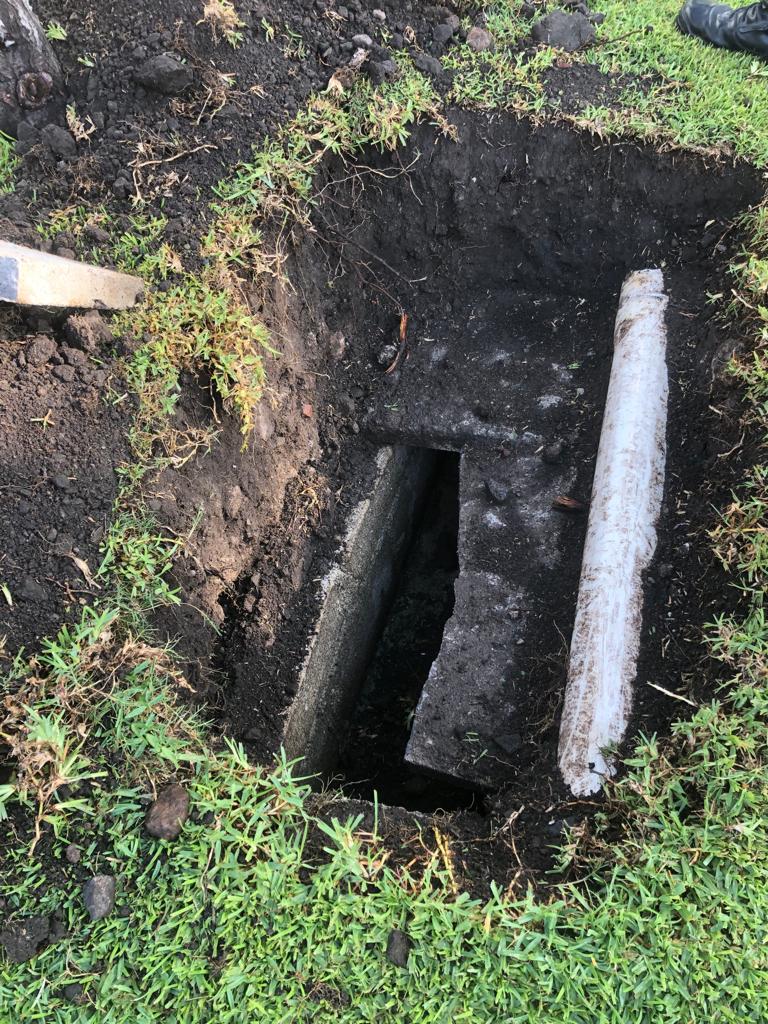 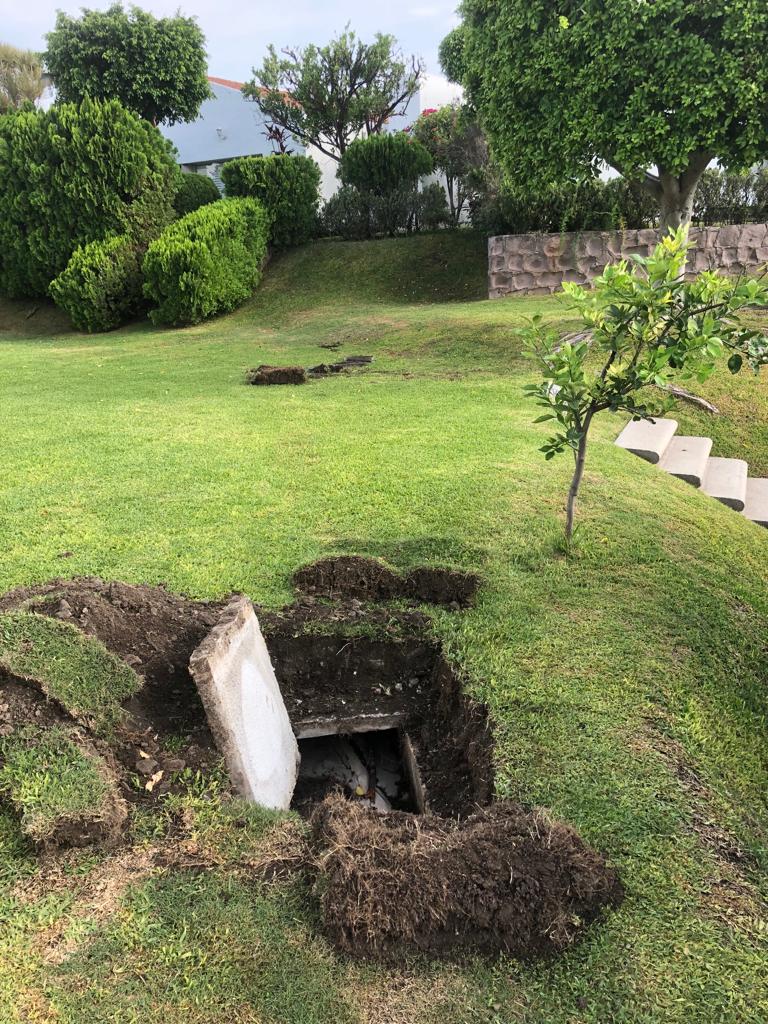 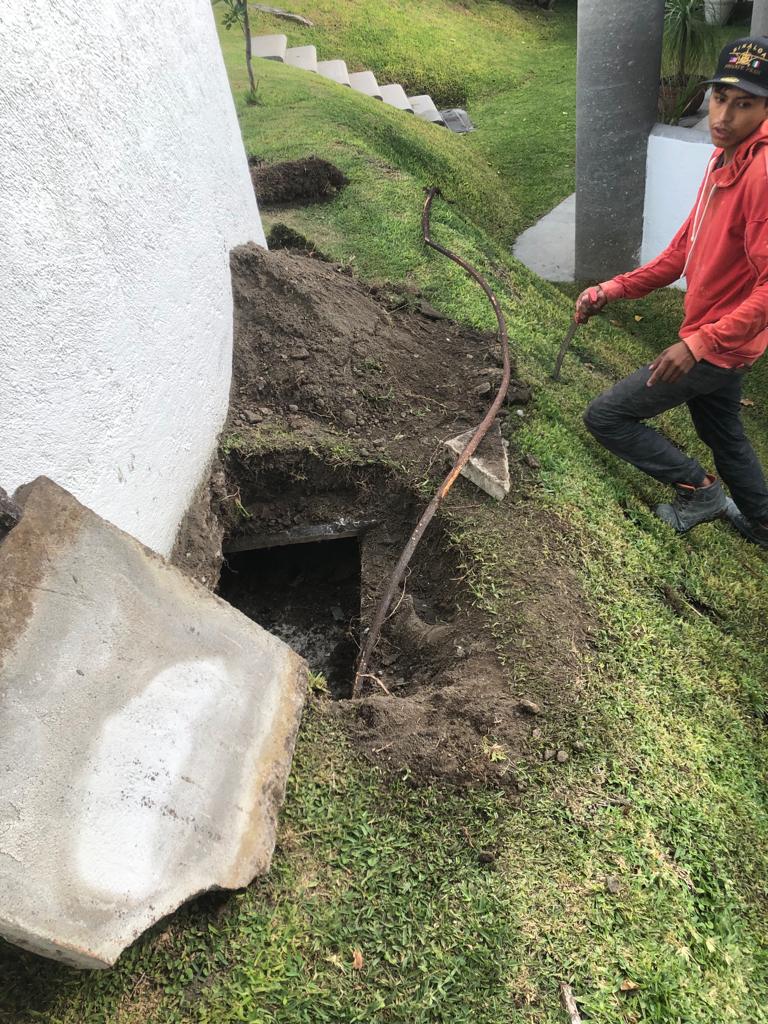 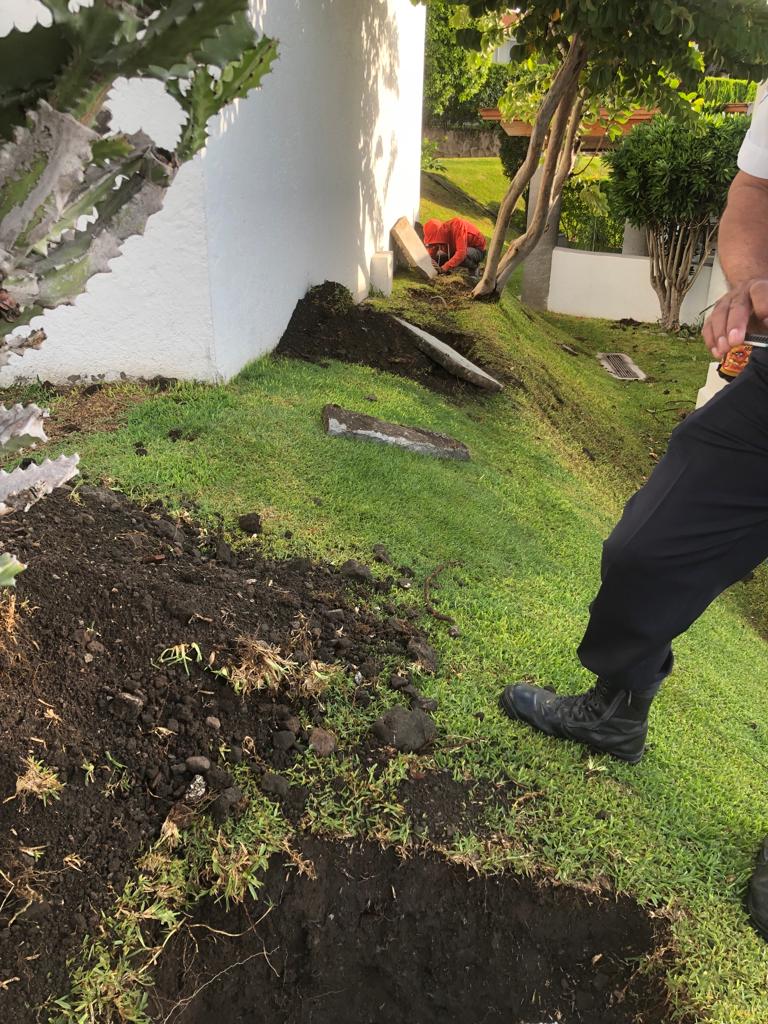 TRABAJOS VARIOS DE MANTENIMIENTO
POR PARTE DEL
ING. TOLEDO
Cambio de manguera rota Sauce 8
Reparación tubo drenaje Laureles 2
Reparación tubo Laureles 23
Reparación tubo riego x aspersión
Hundimiento manzana 4
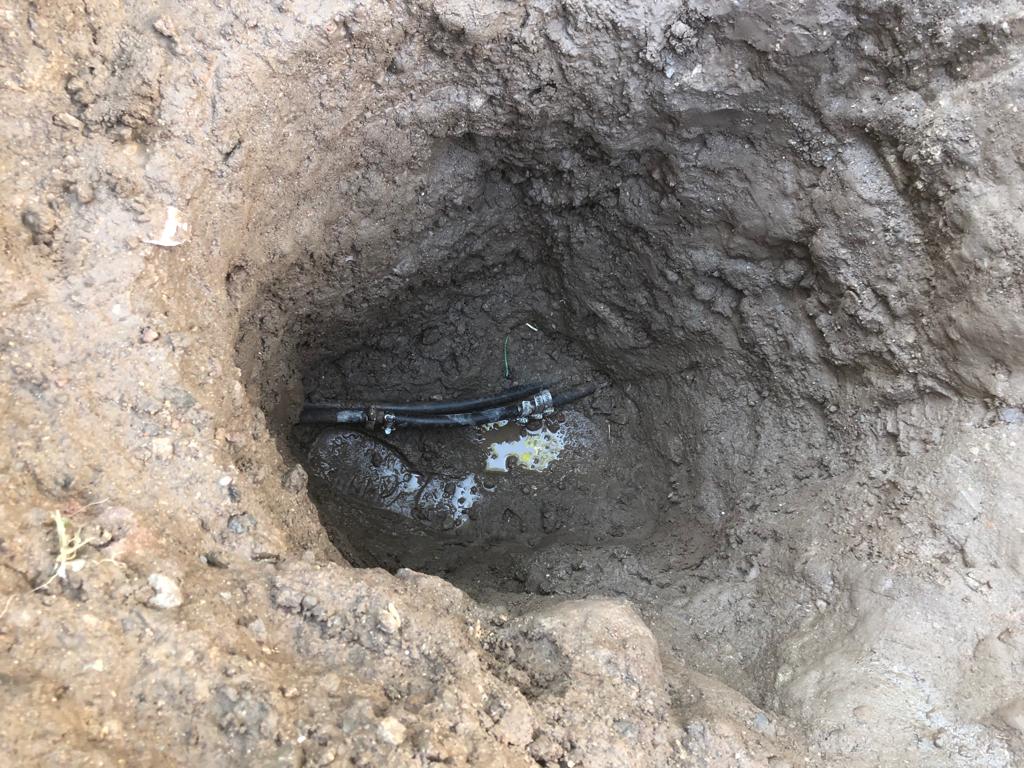 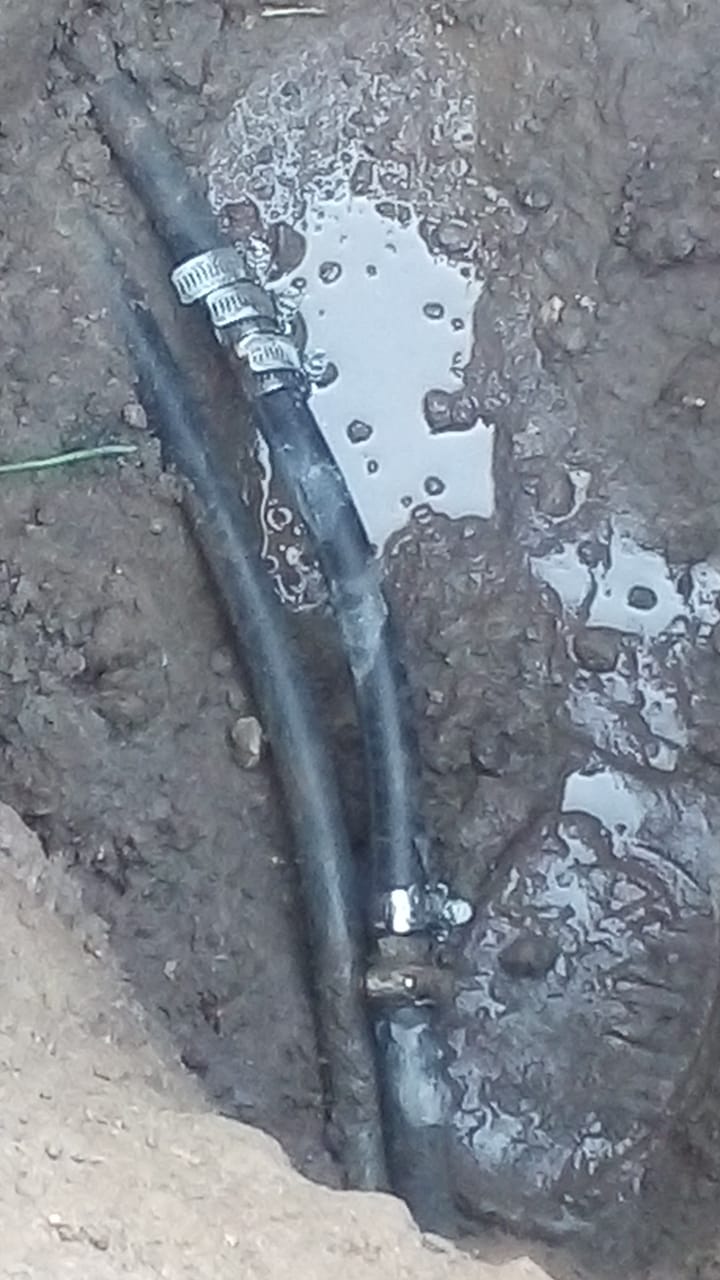 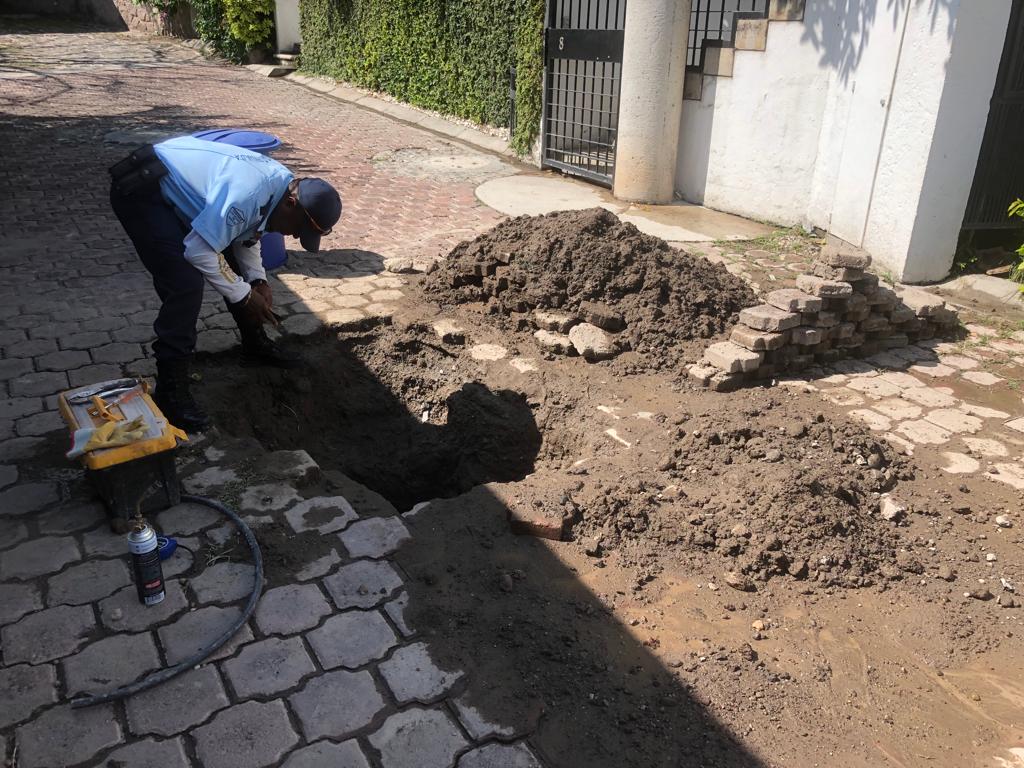 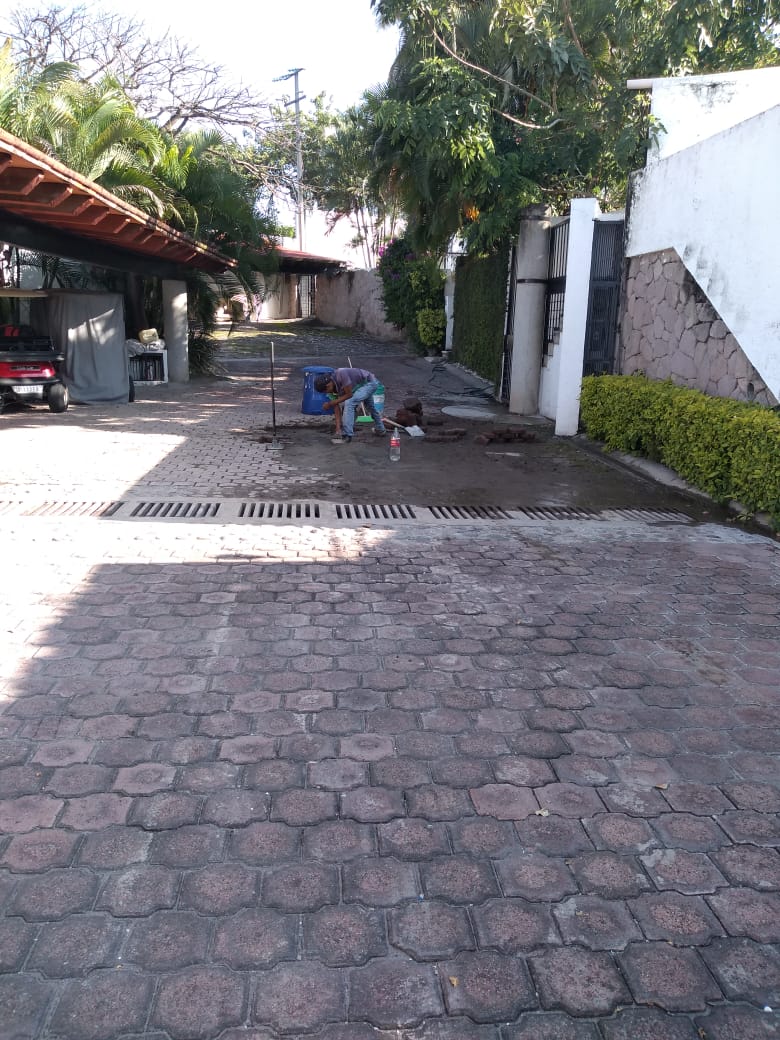 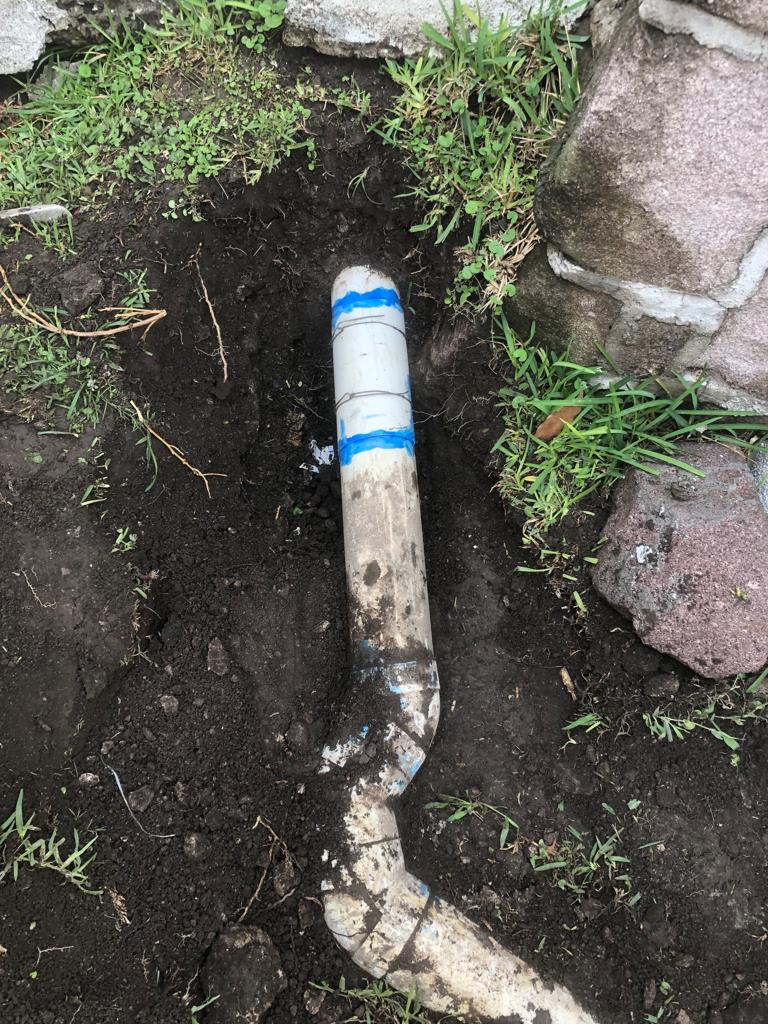 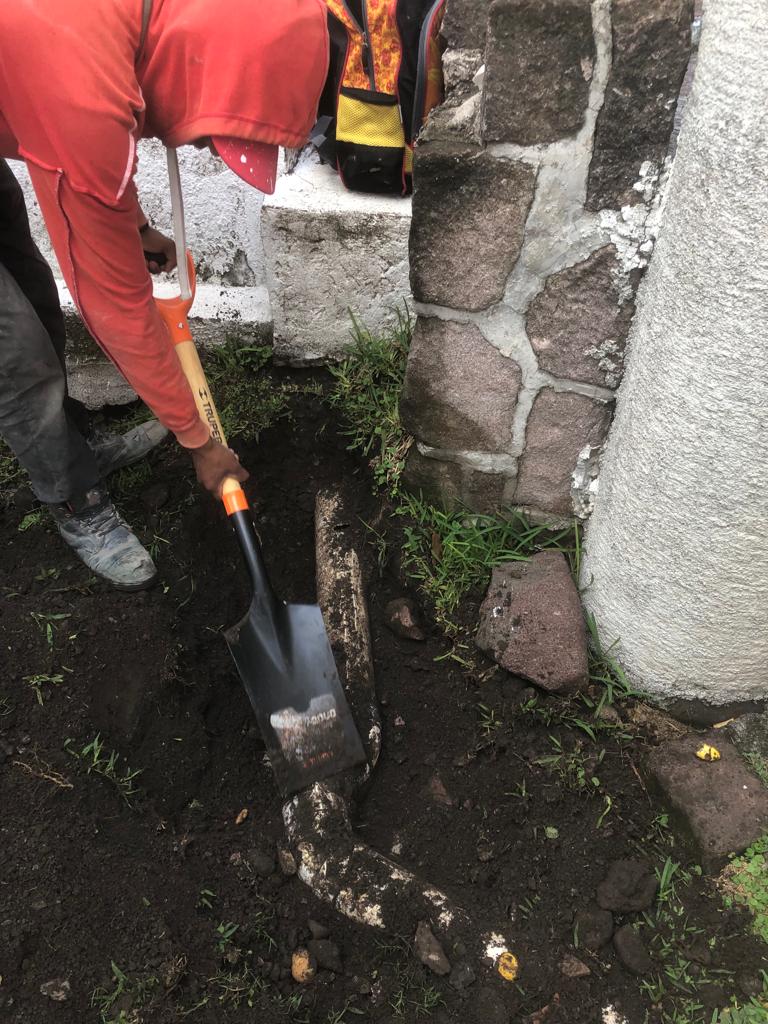 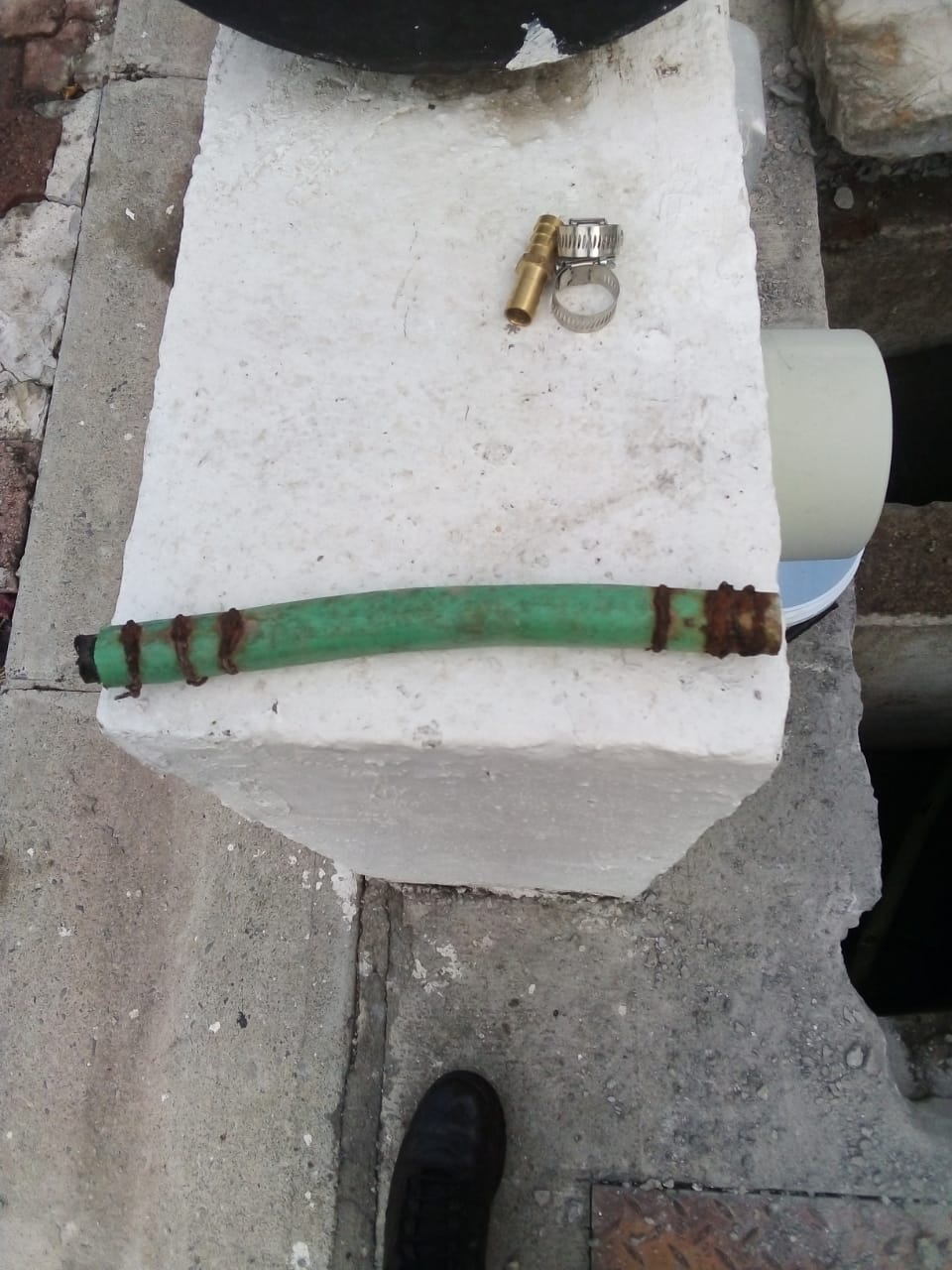 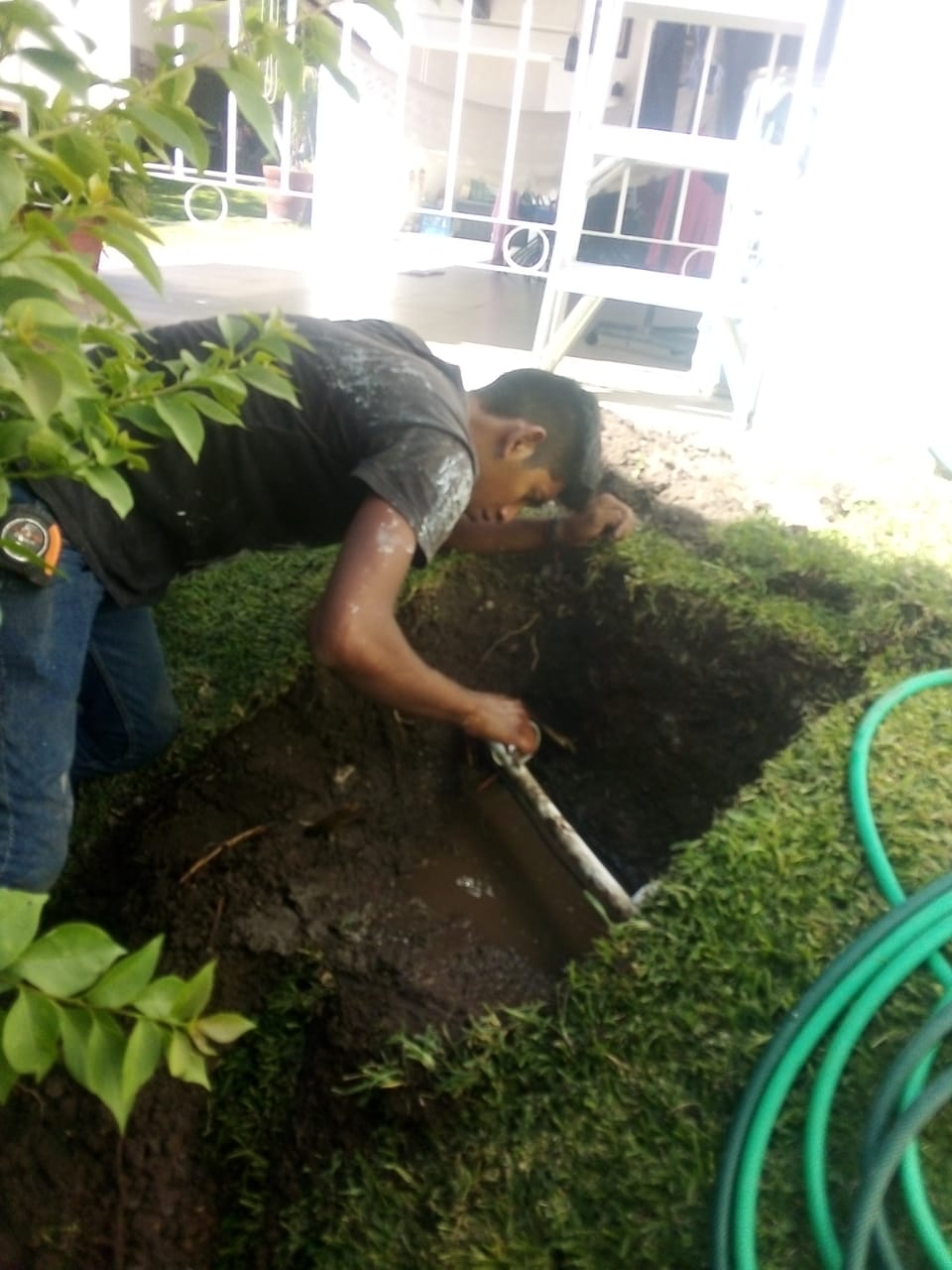 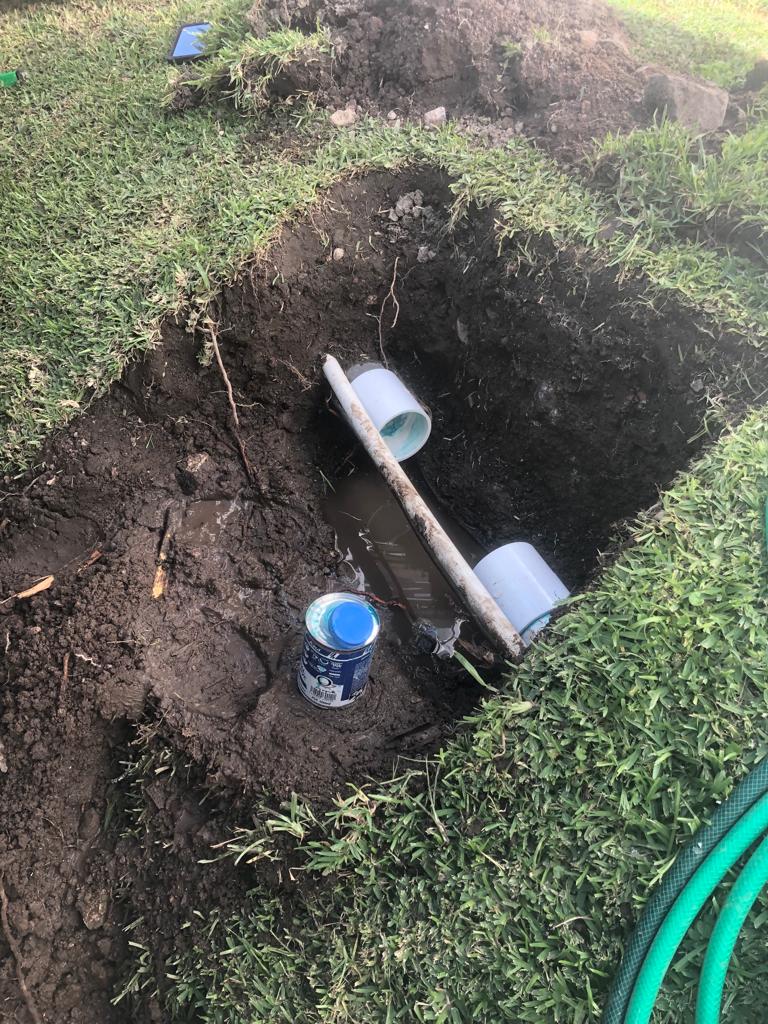 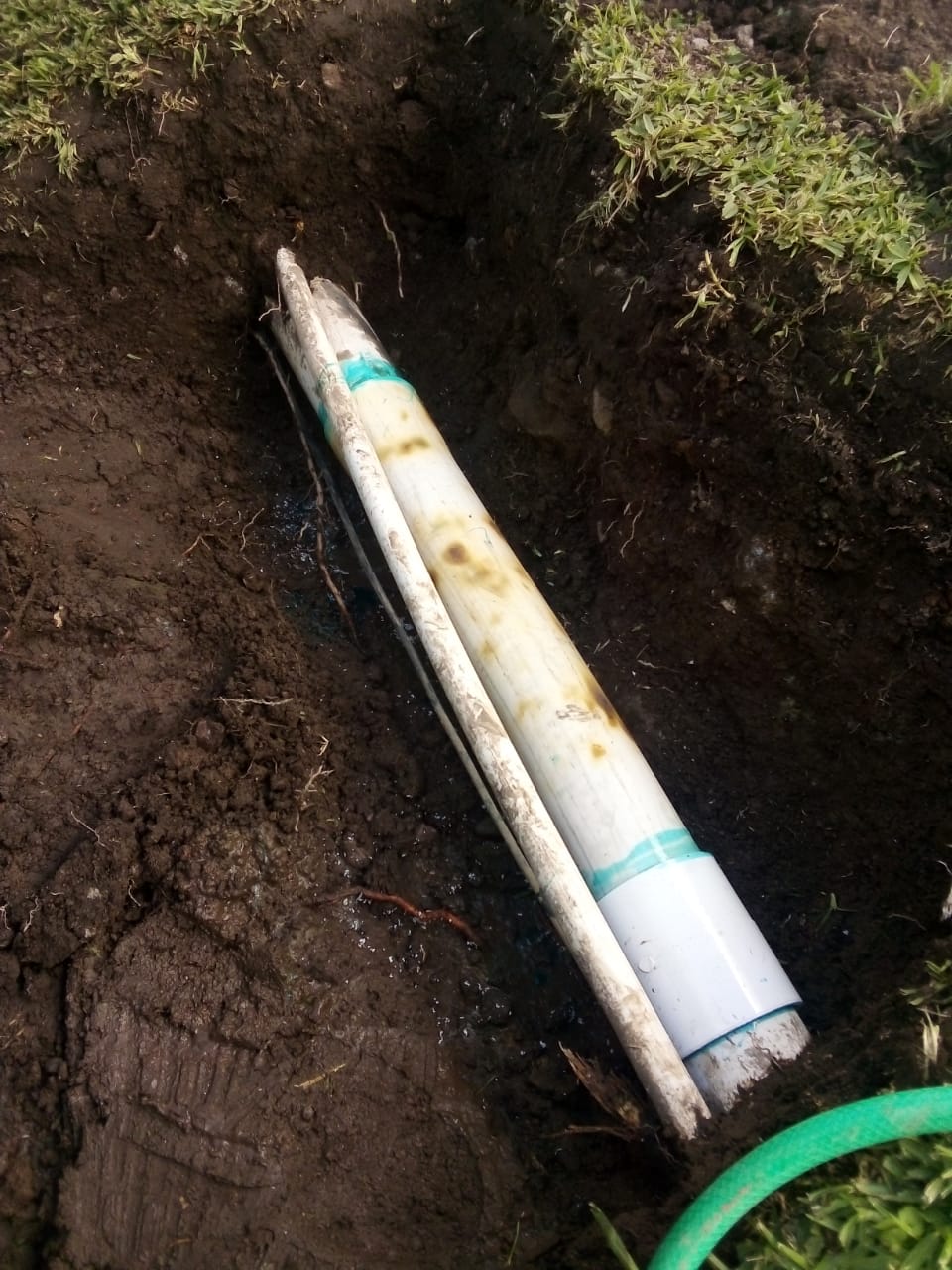 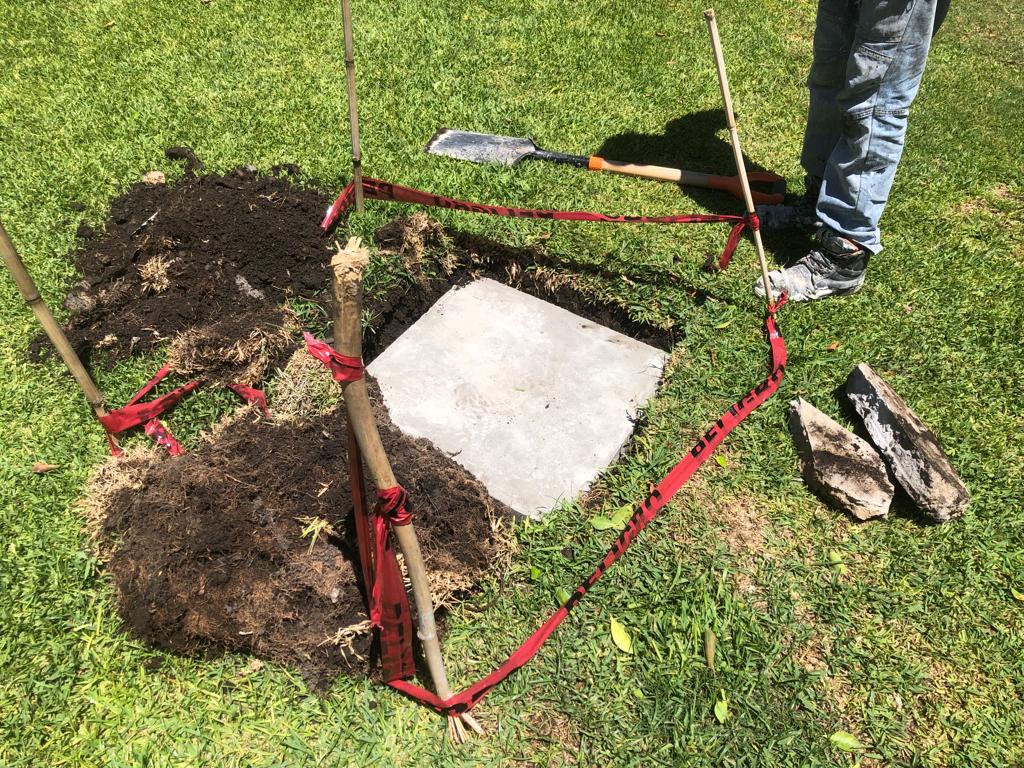 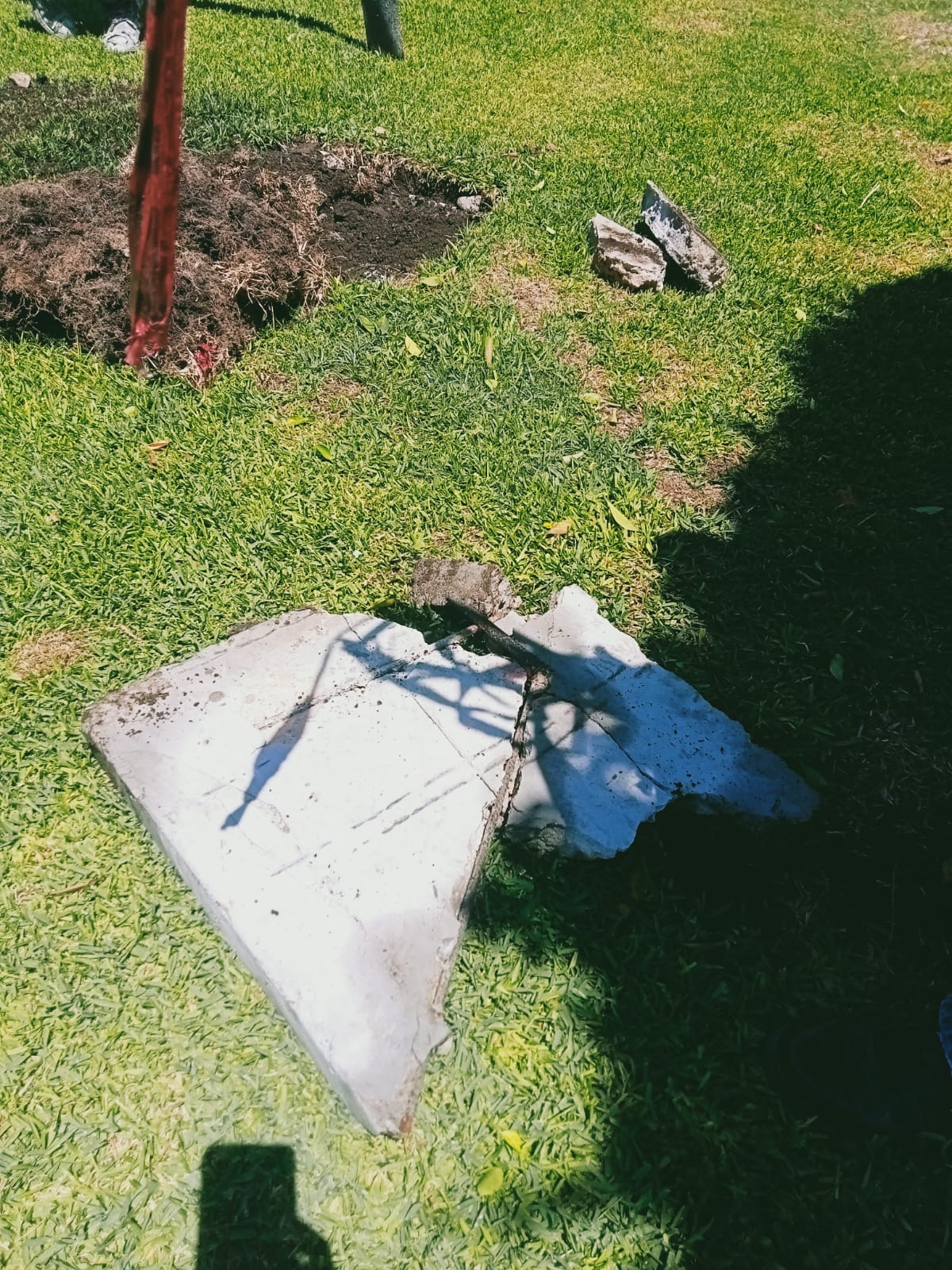 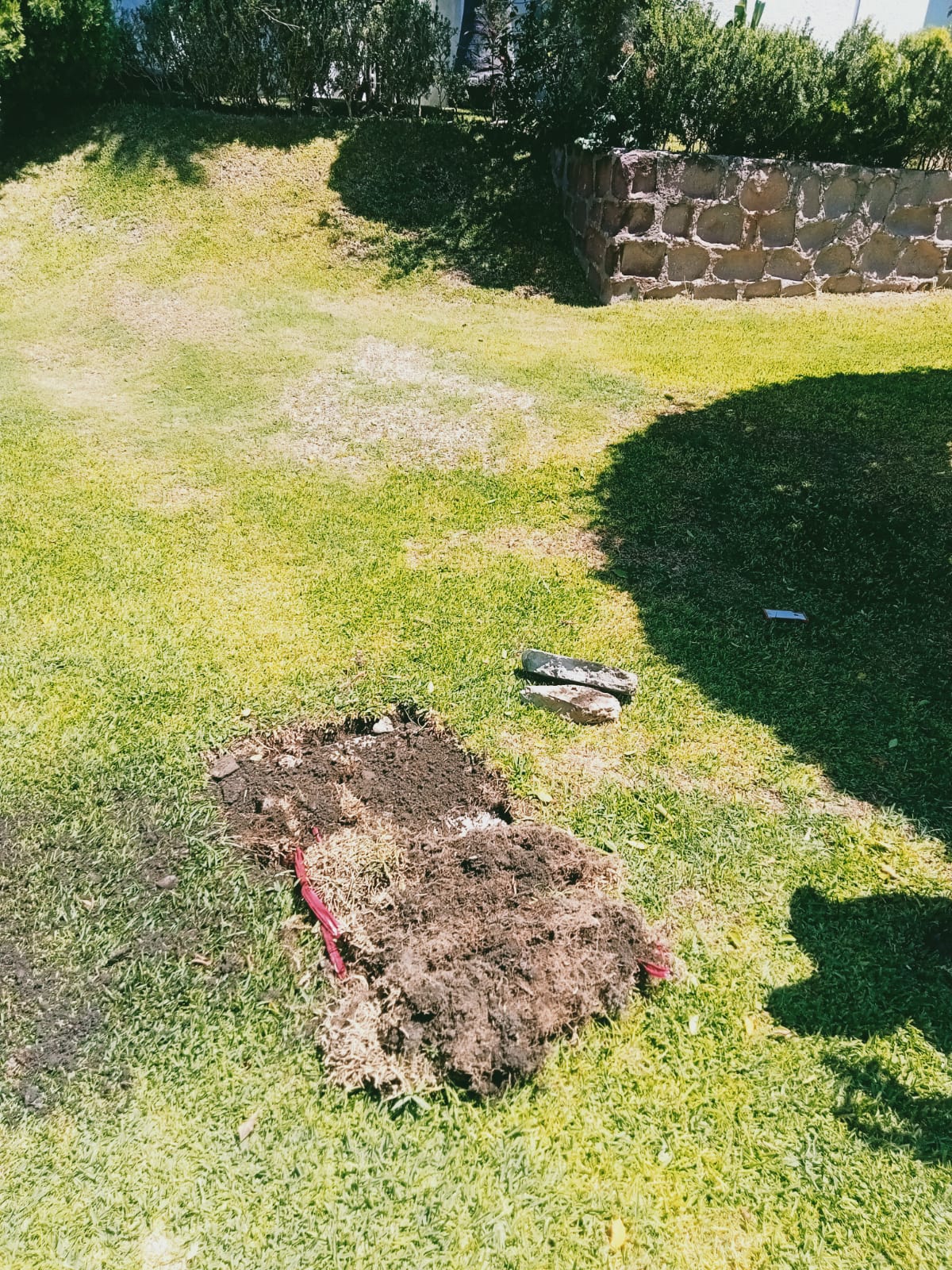 APOYO A REFORESTACION AREA BERAKA
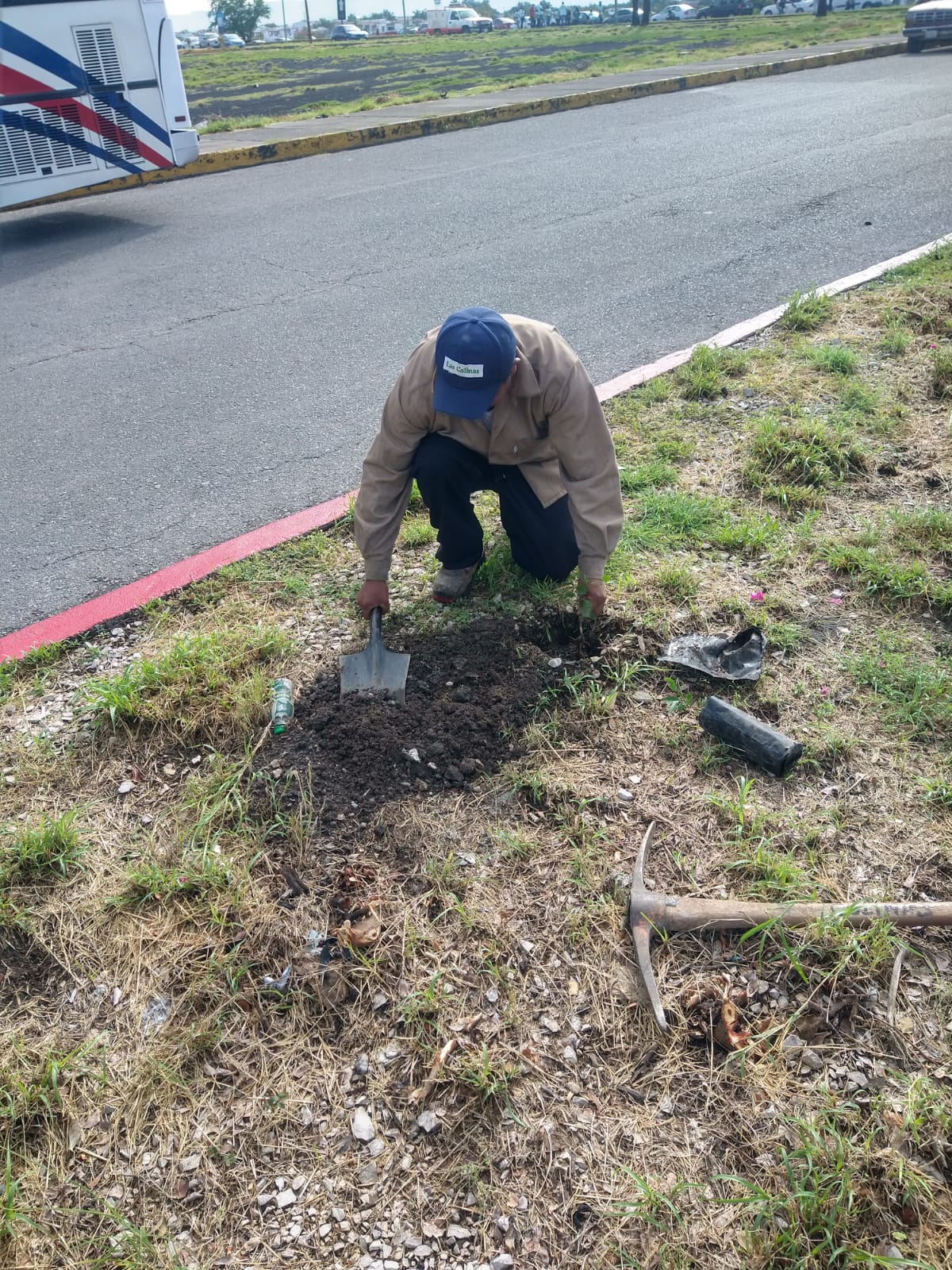 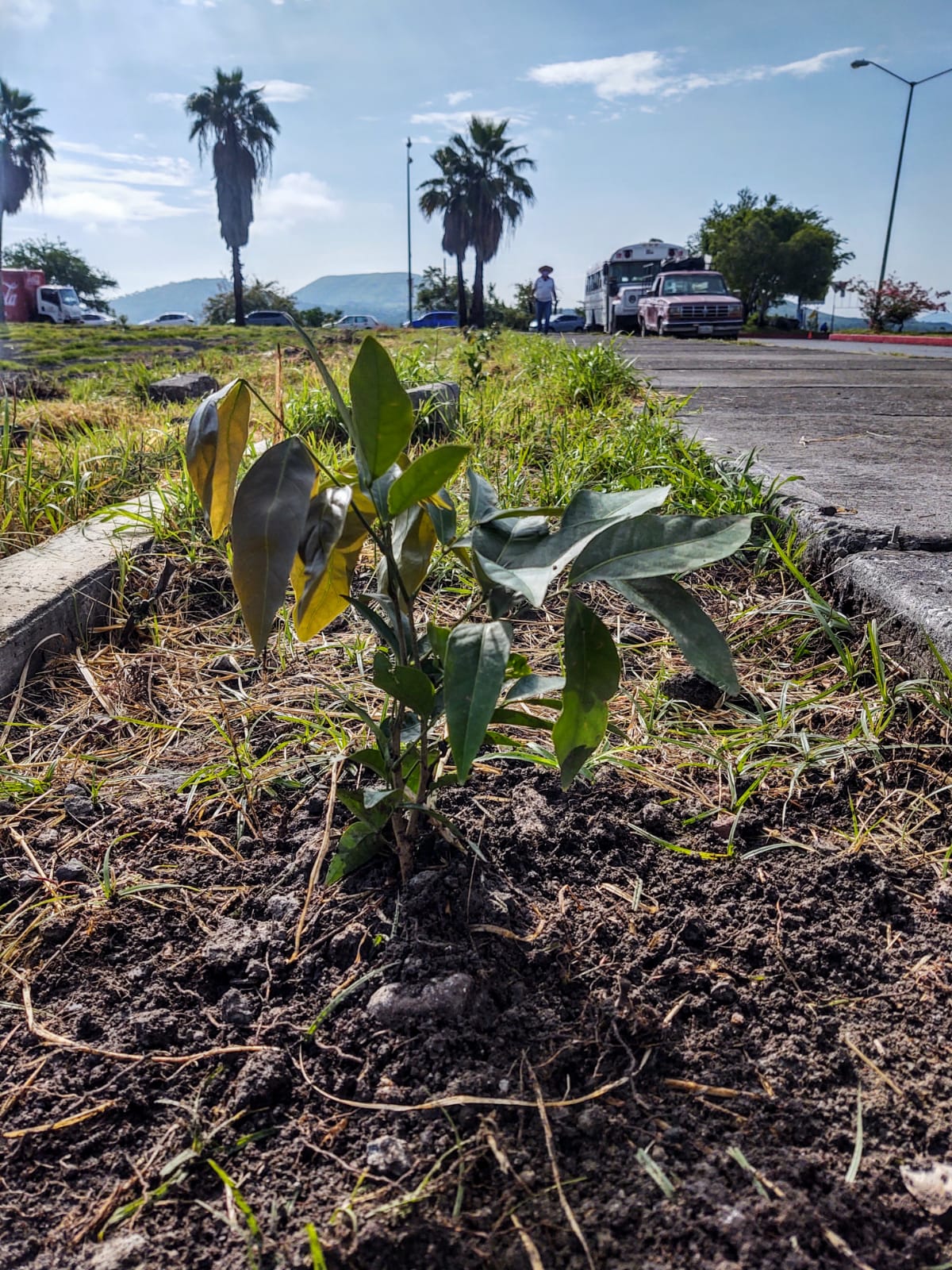 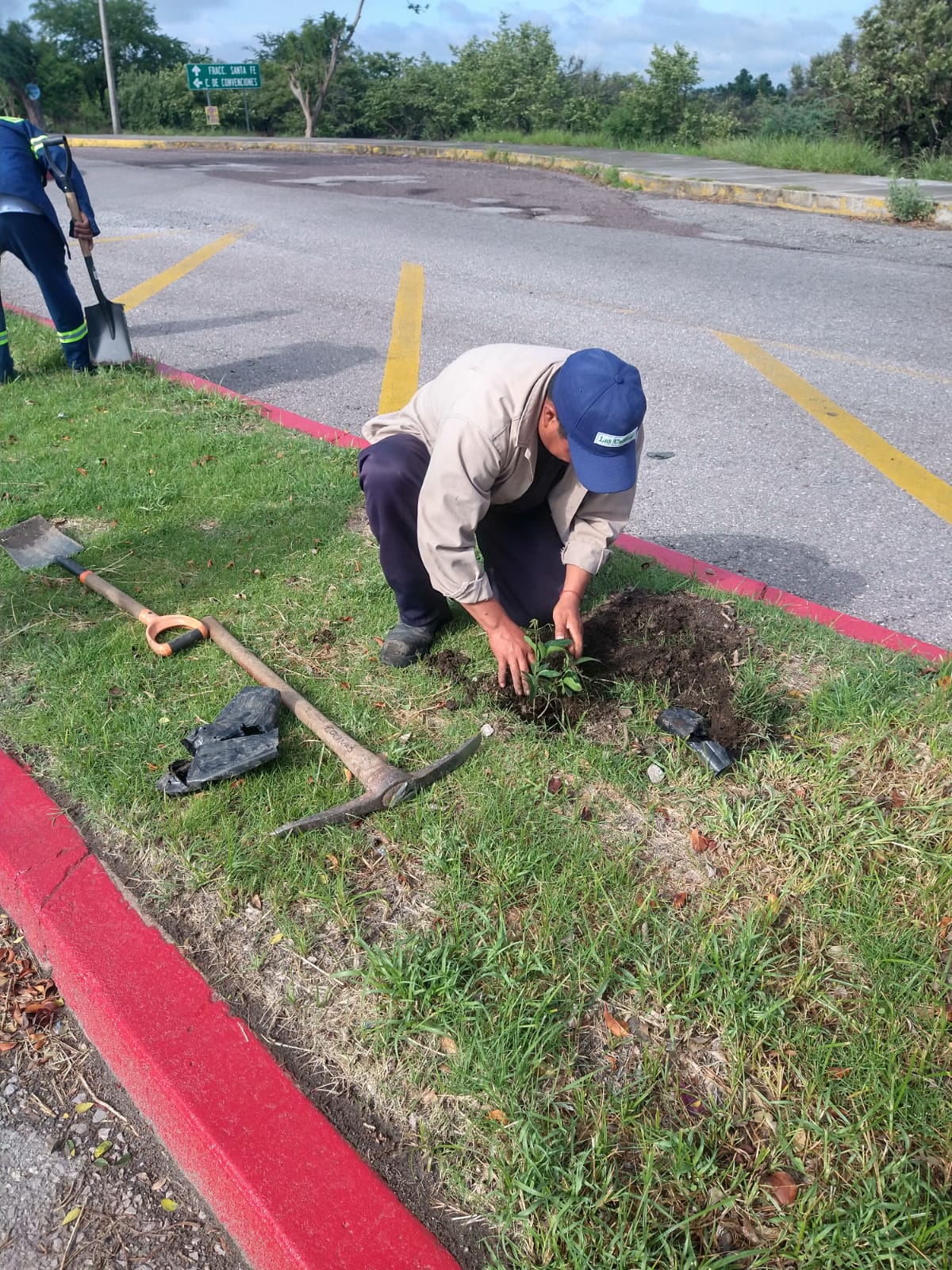 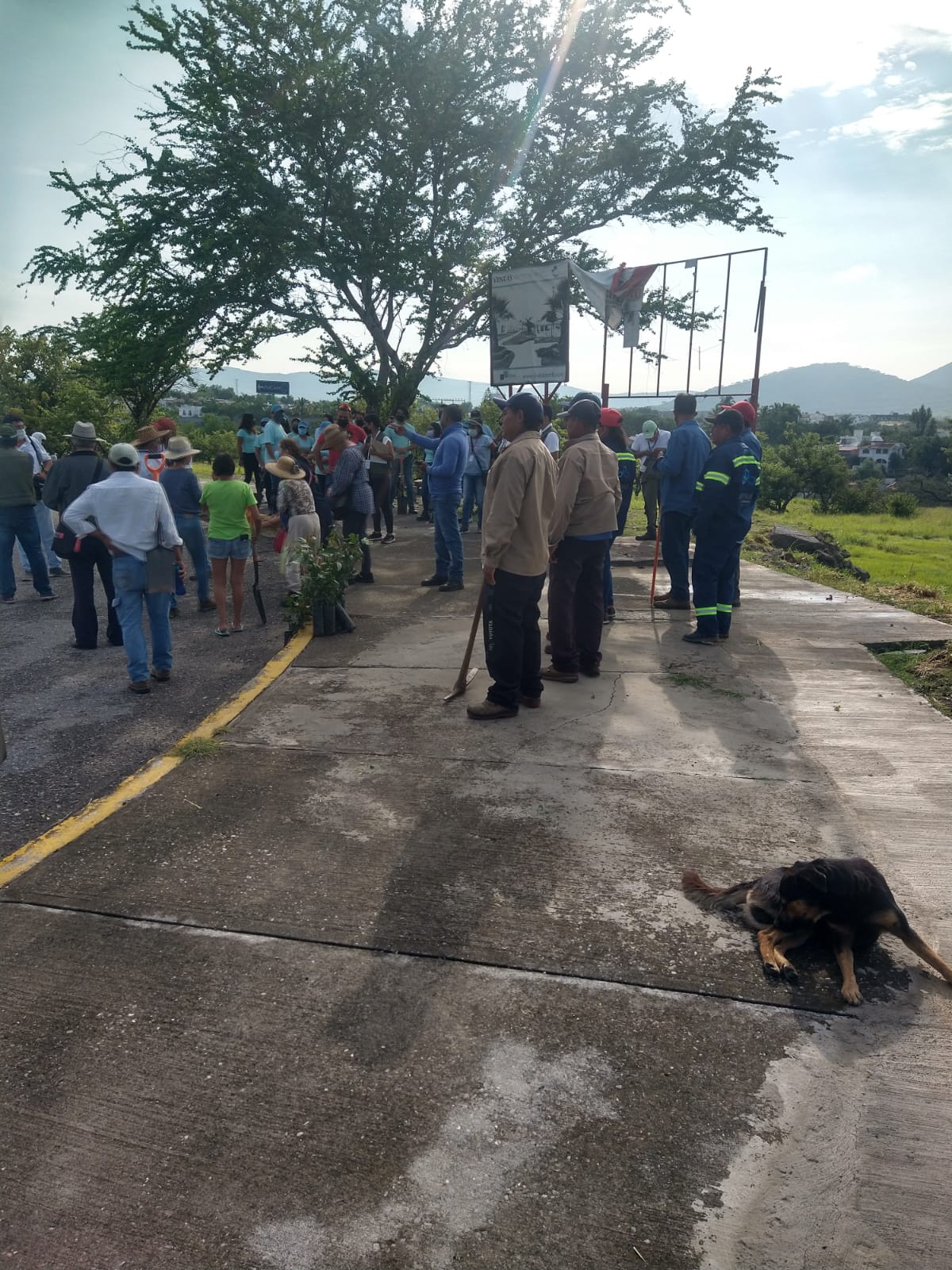 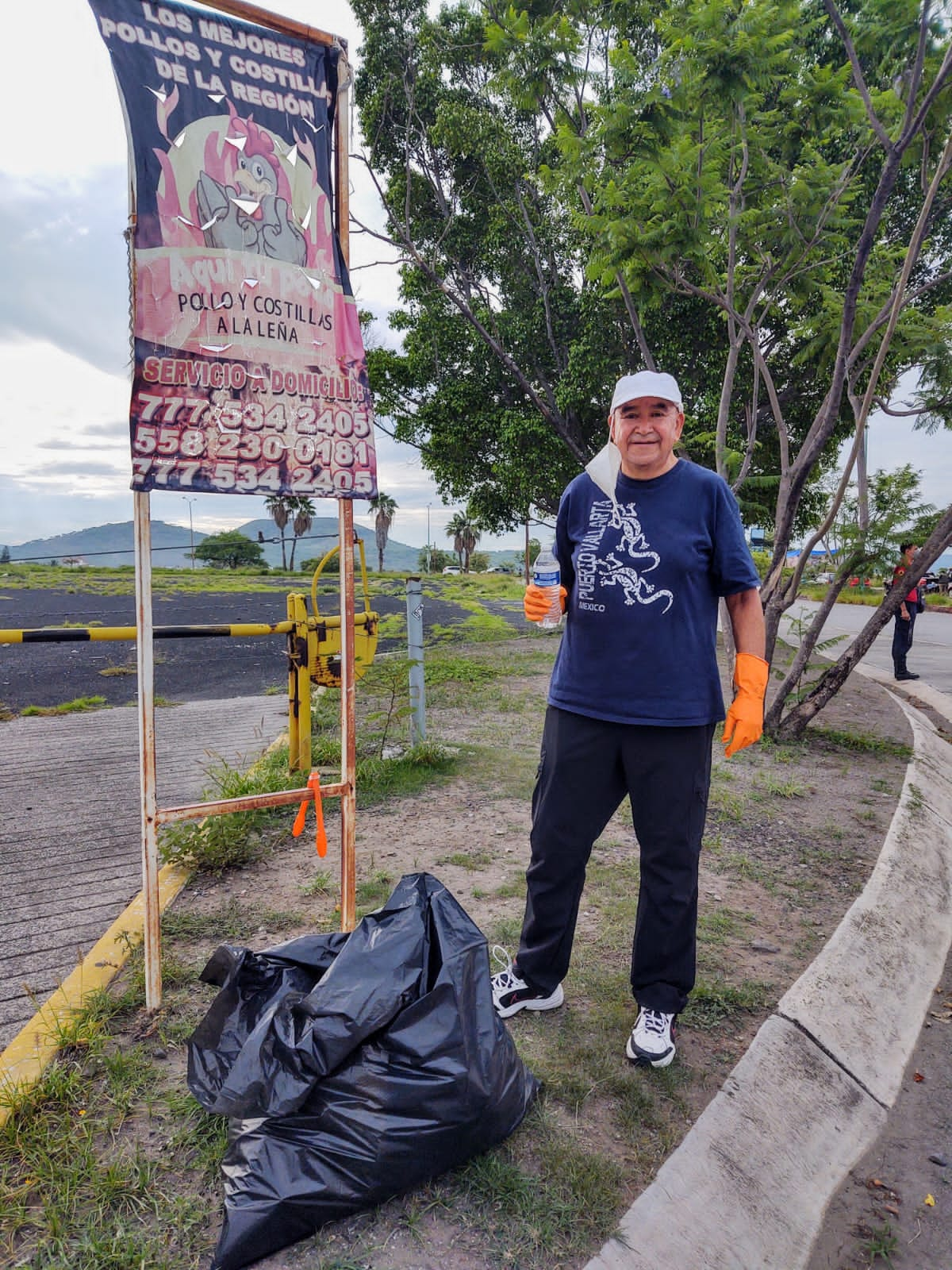 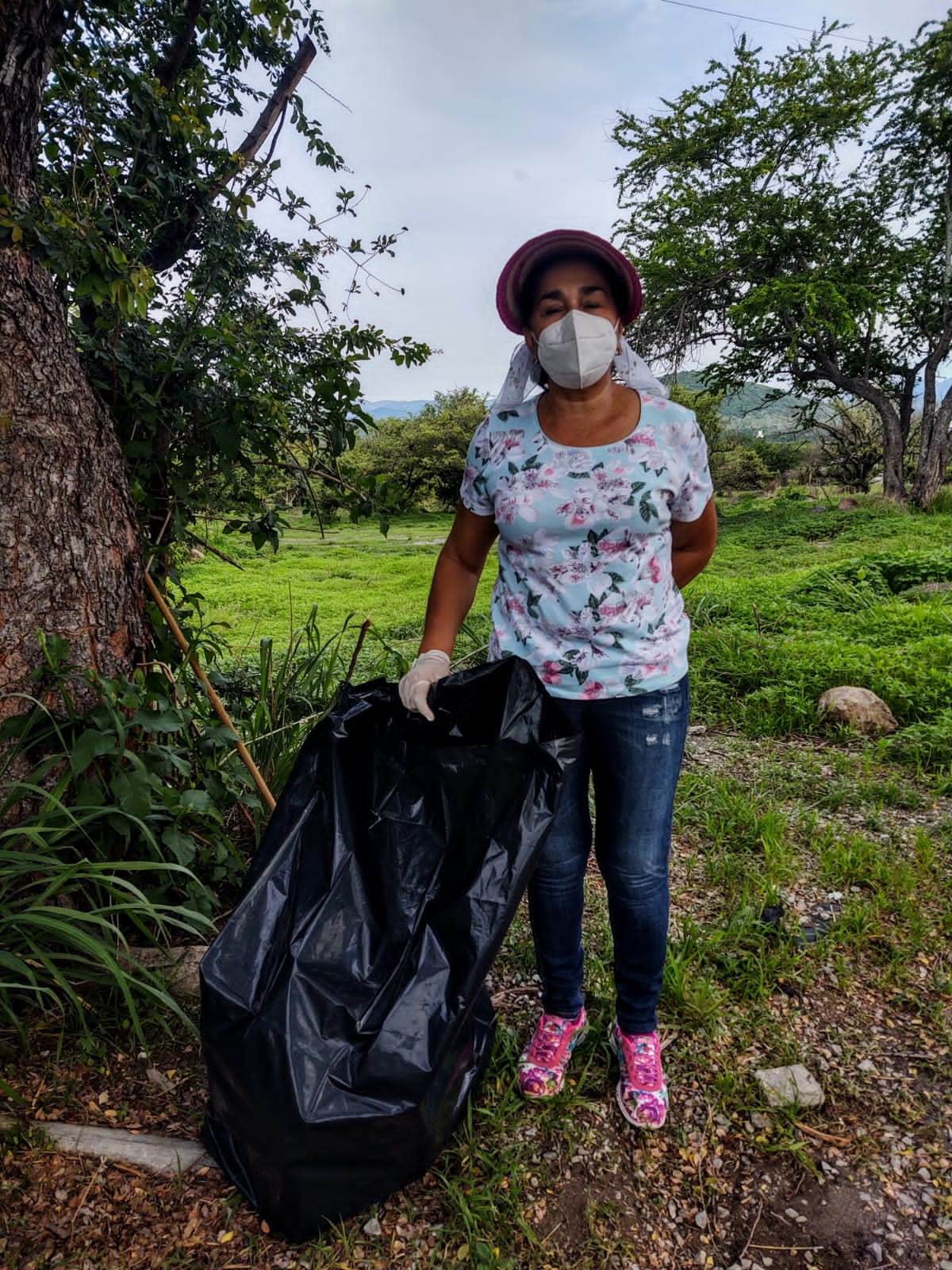 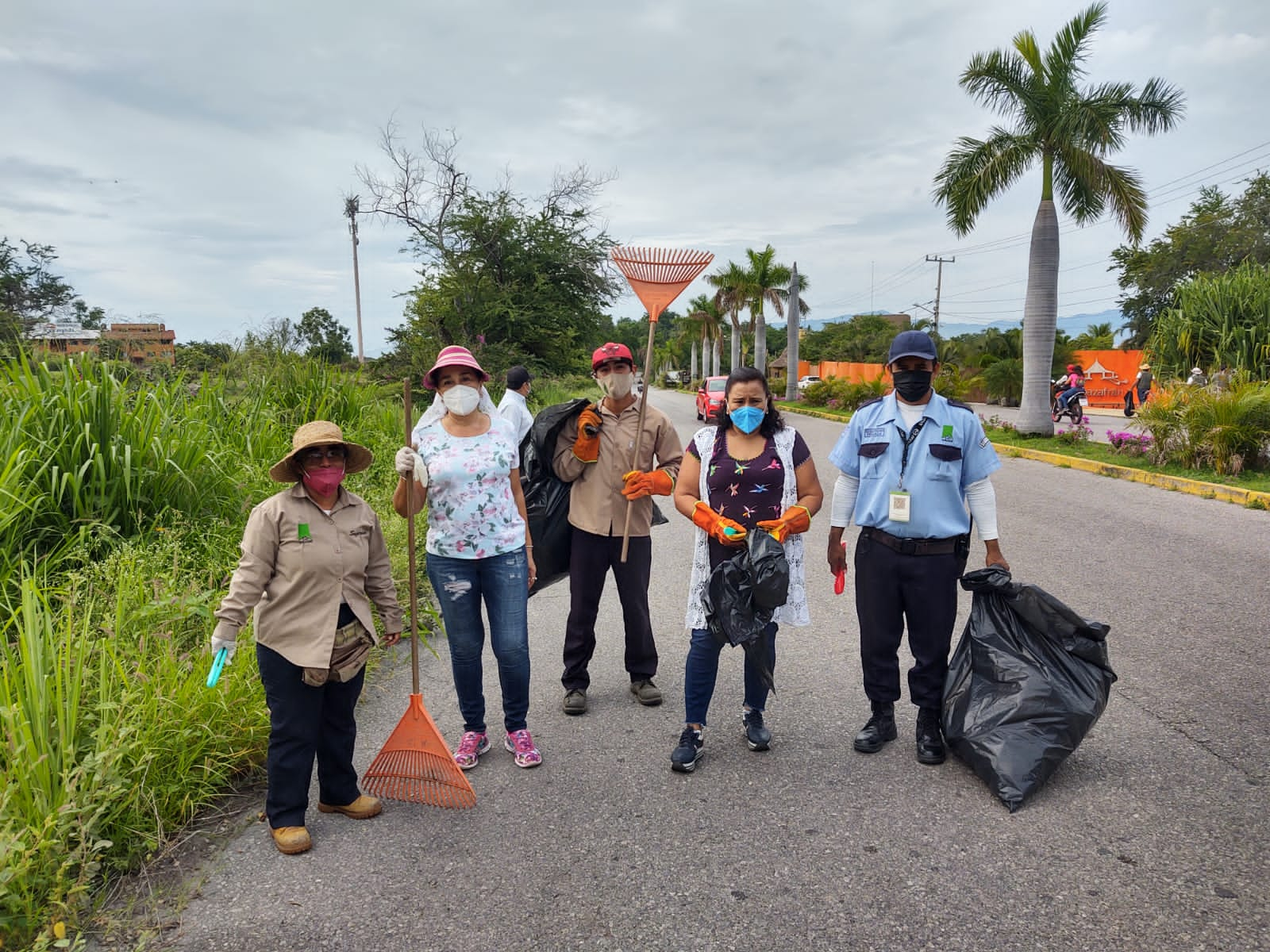 TRABAJOS VARIOS
POR PARTE DE 
DON VICENTE MADRIGAL
Arreglo cables enfrente a Oficina
Arreglo tubería jacuzzi Ahuehuetes 7
Cambio del filtro alberca manzana 3
Cambio de switch Nogales 14
Destapar toma de agua Colinas 33
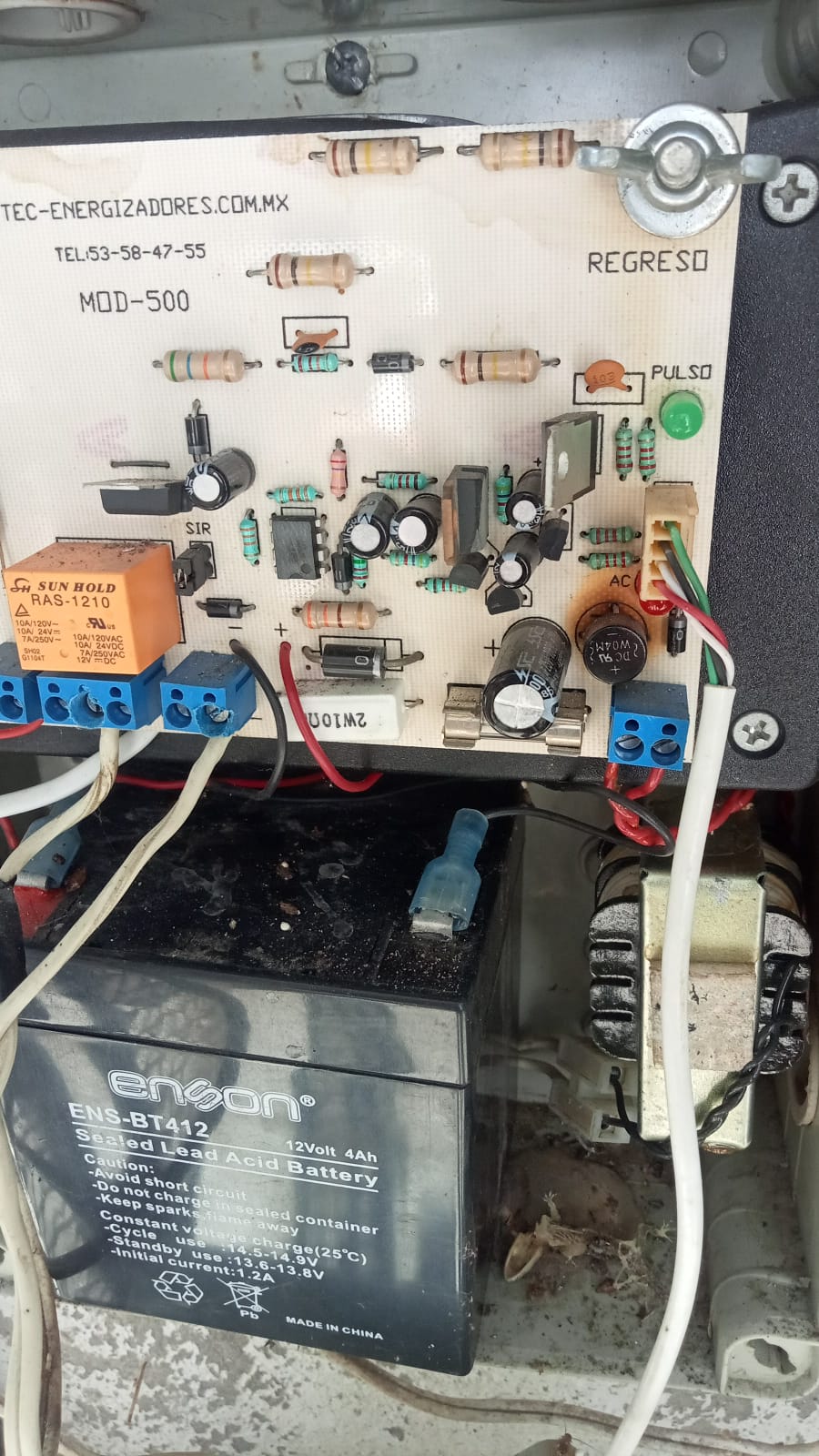 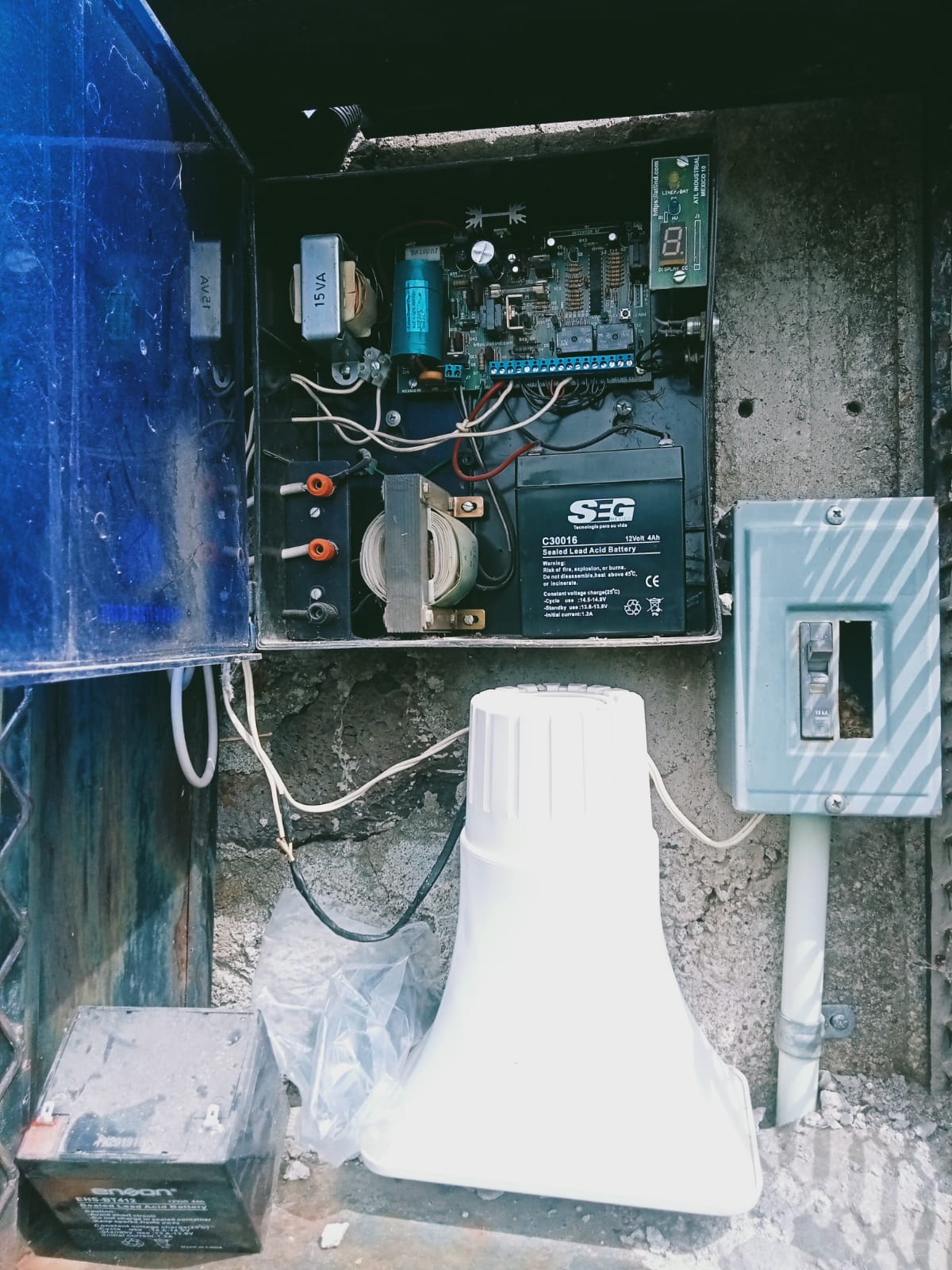 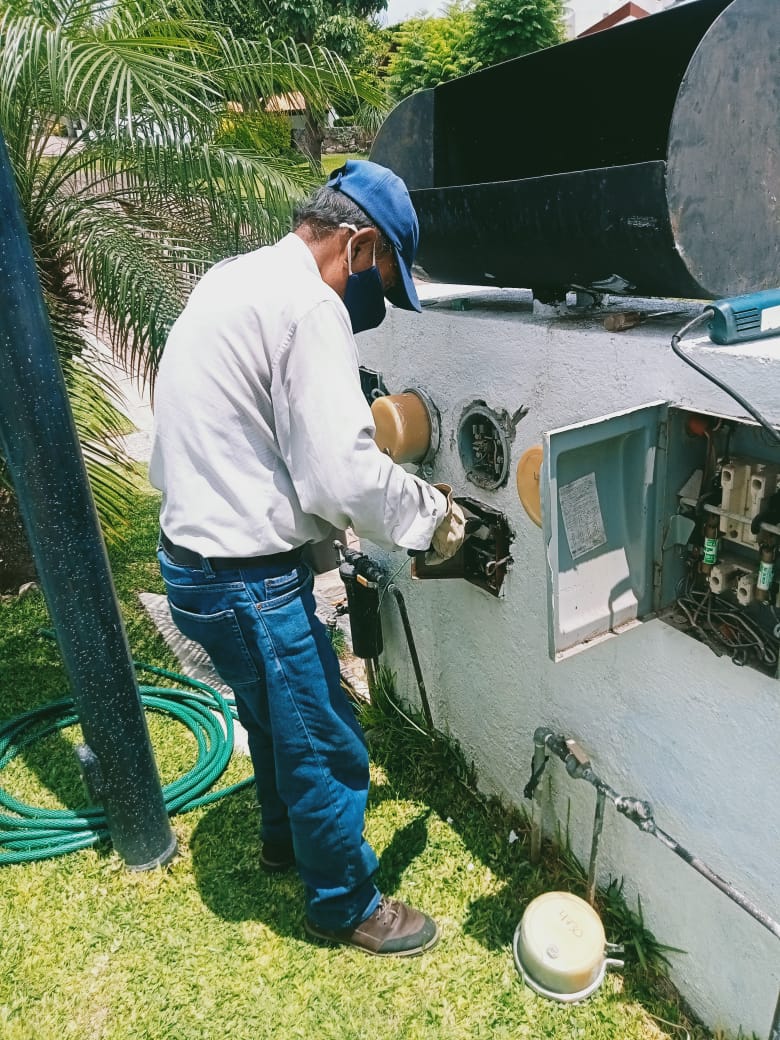 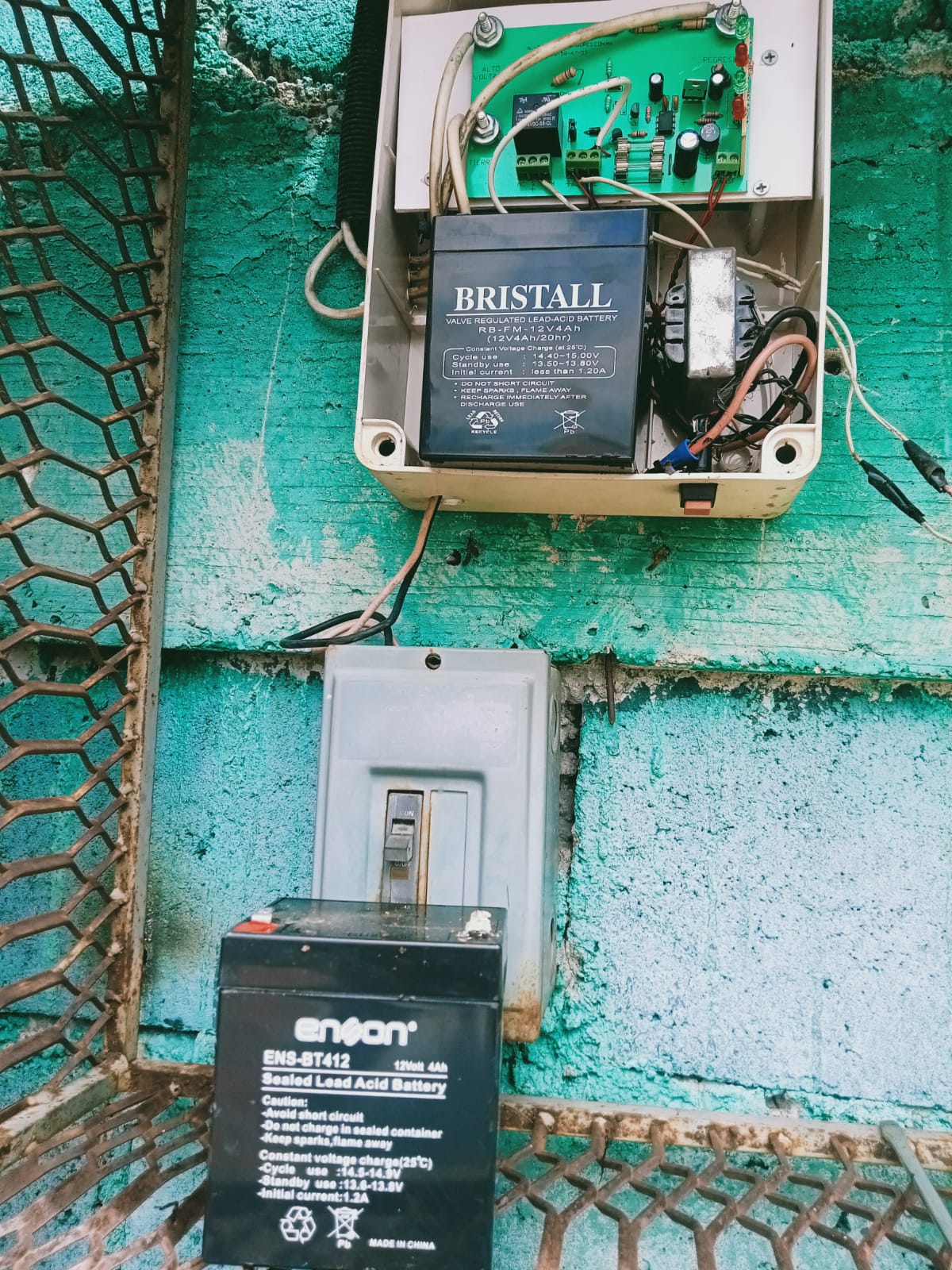 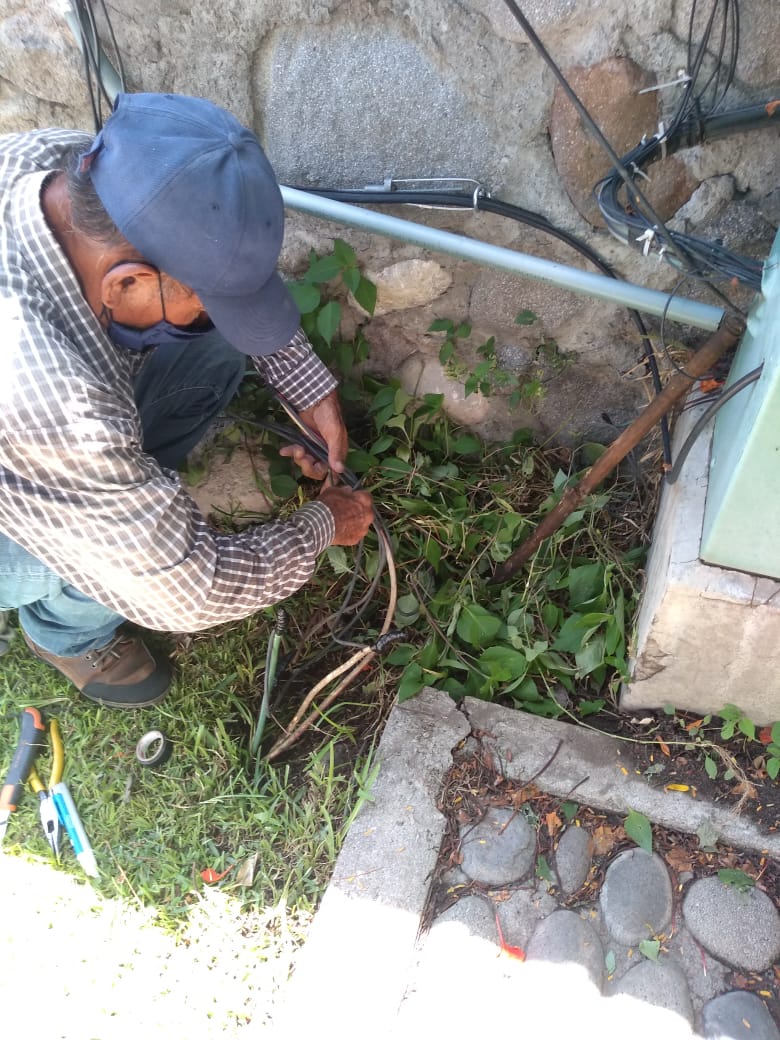 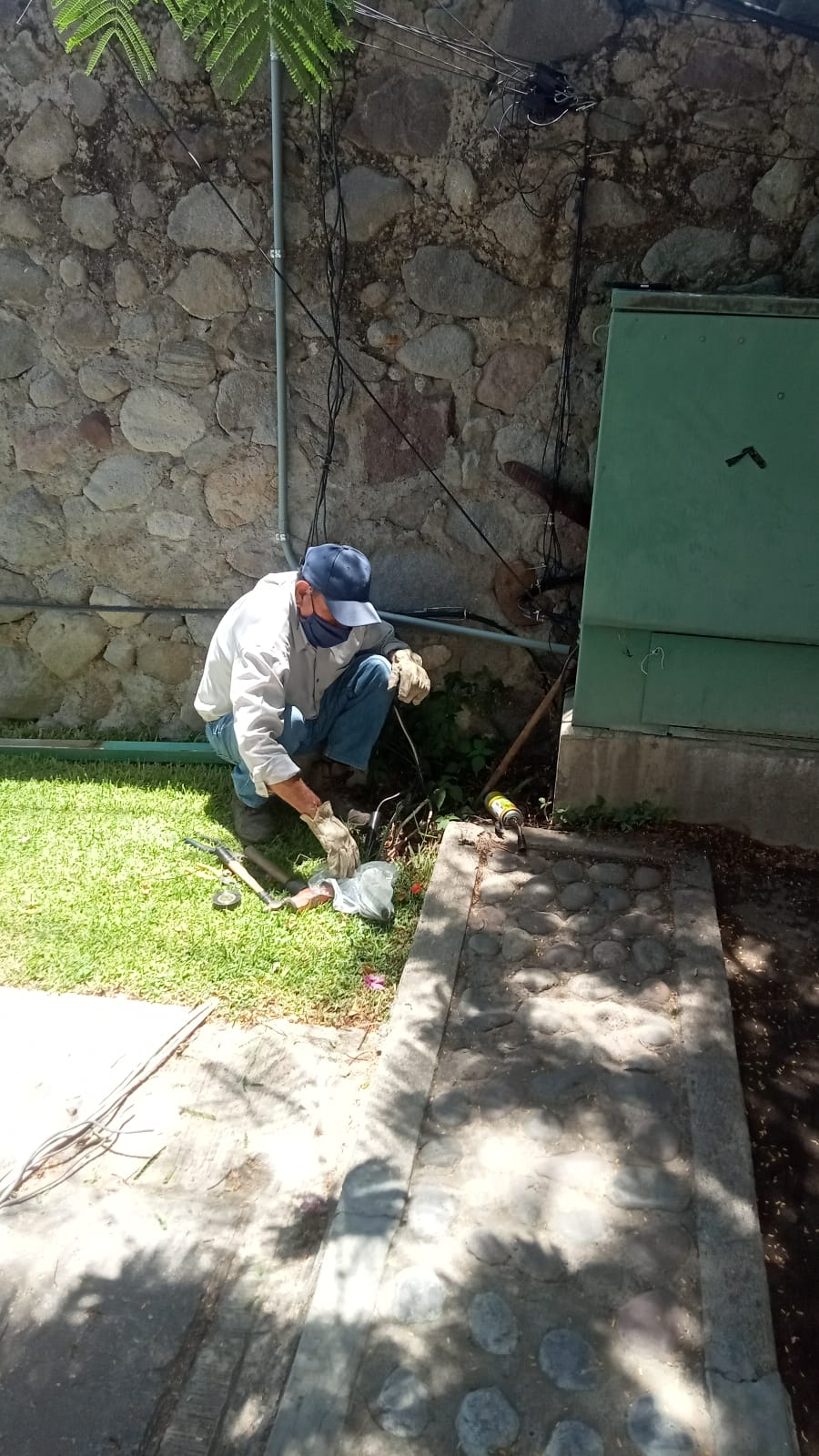 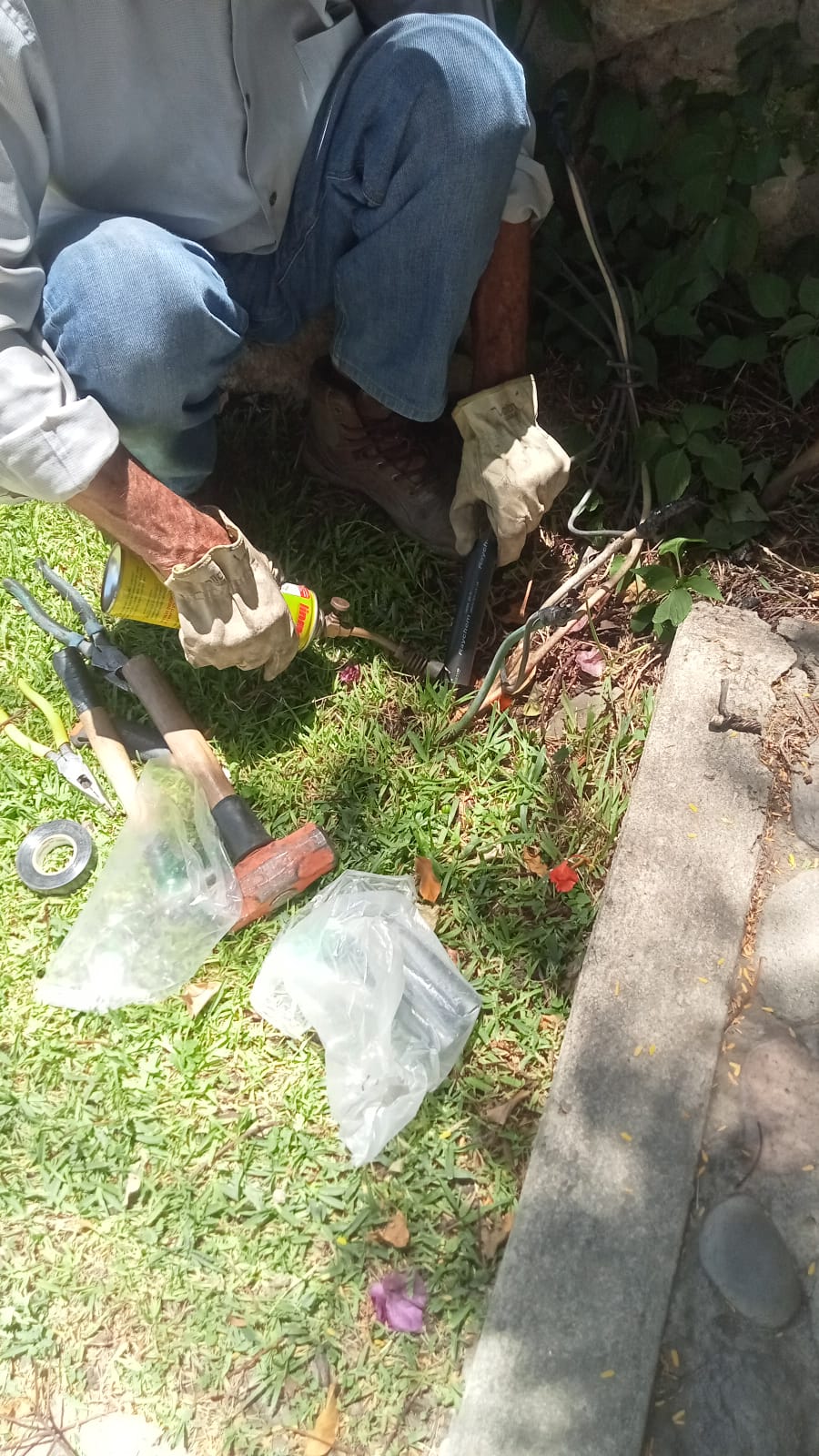 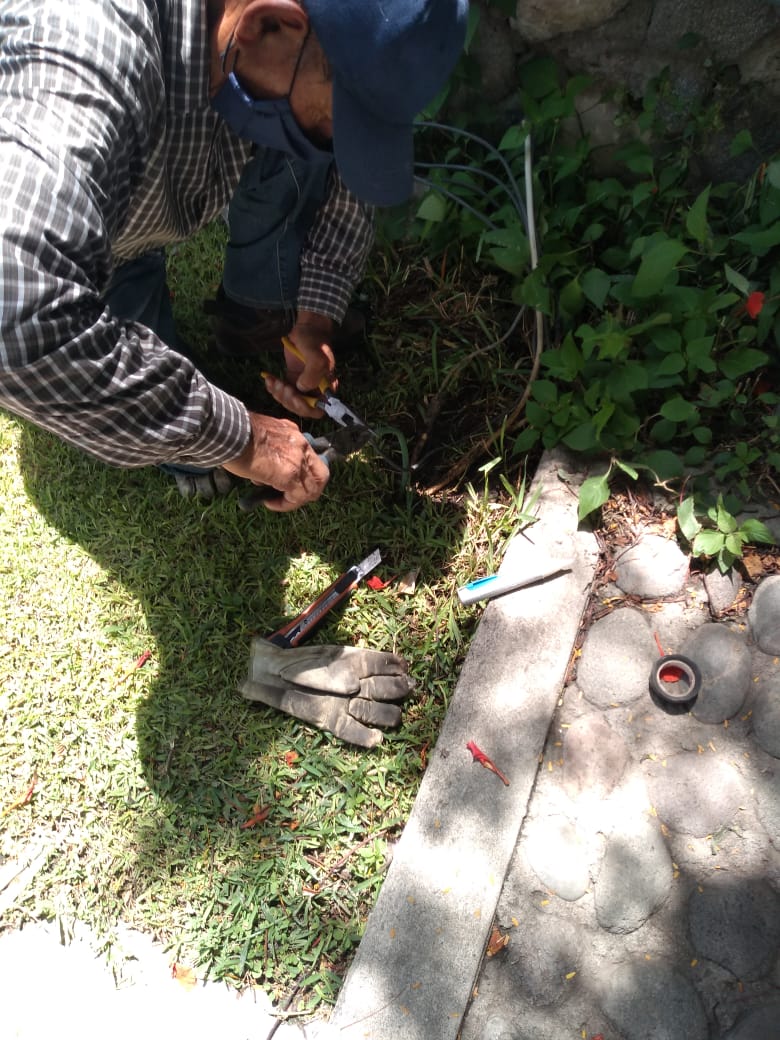 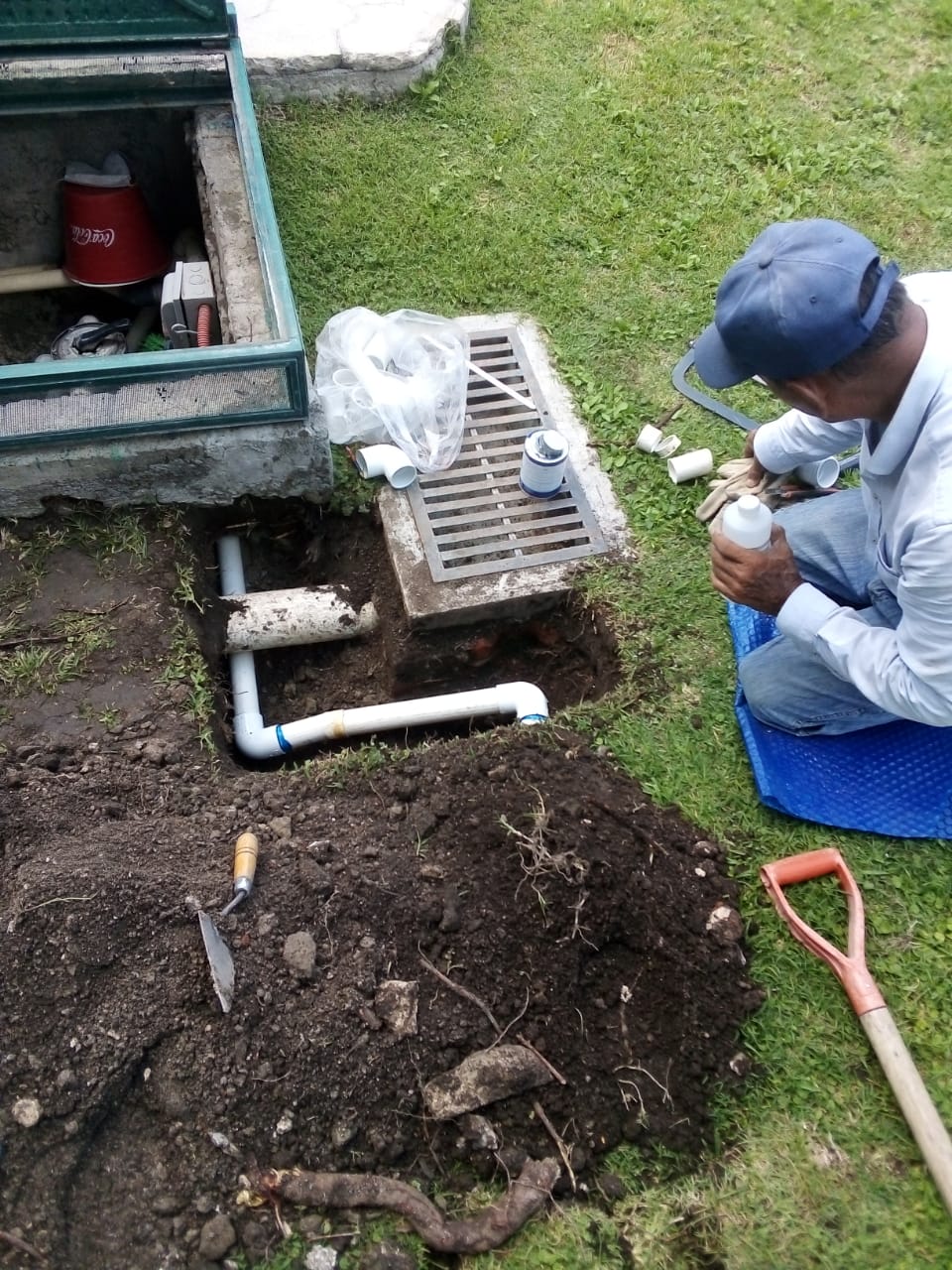 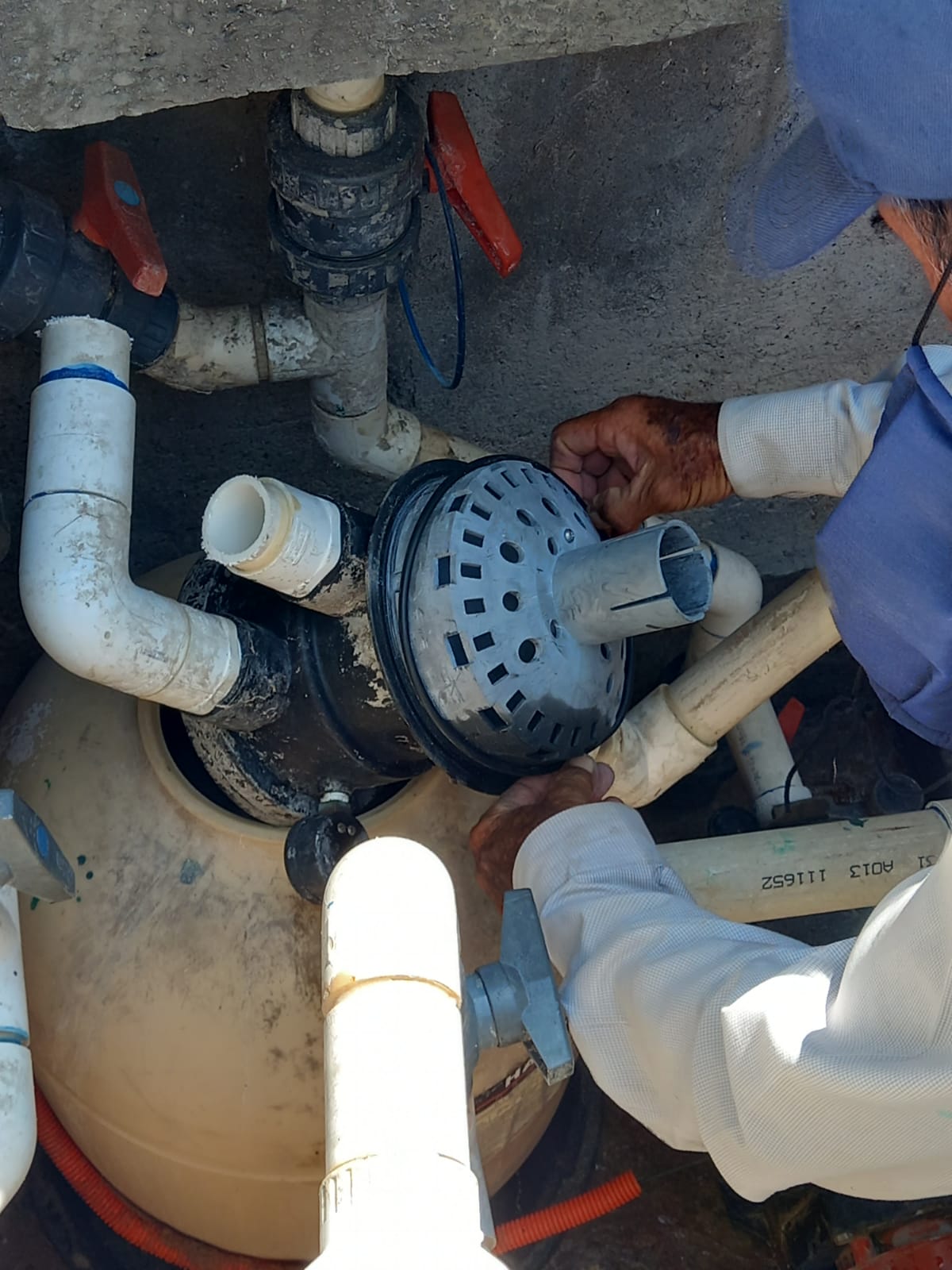 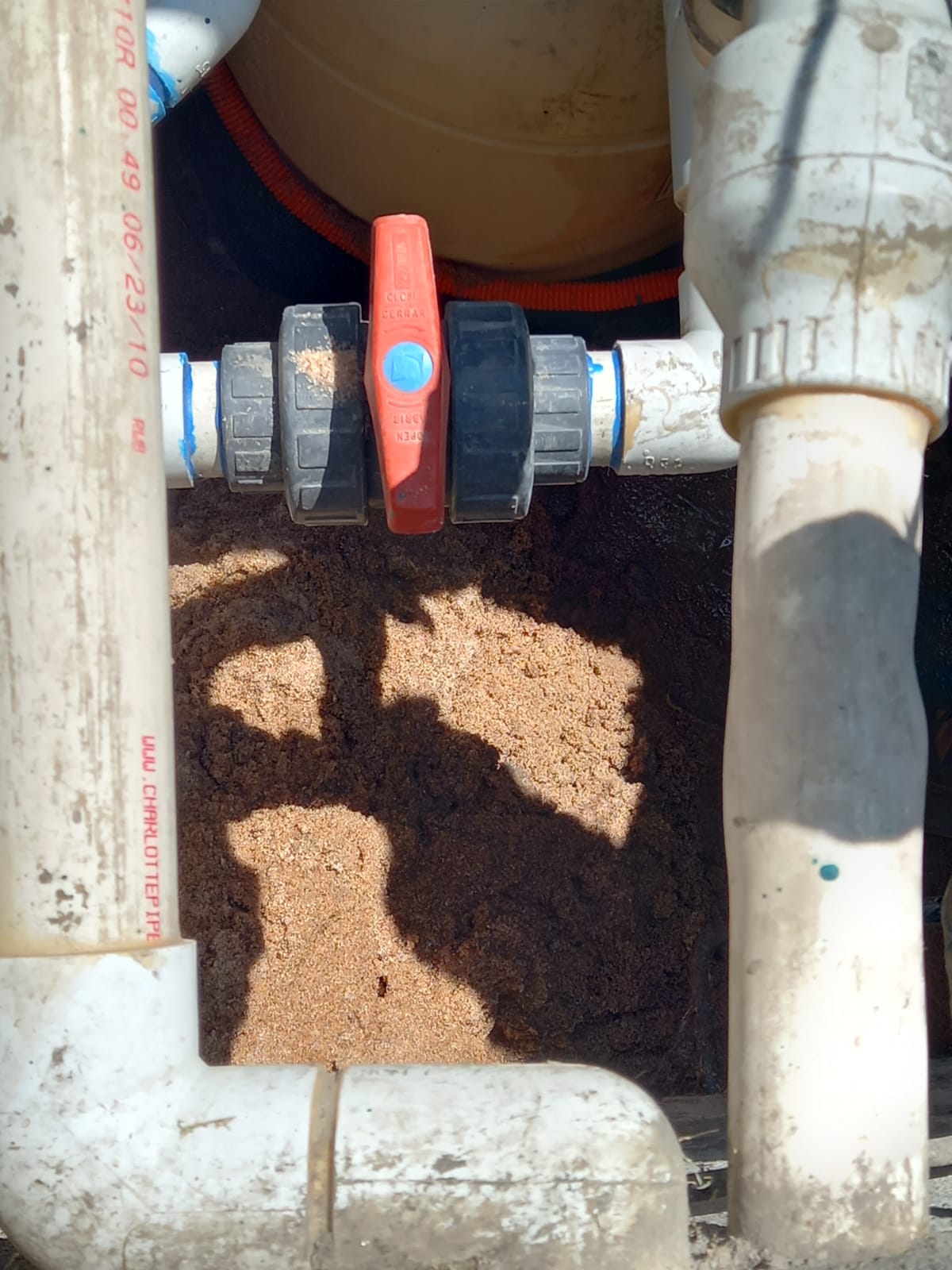 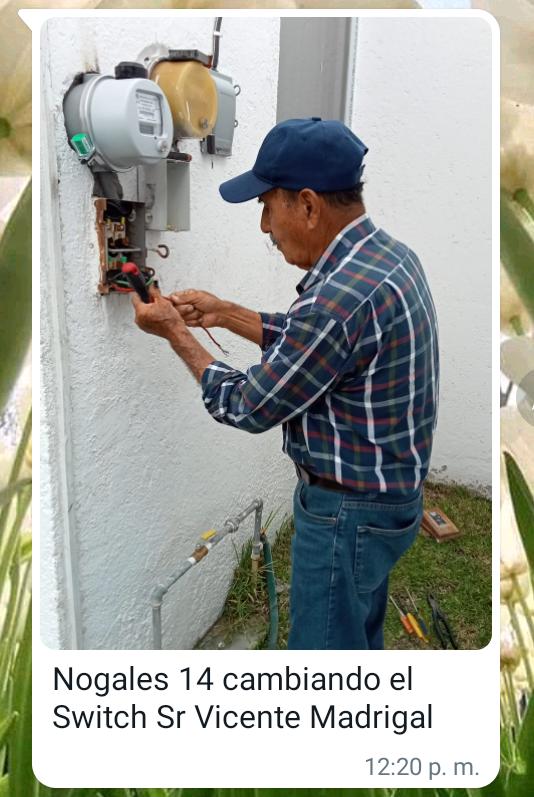 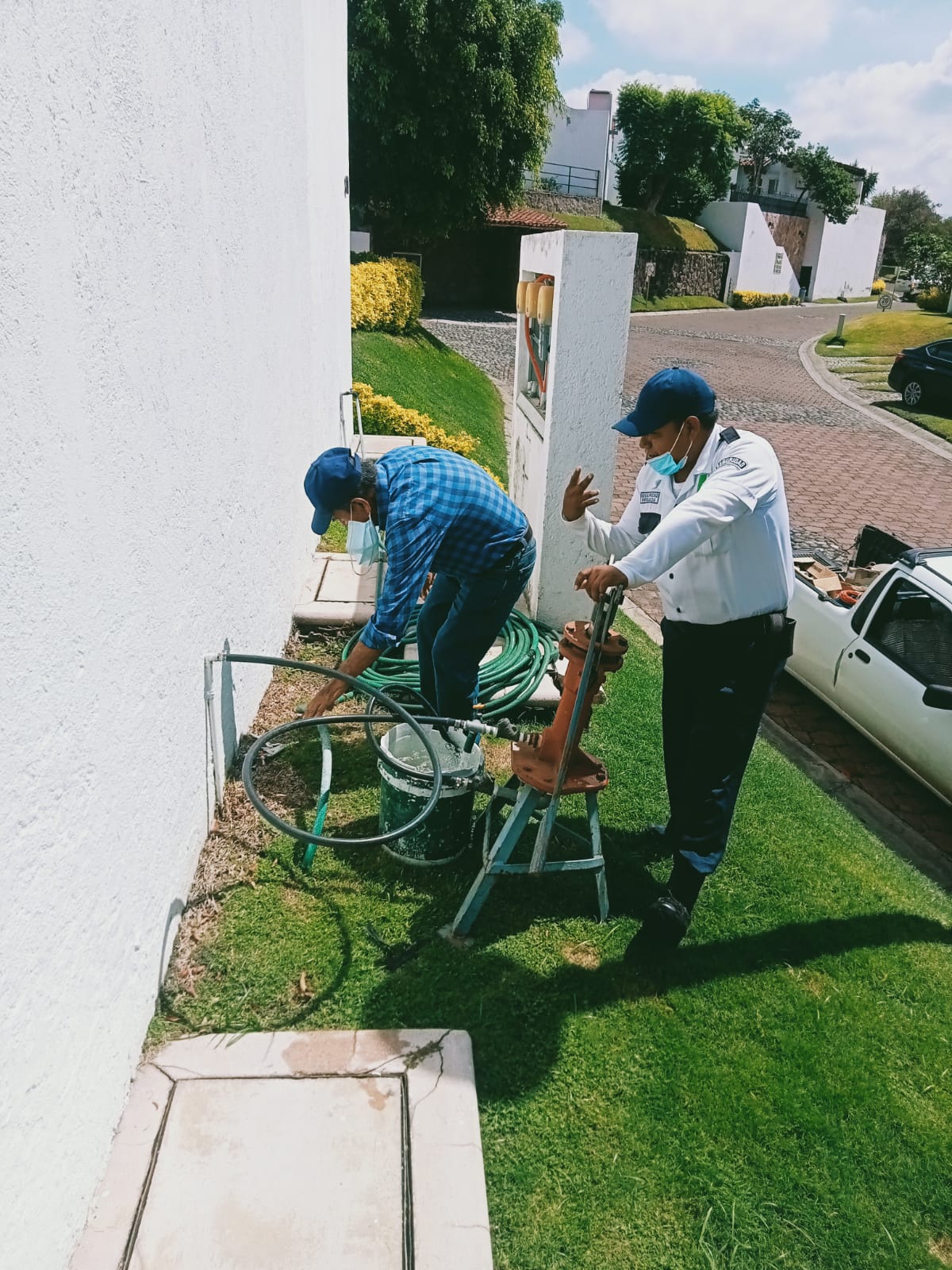 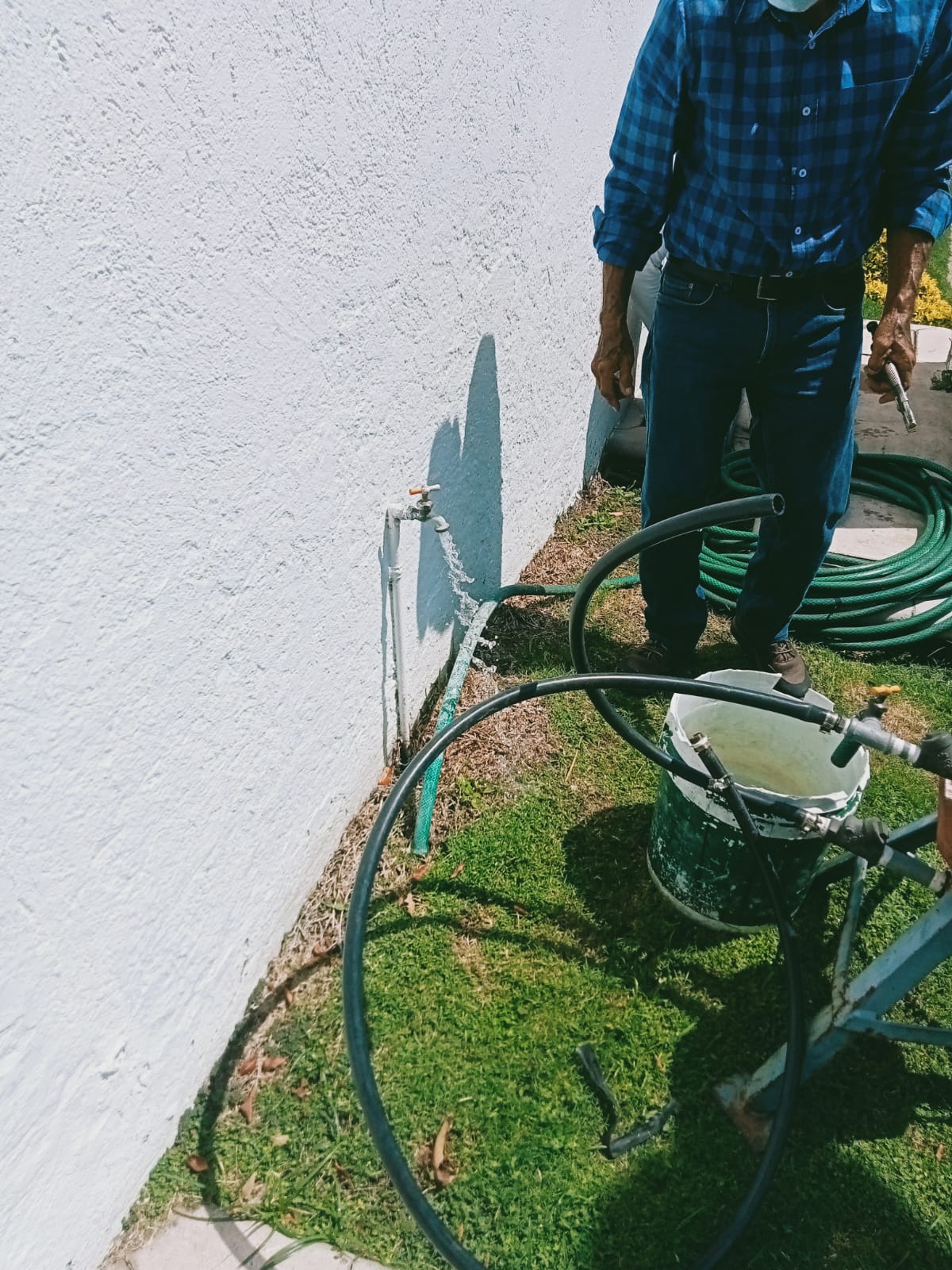 TRABAJOS DE MANTENIMIENTO PLANTA TRATADORA
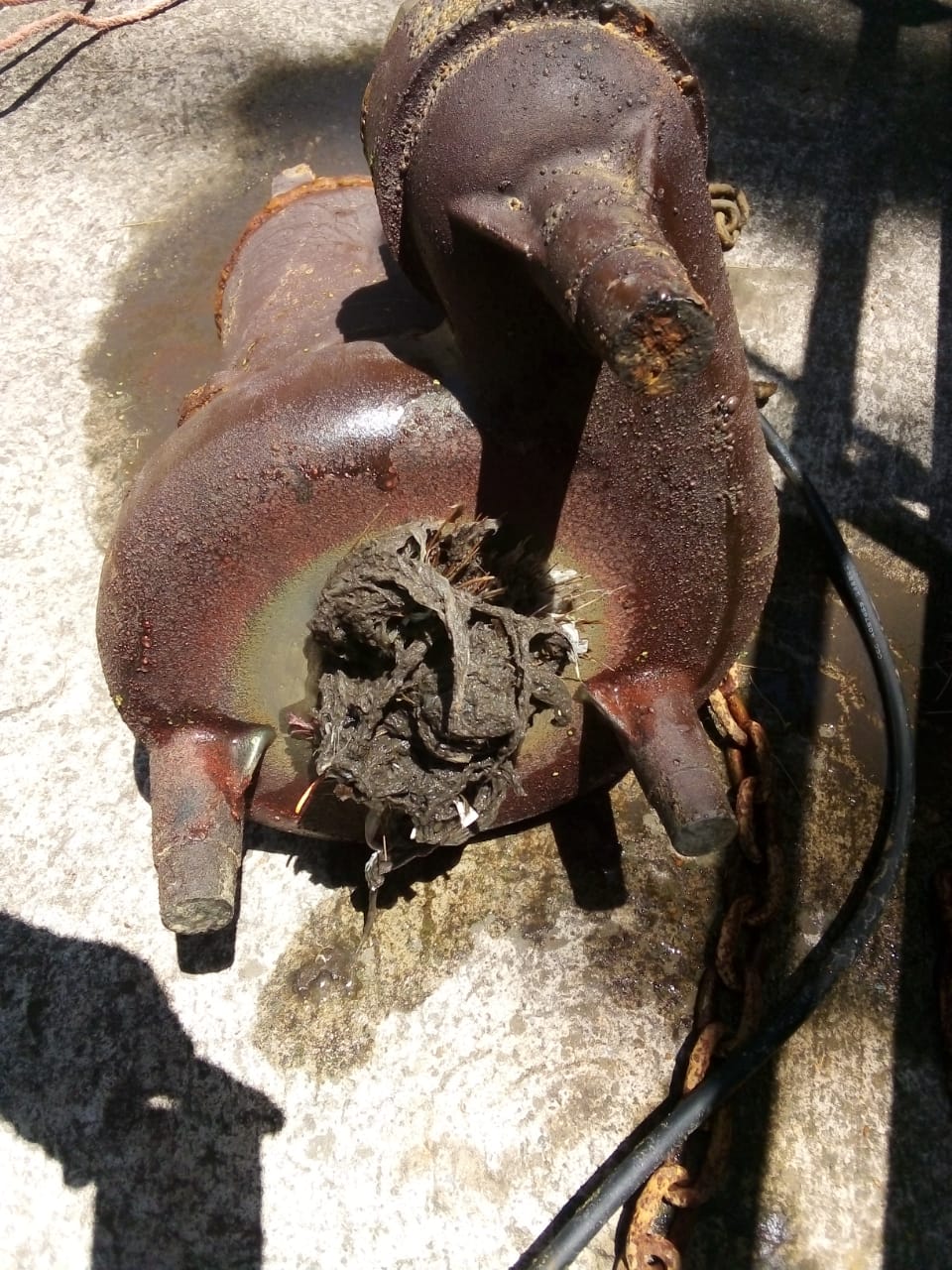 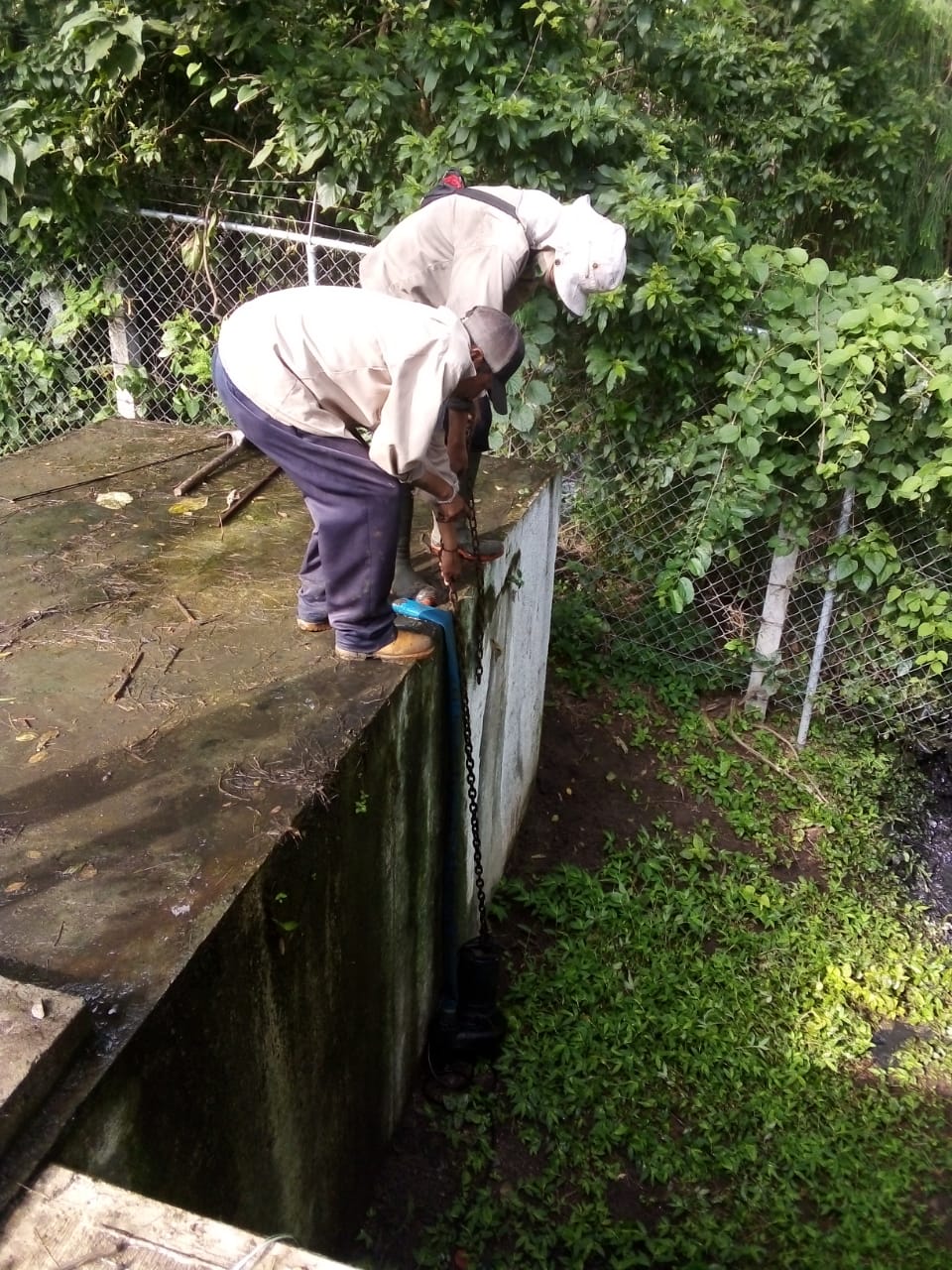 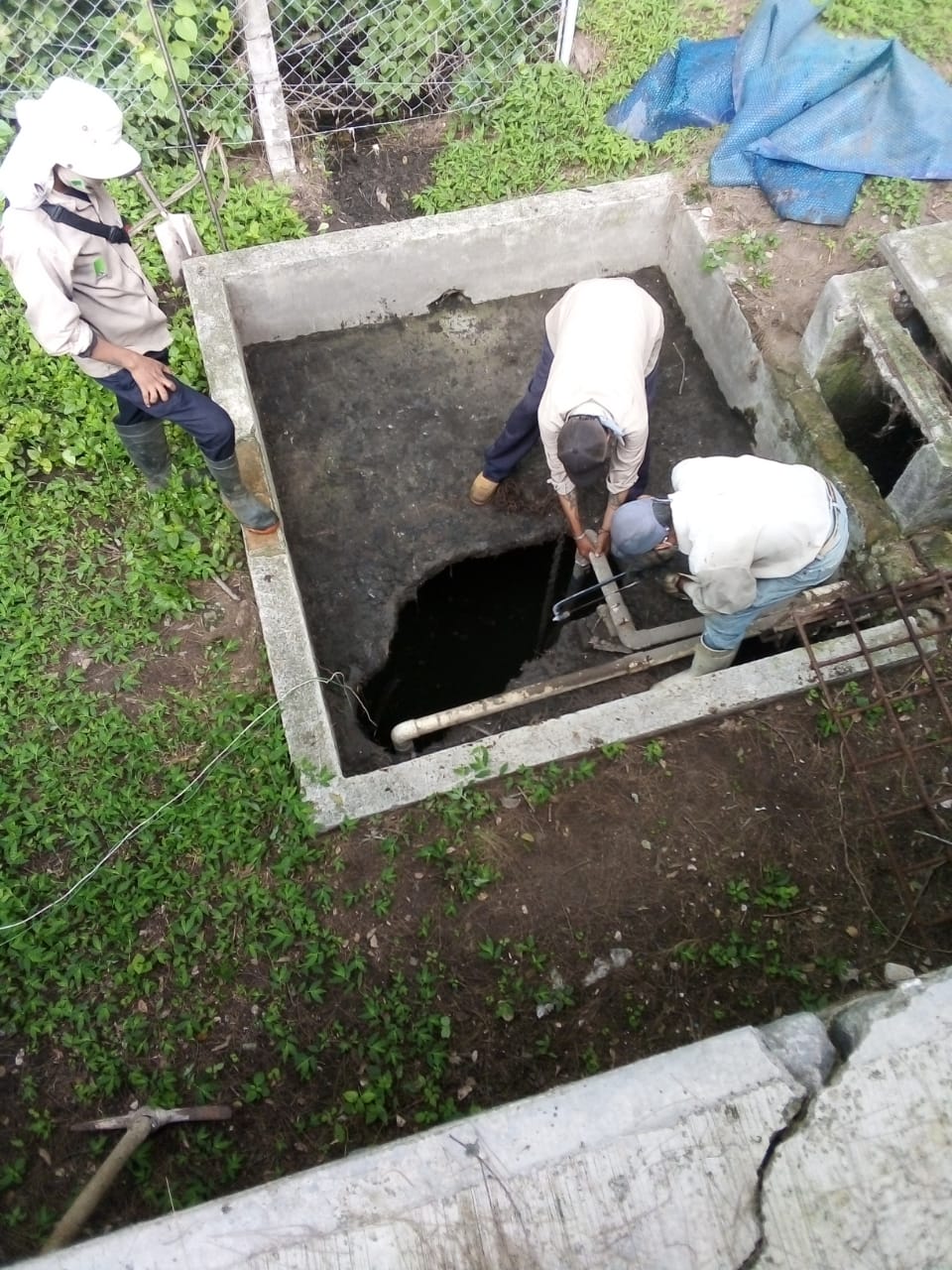 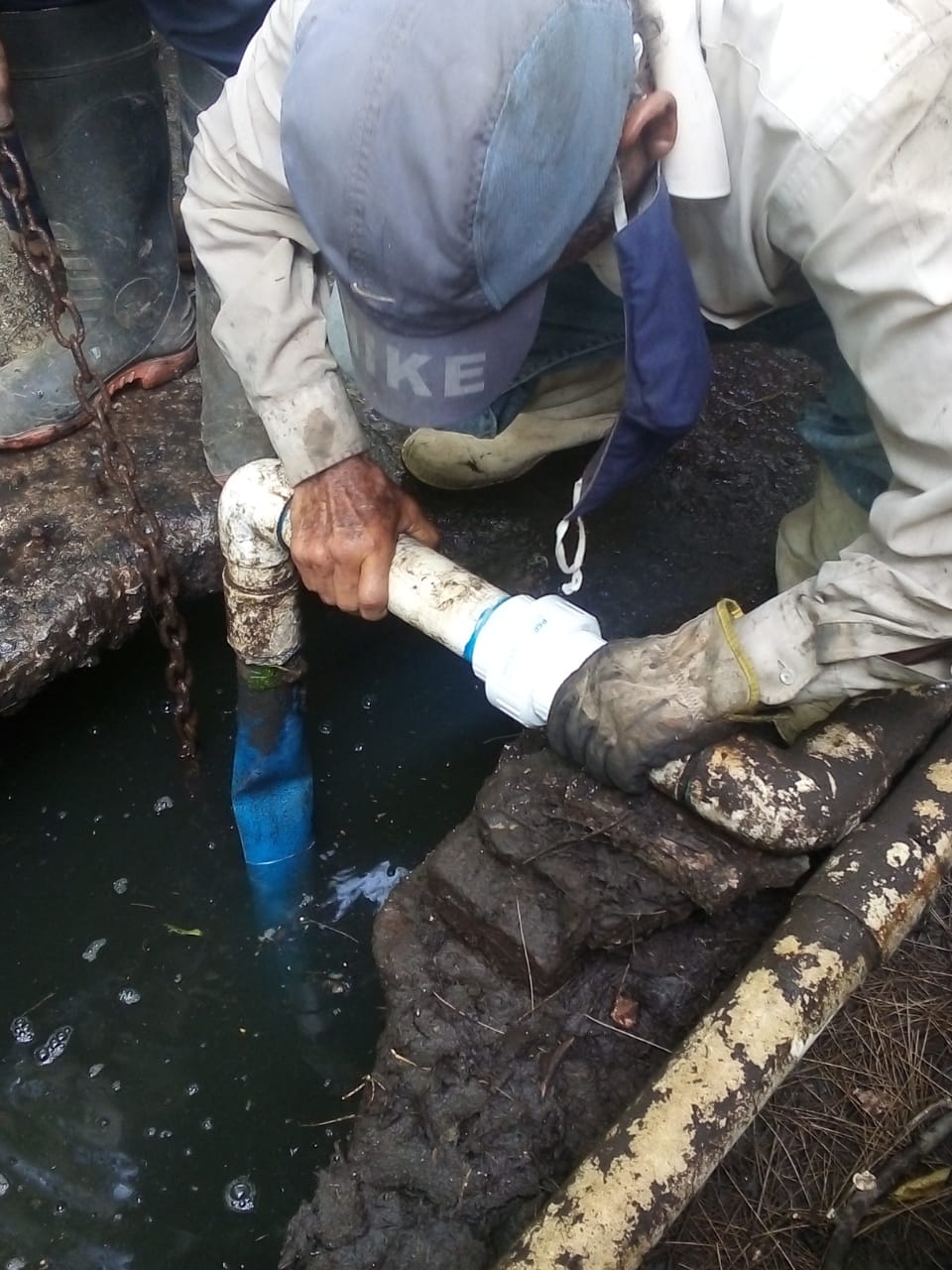 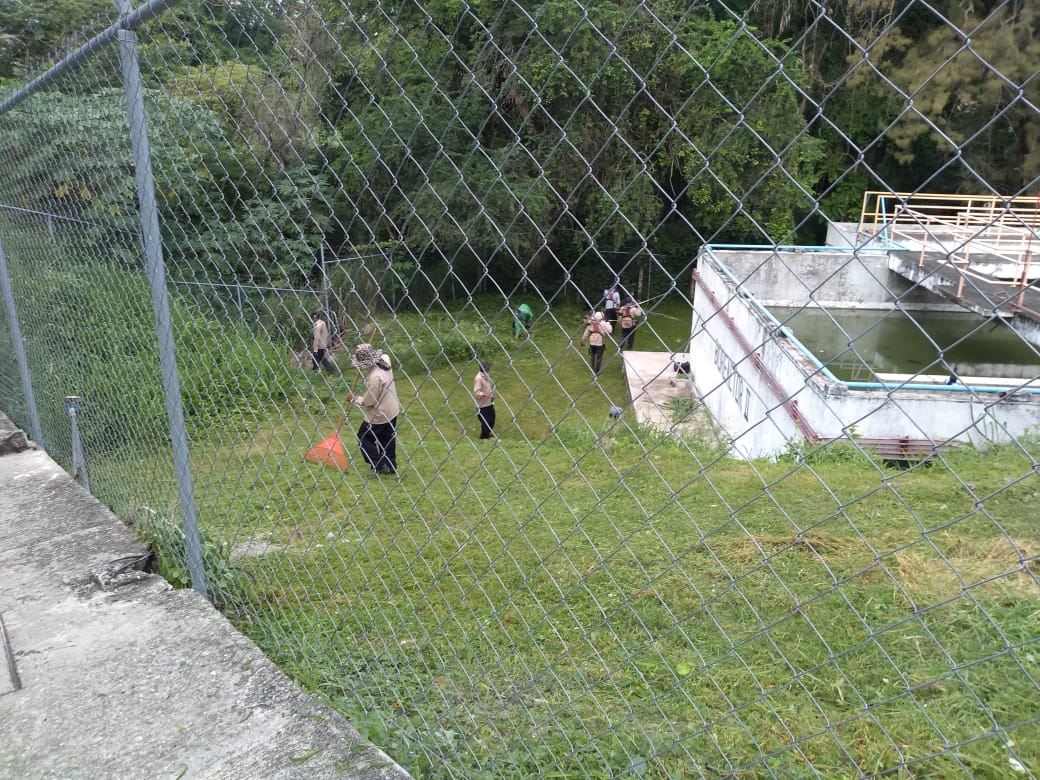 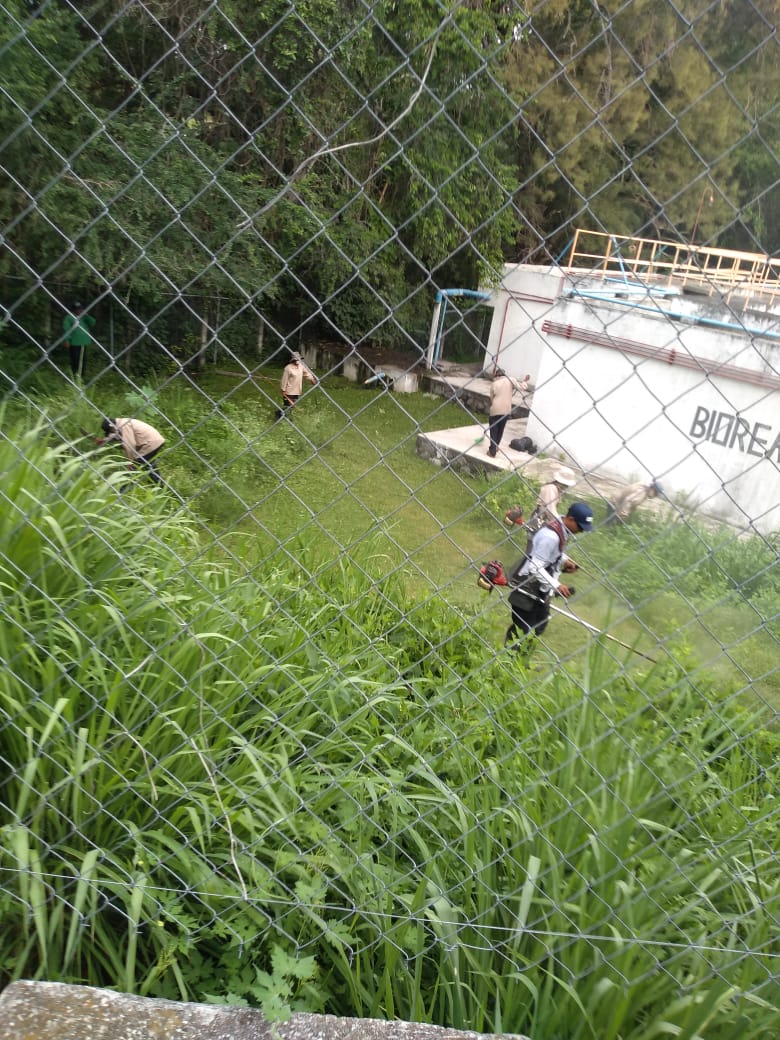 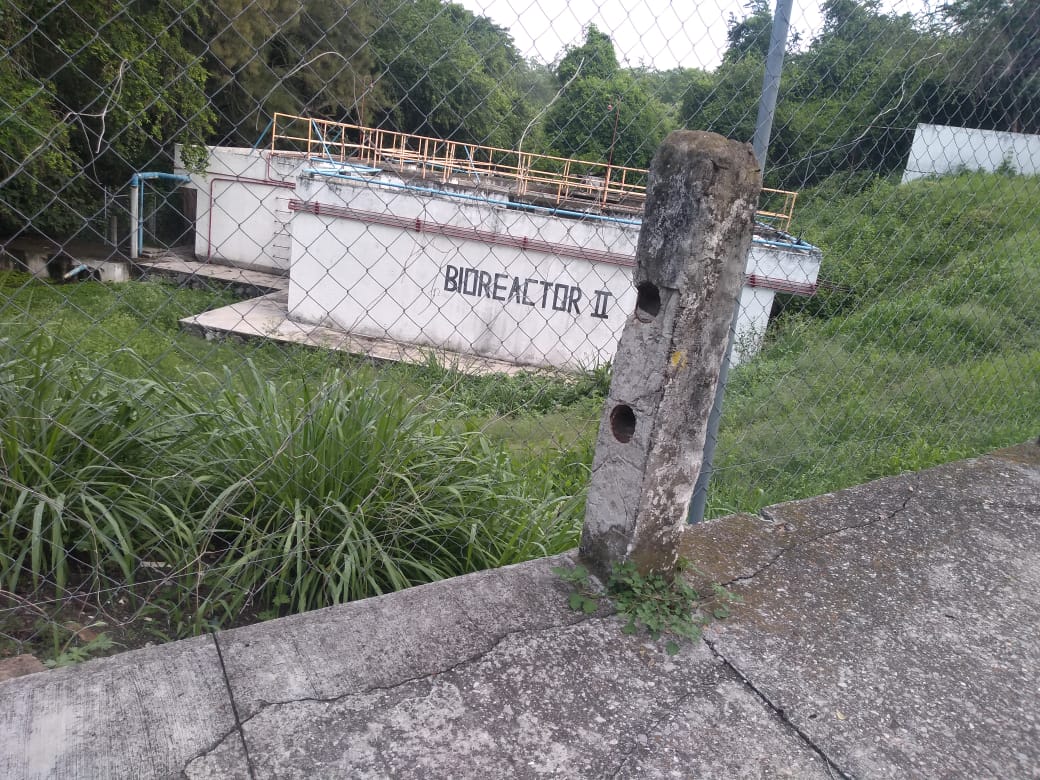 VISITANTES DE LA FAUNA DEL LUGAR
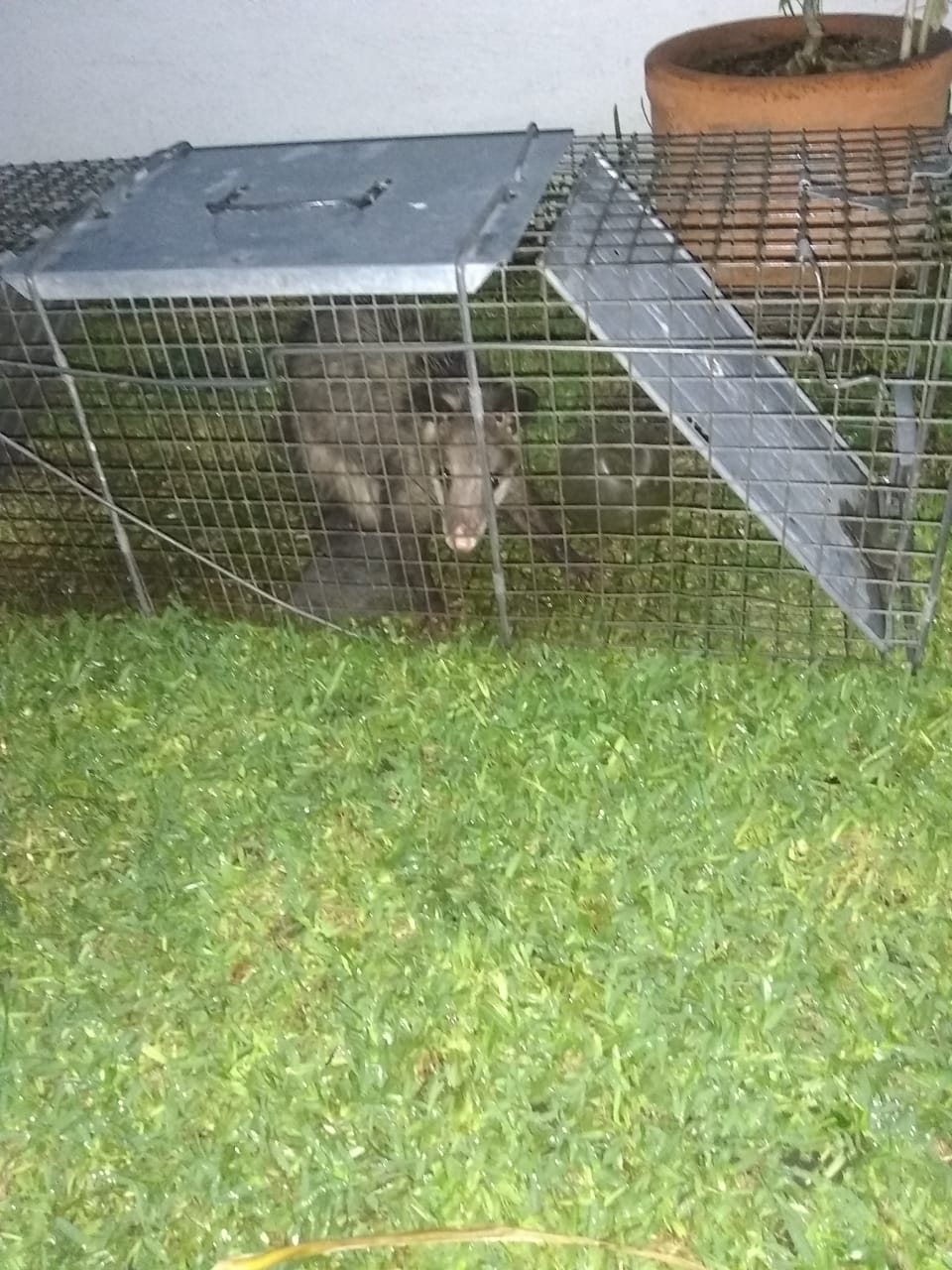 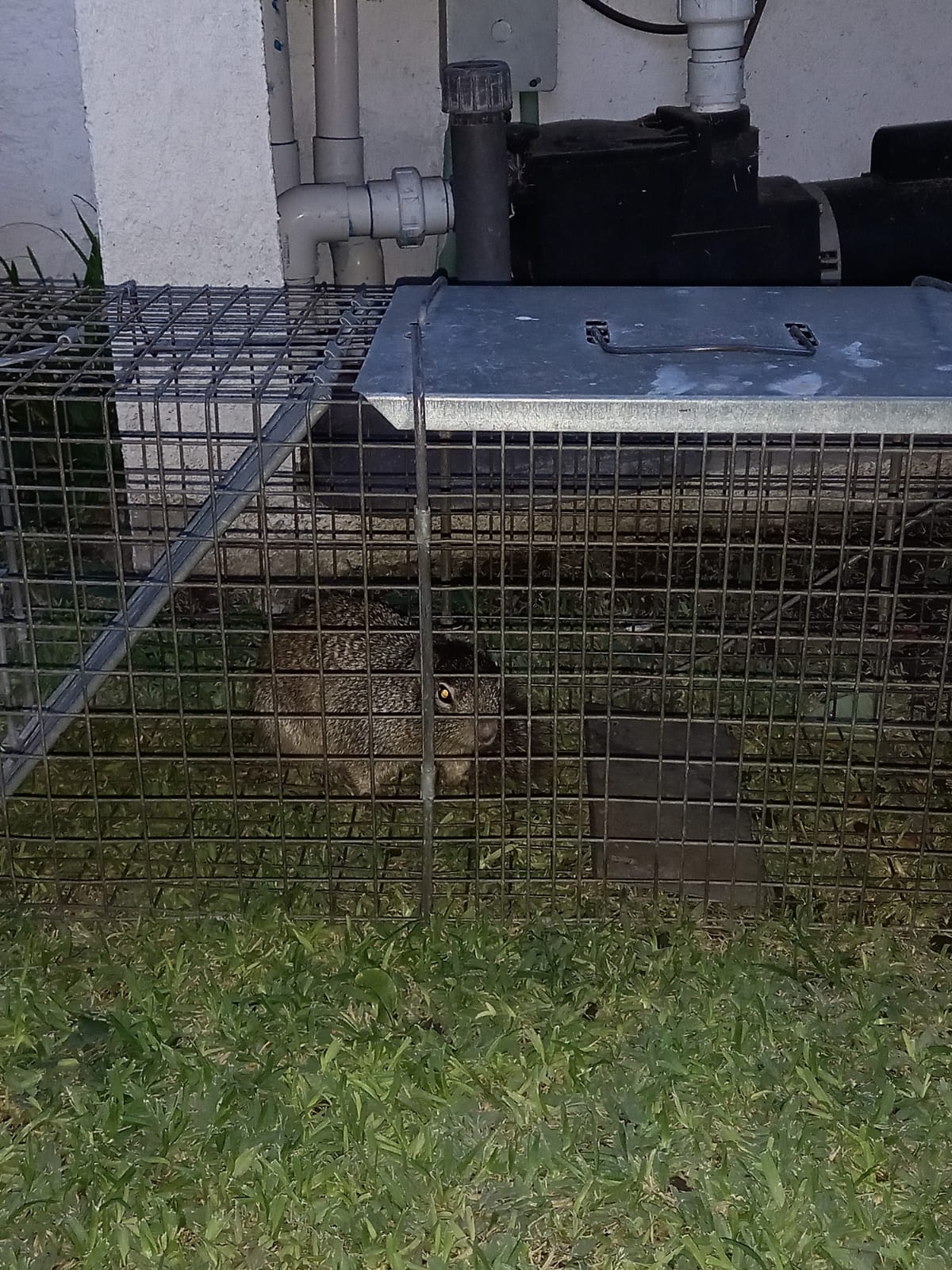 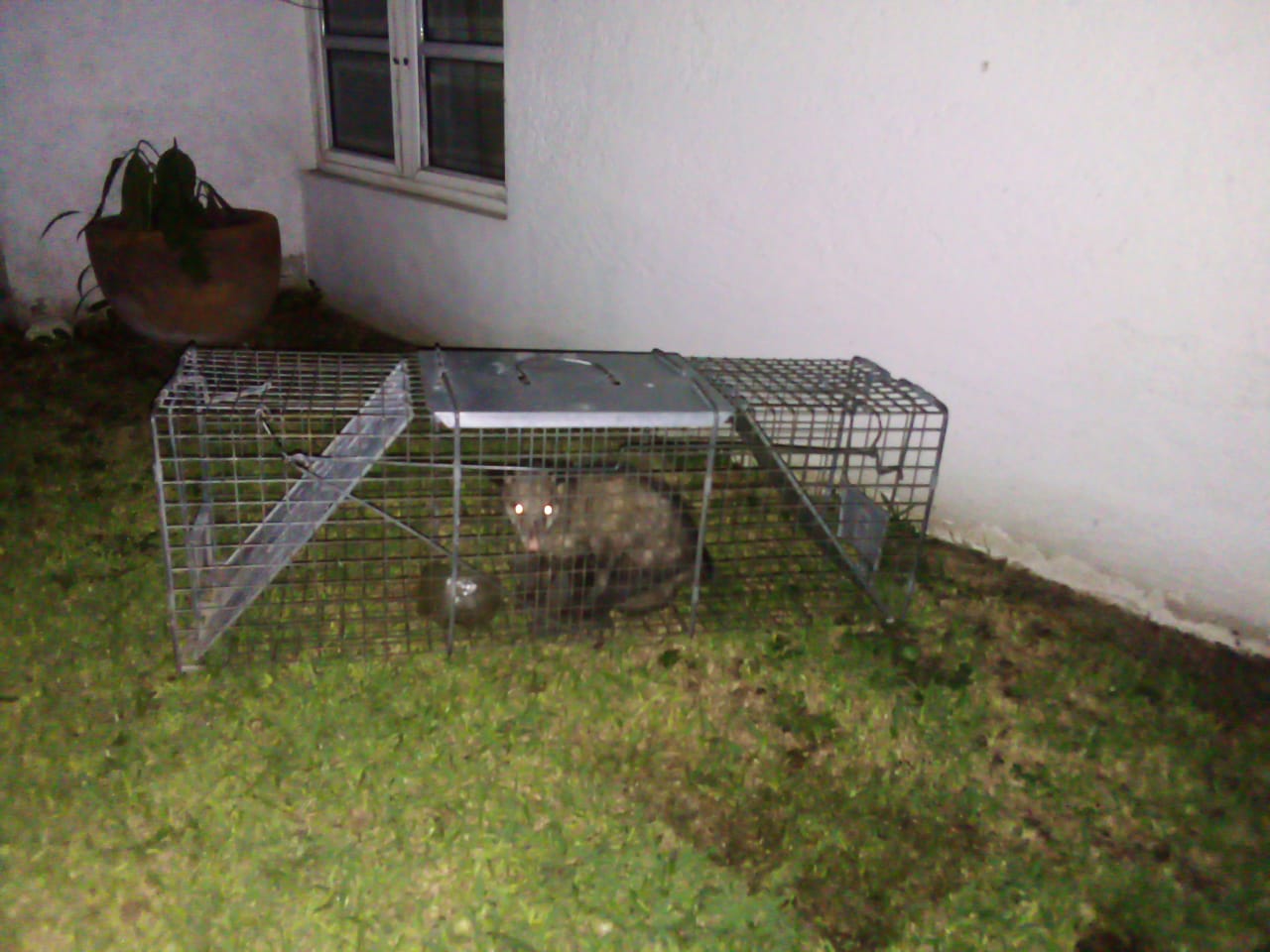 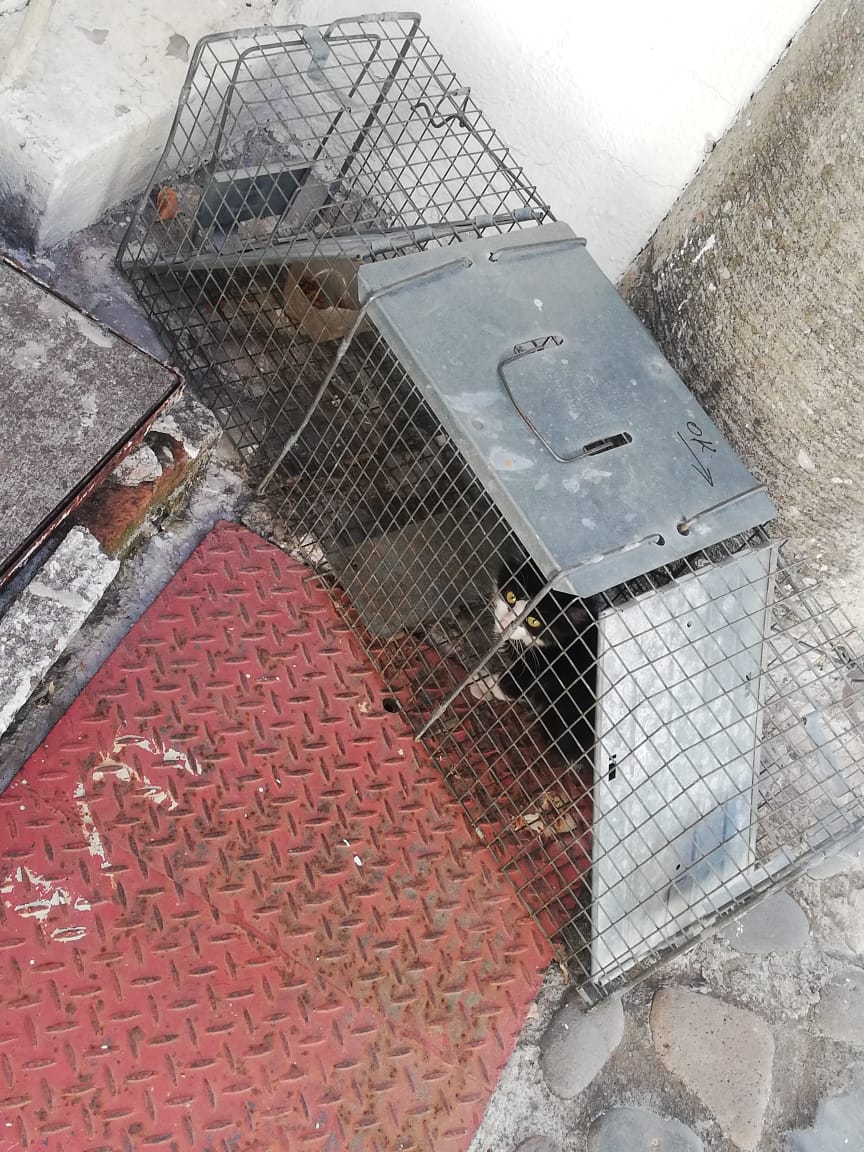 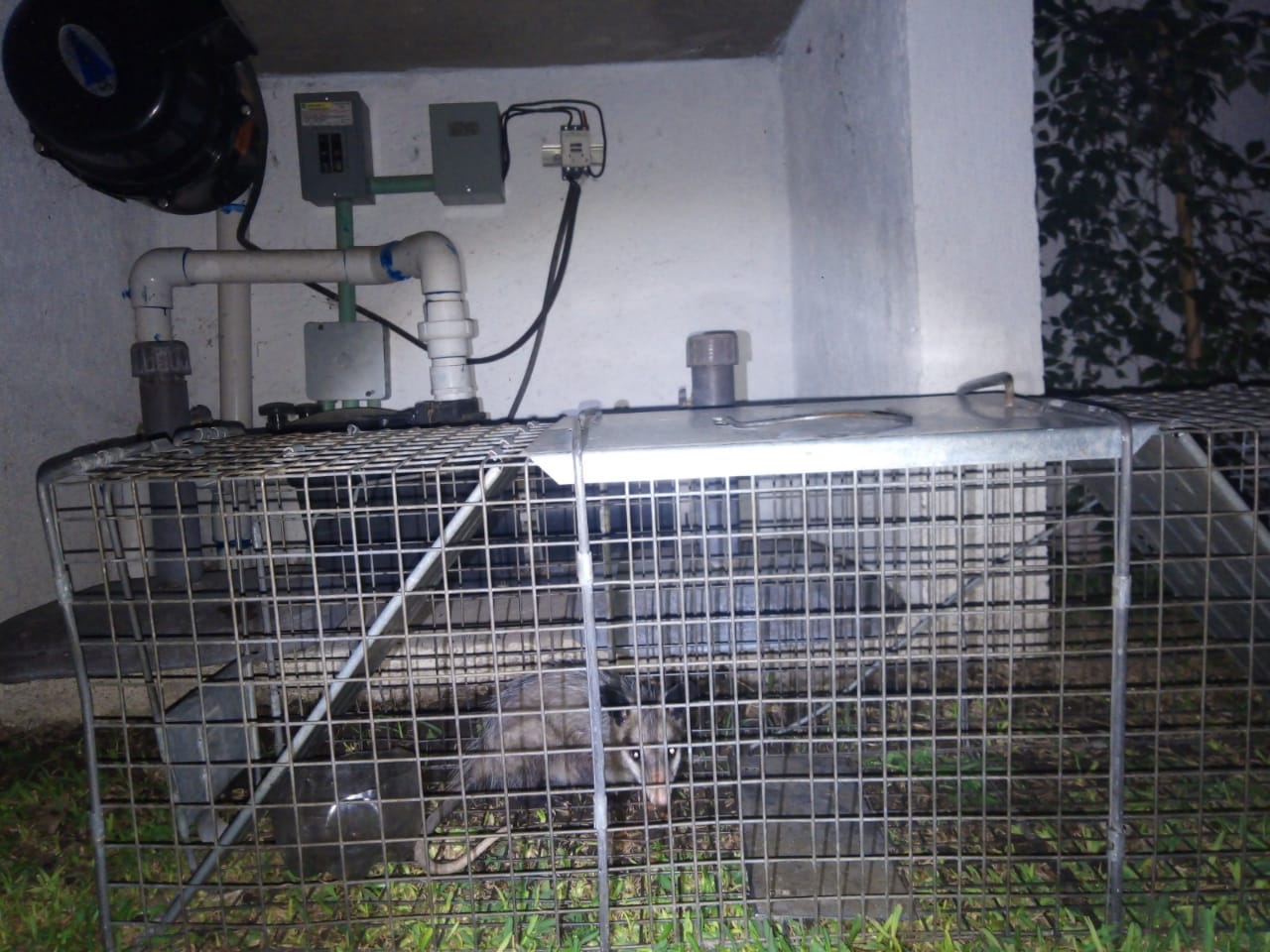 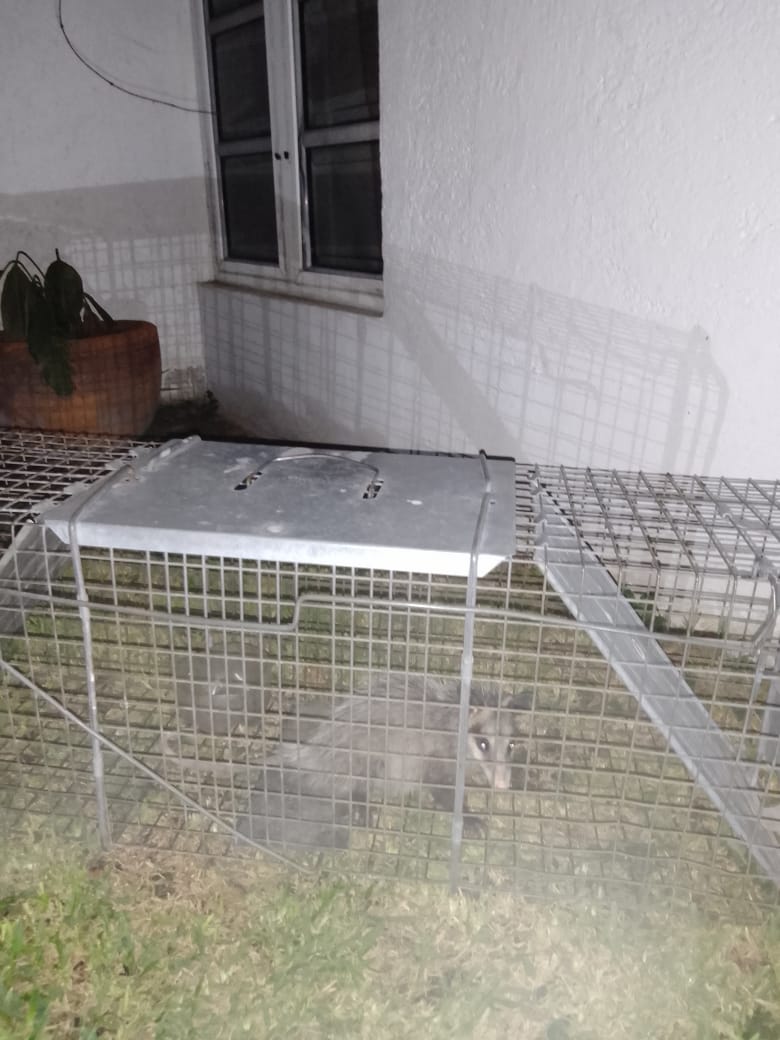 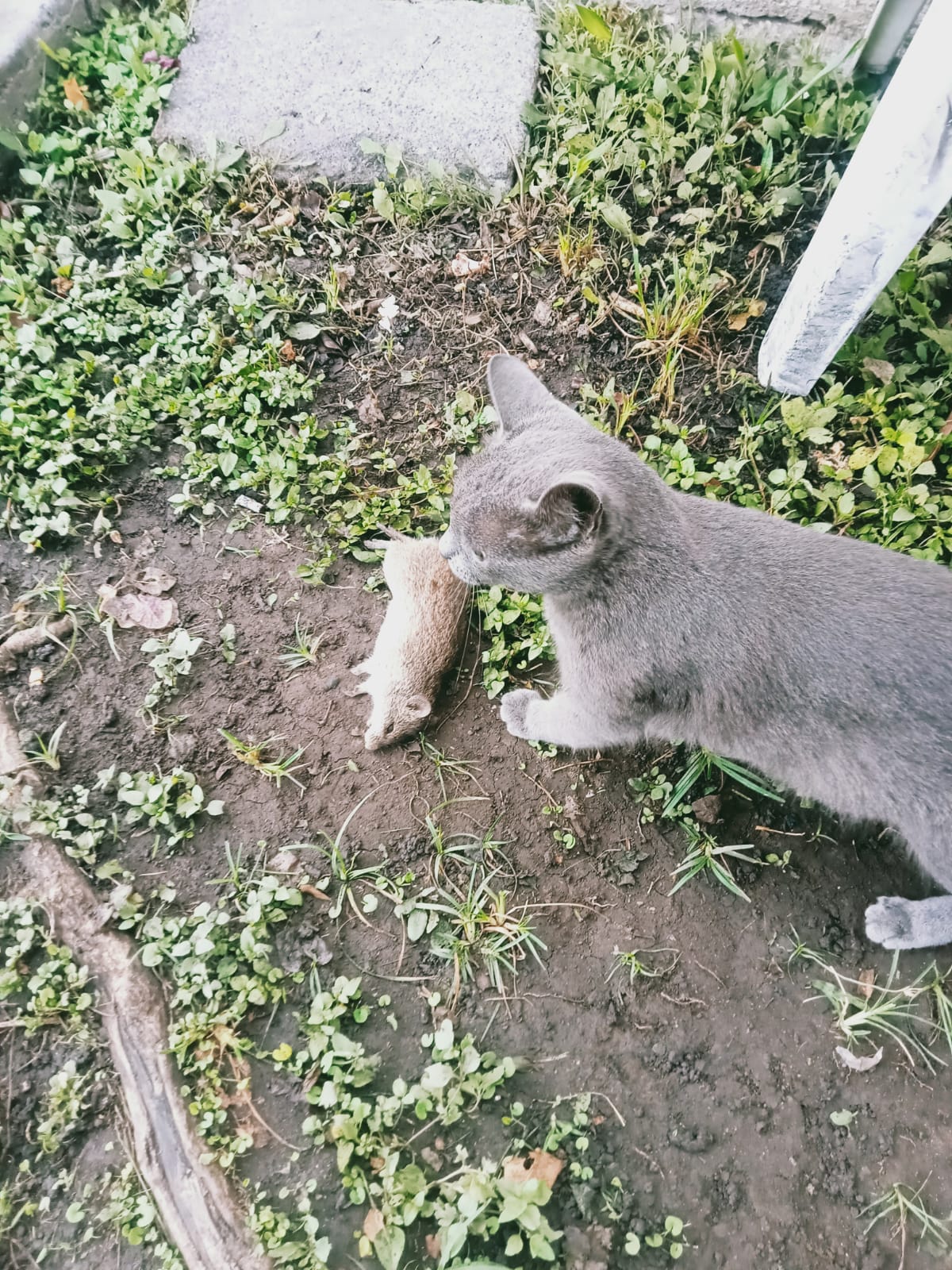 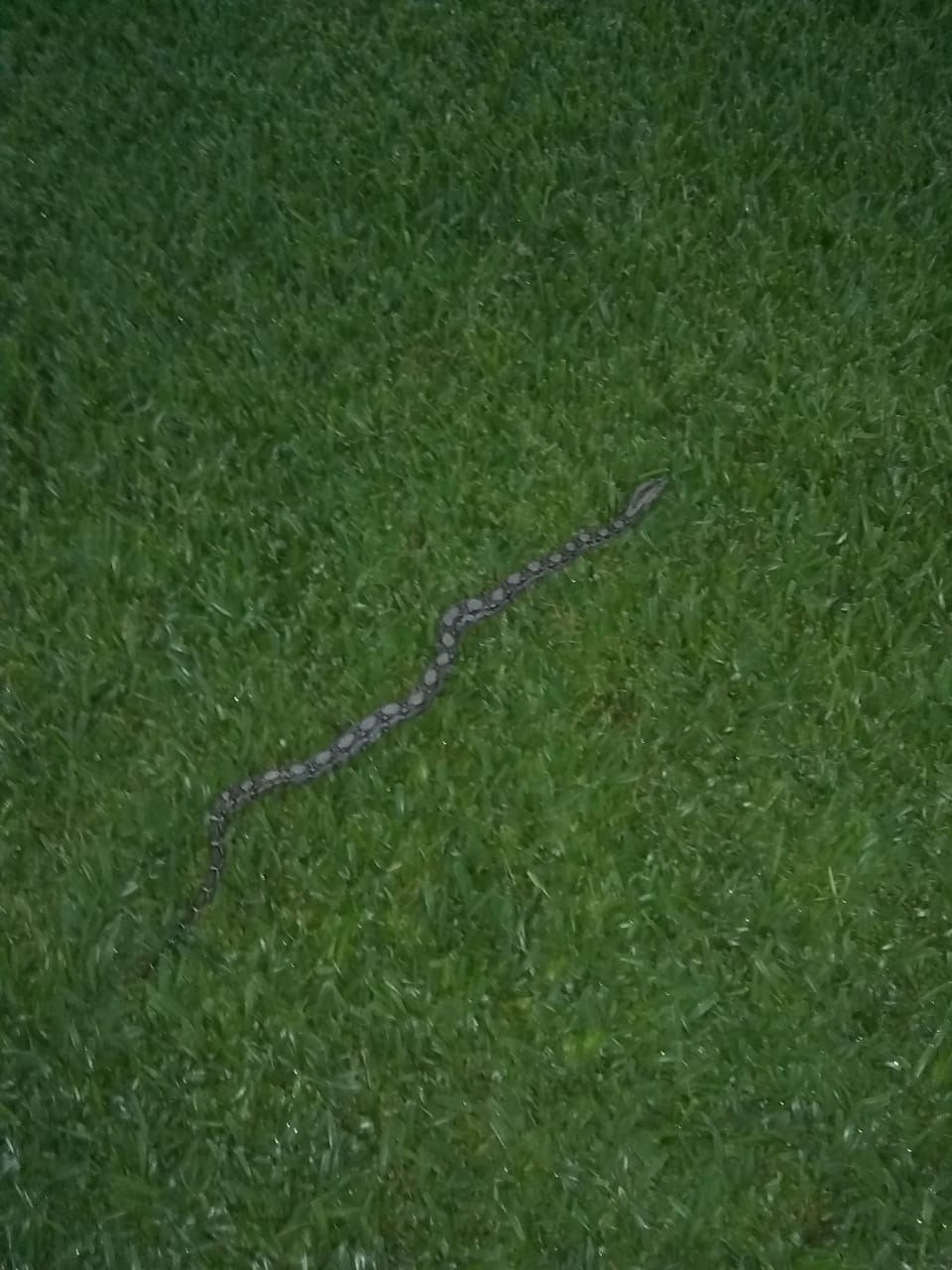 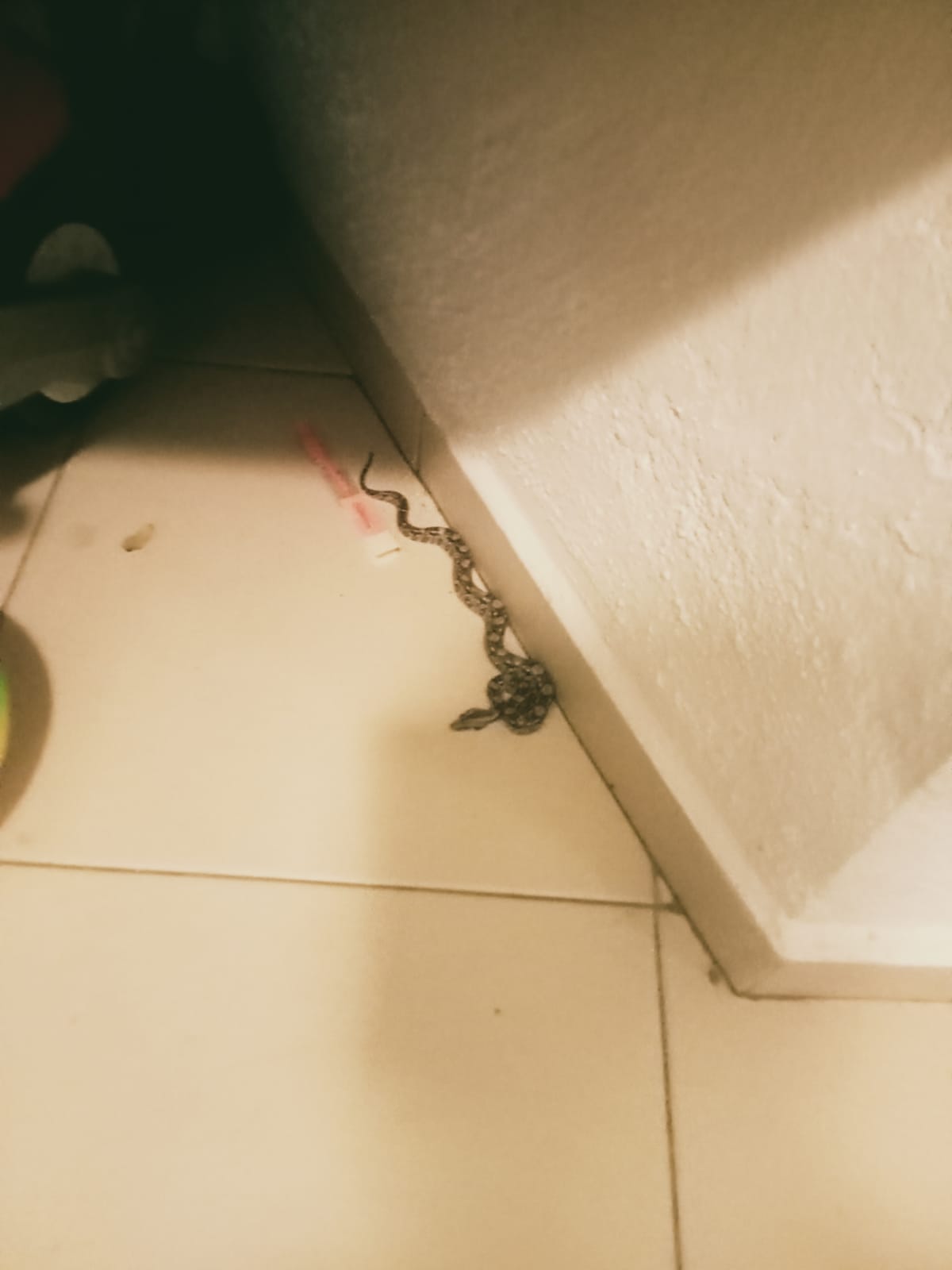 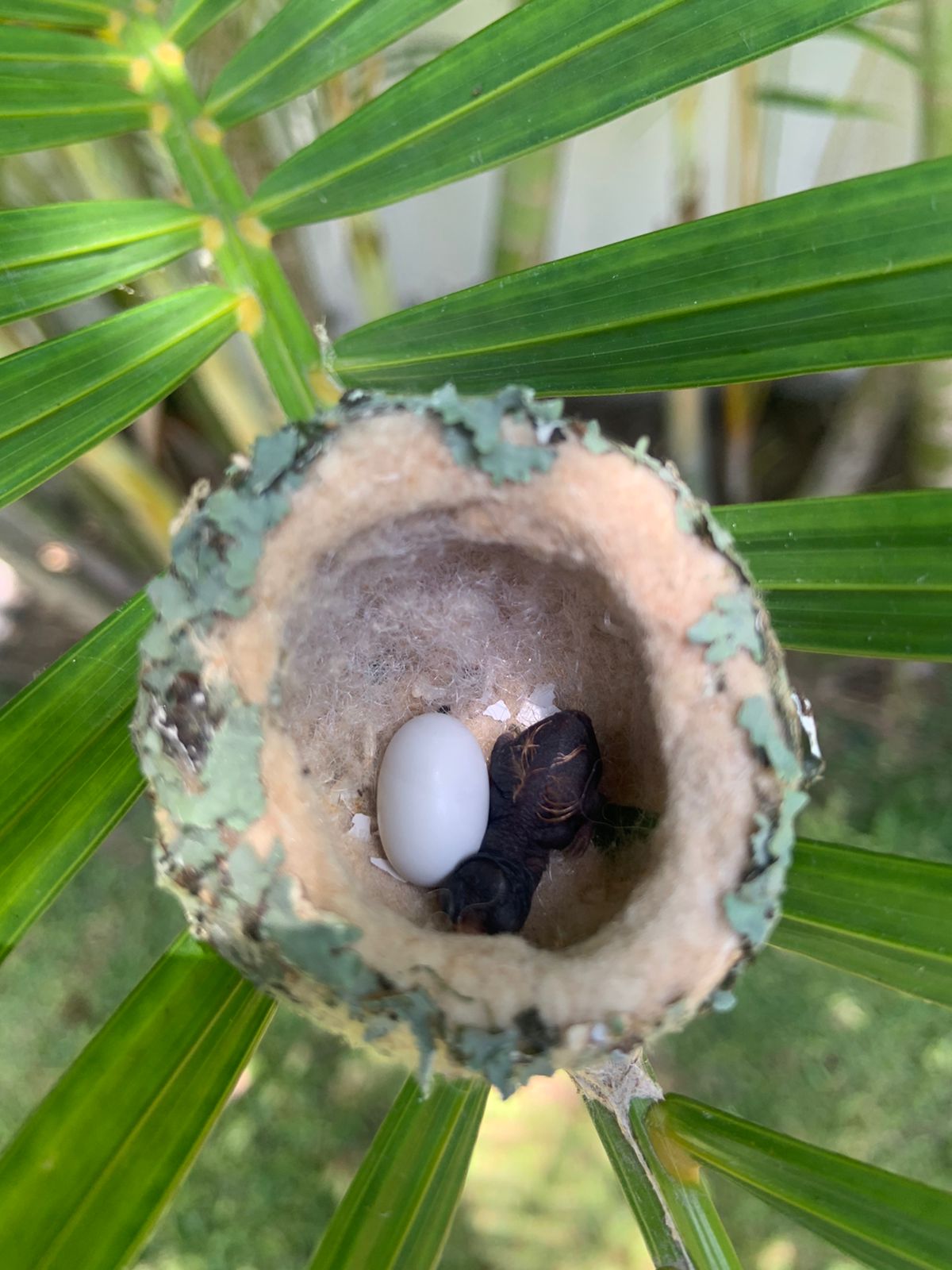 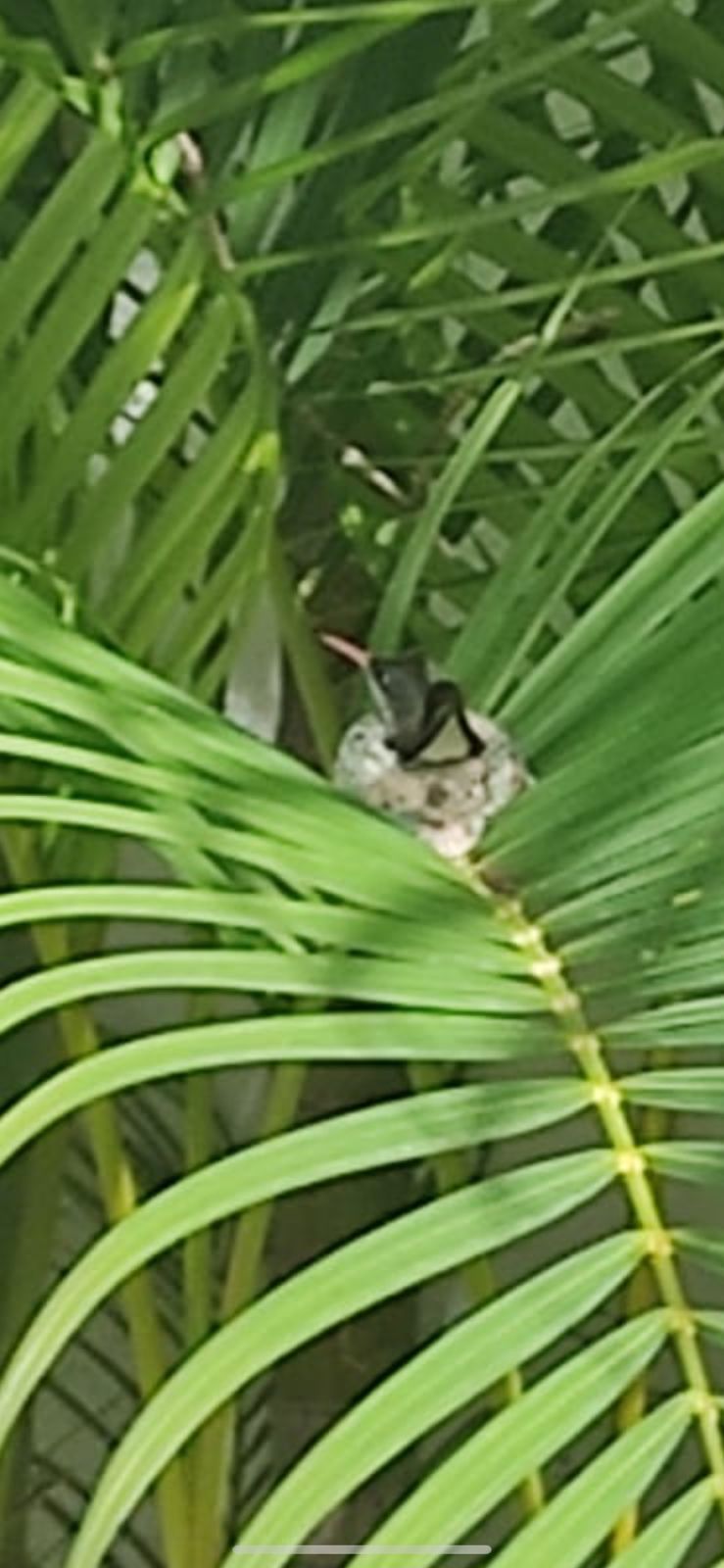 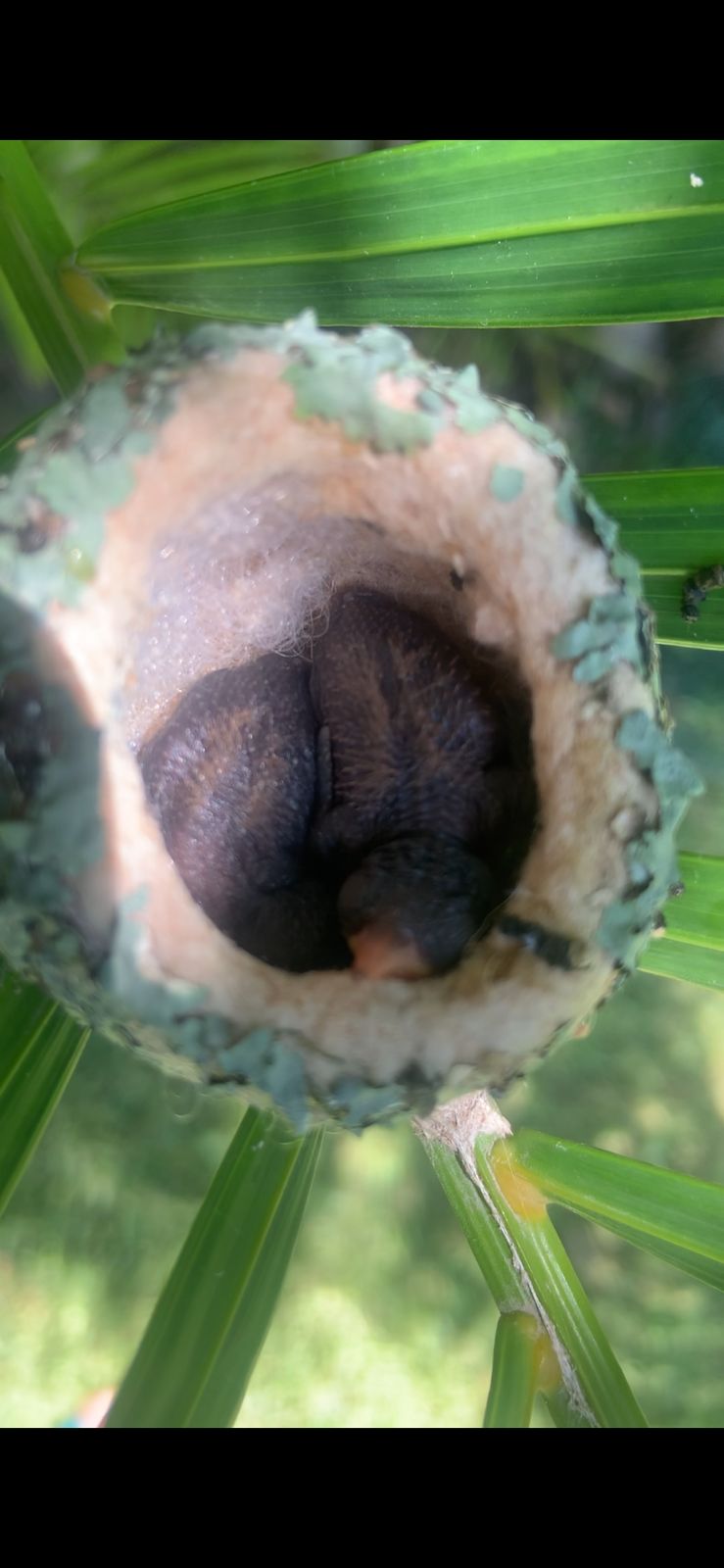 ARREGLO DE ARBOLES INTERIOR Y EXTERIOR DEL CONDOMINIO
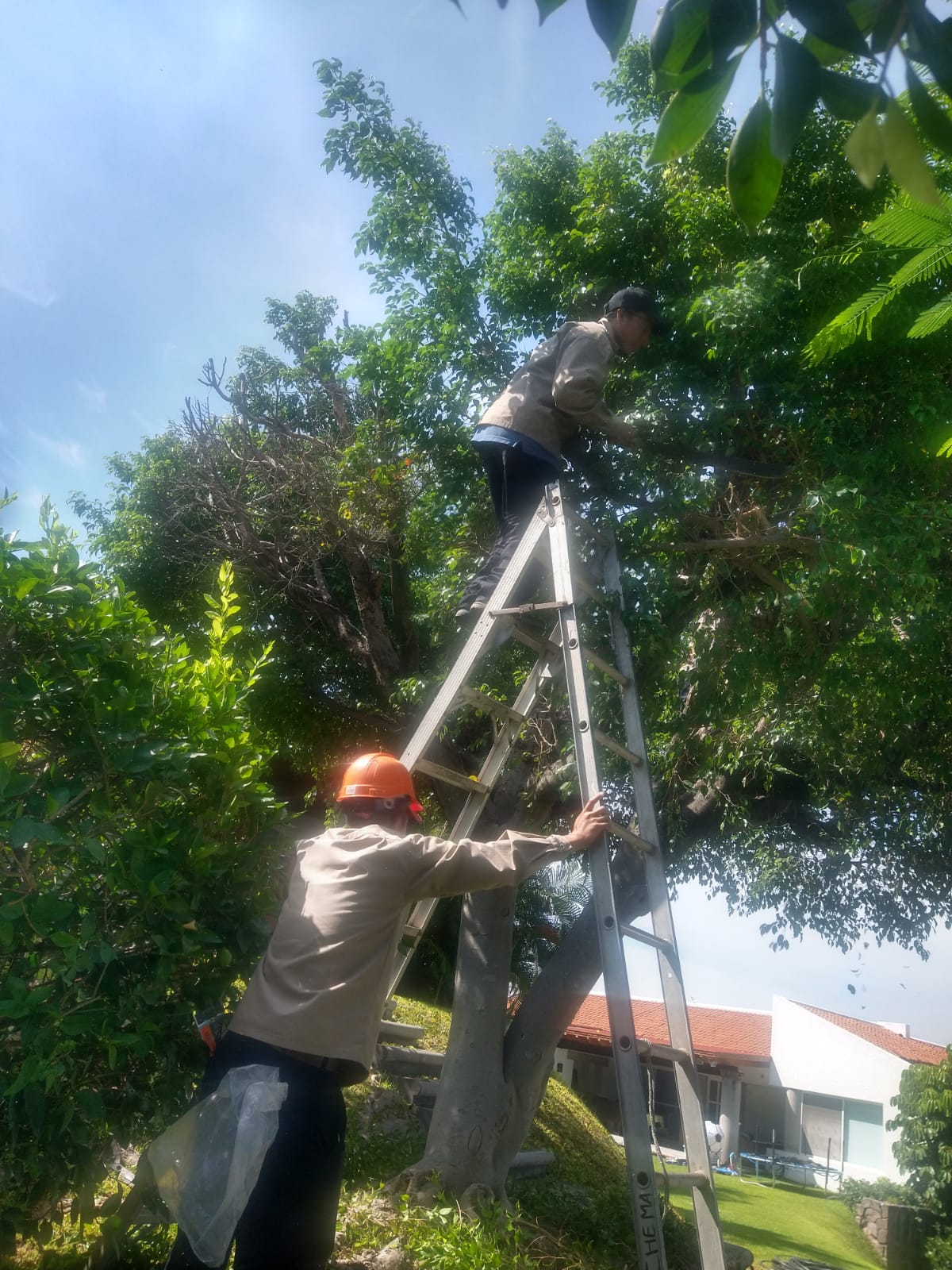 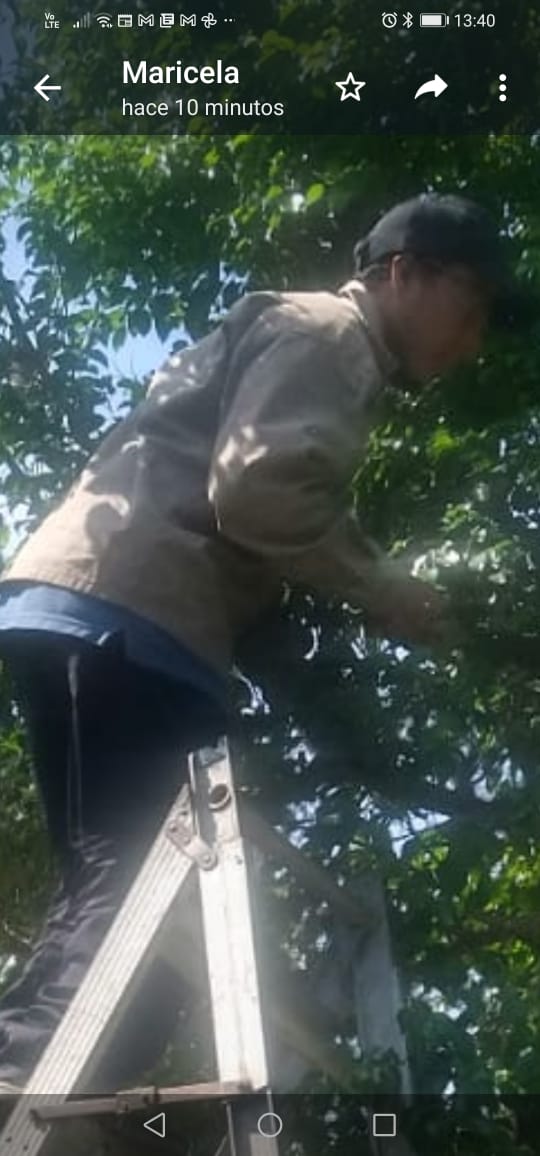 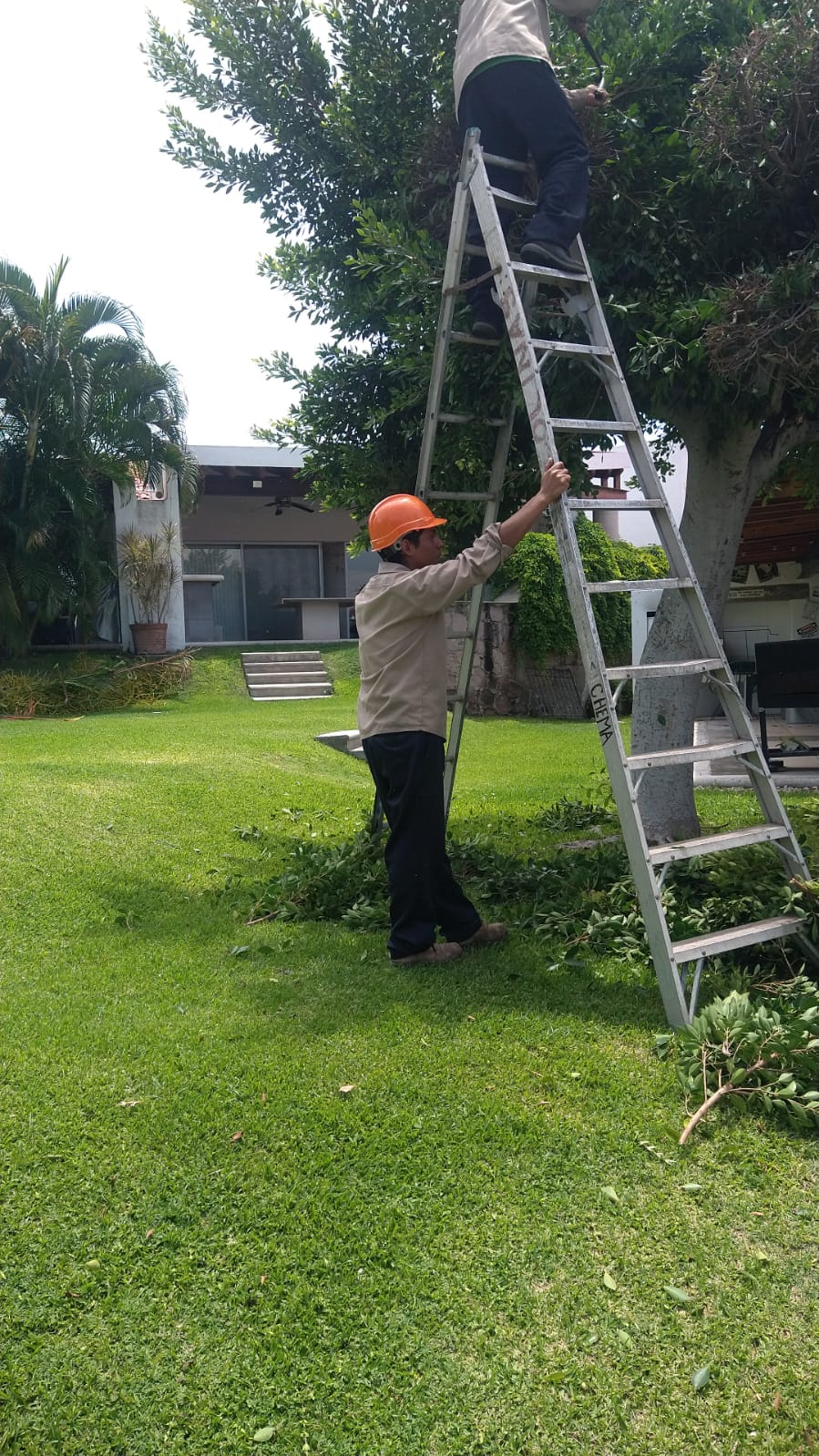 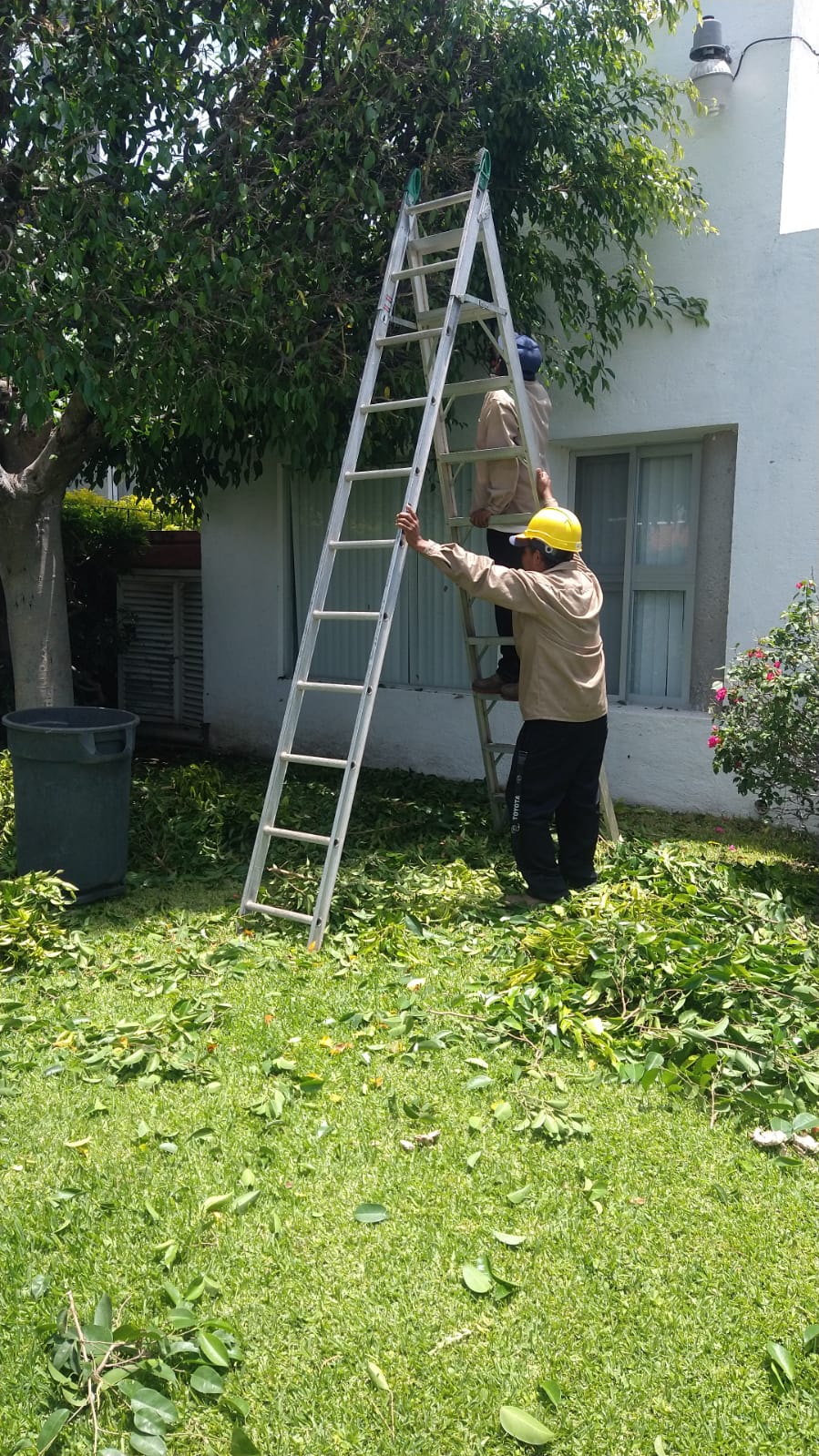 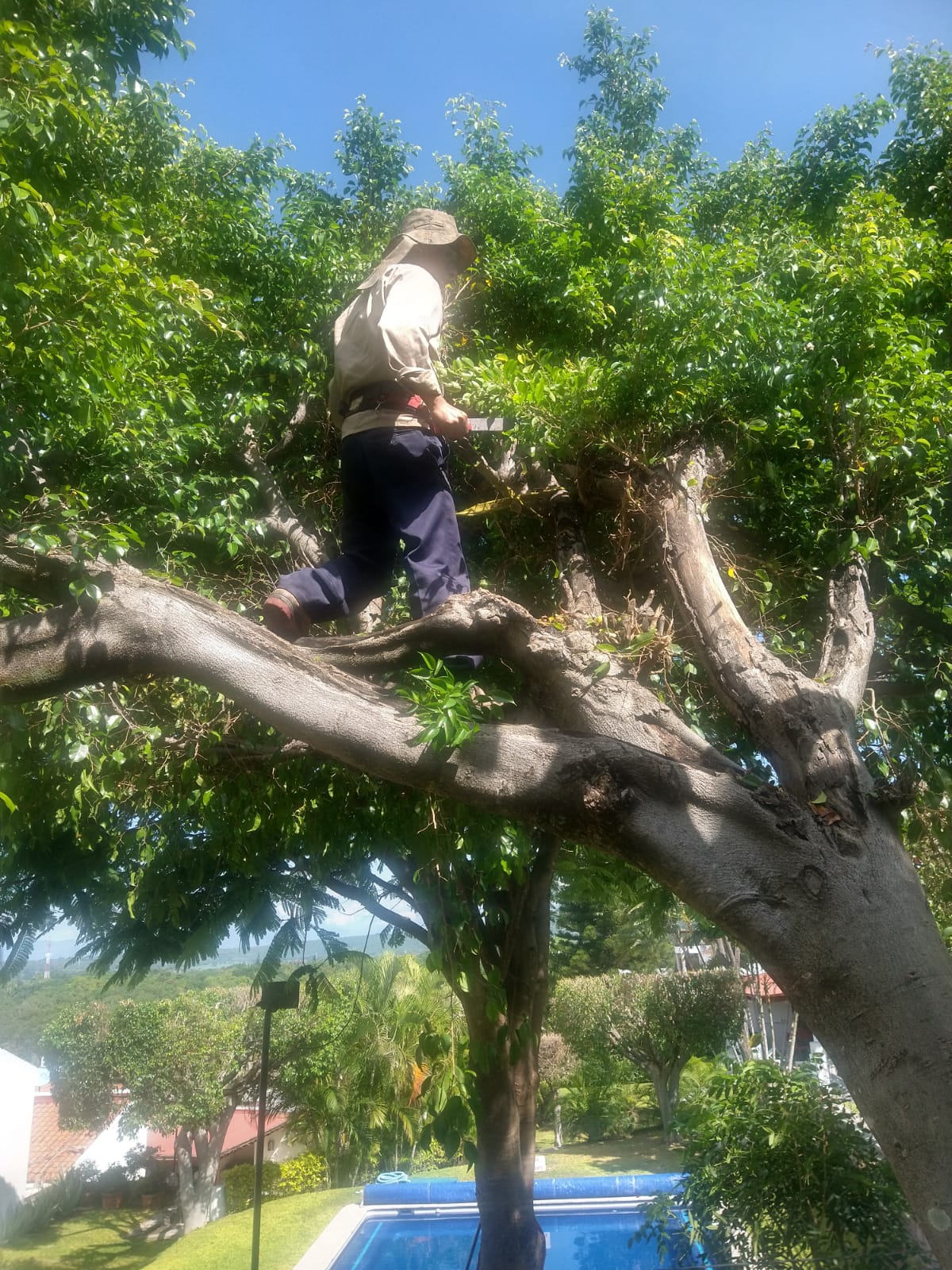 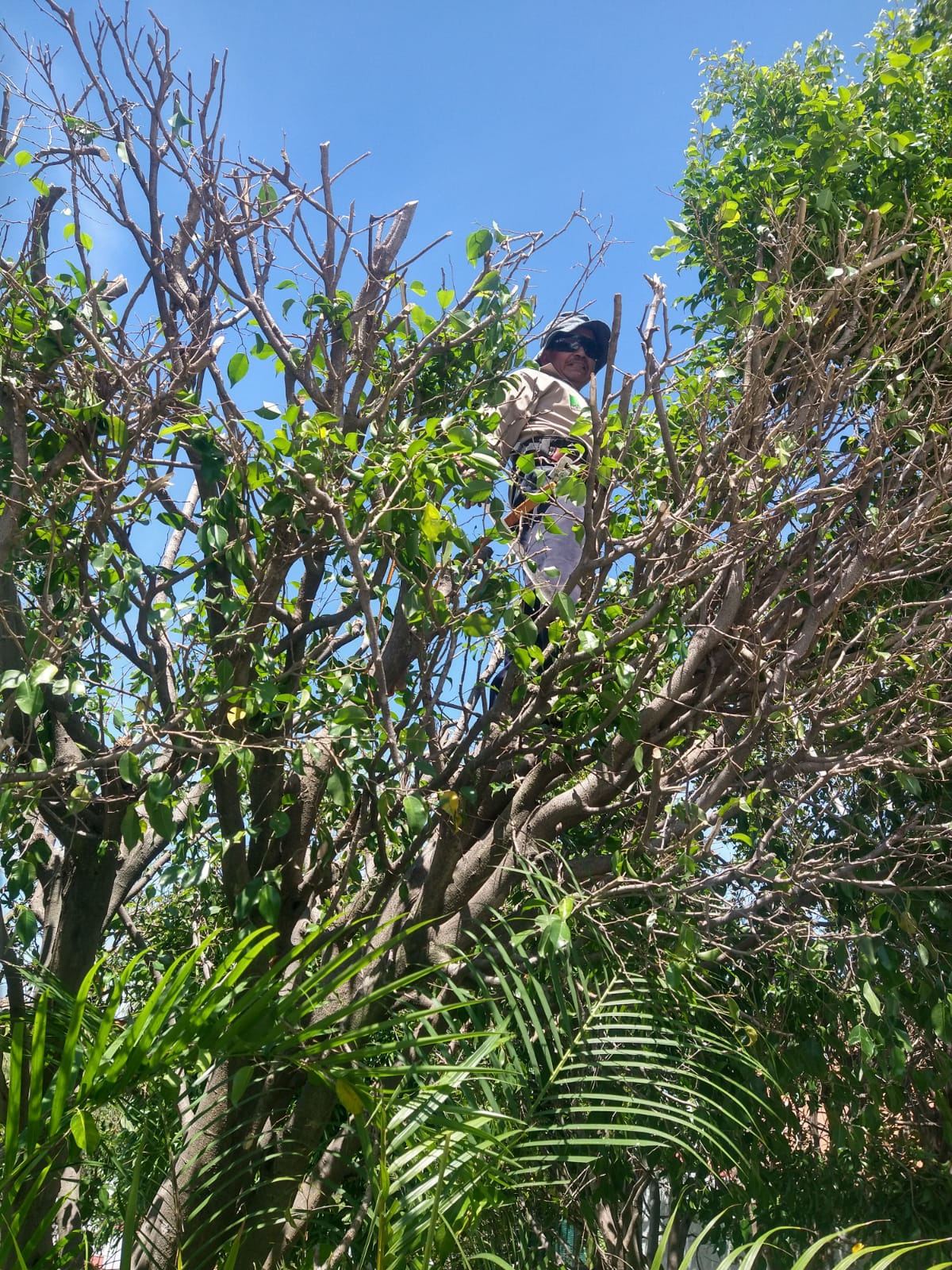 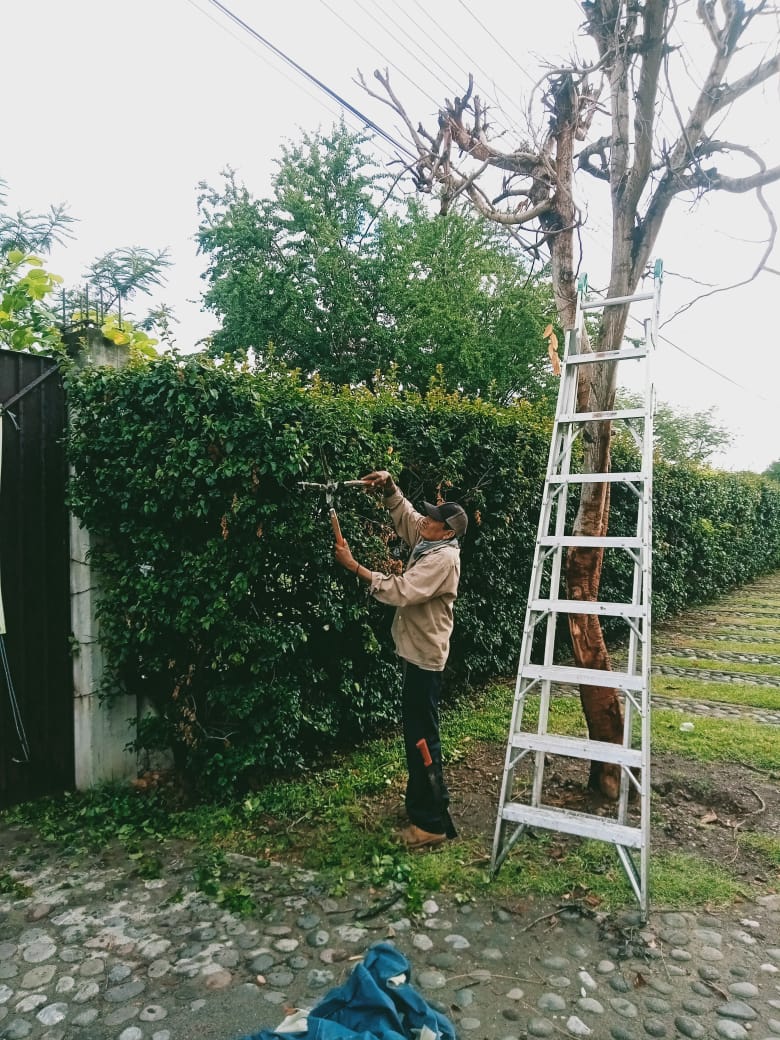 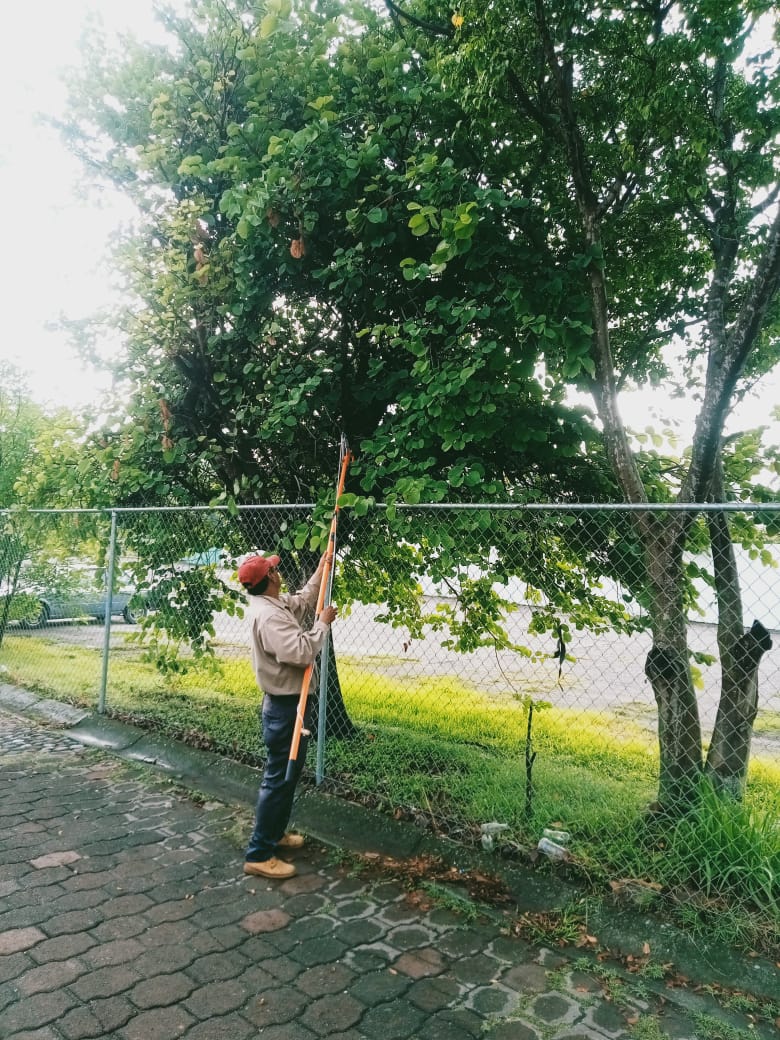 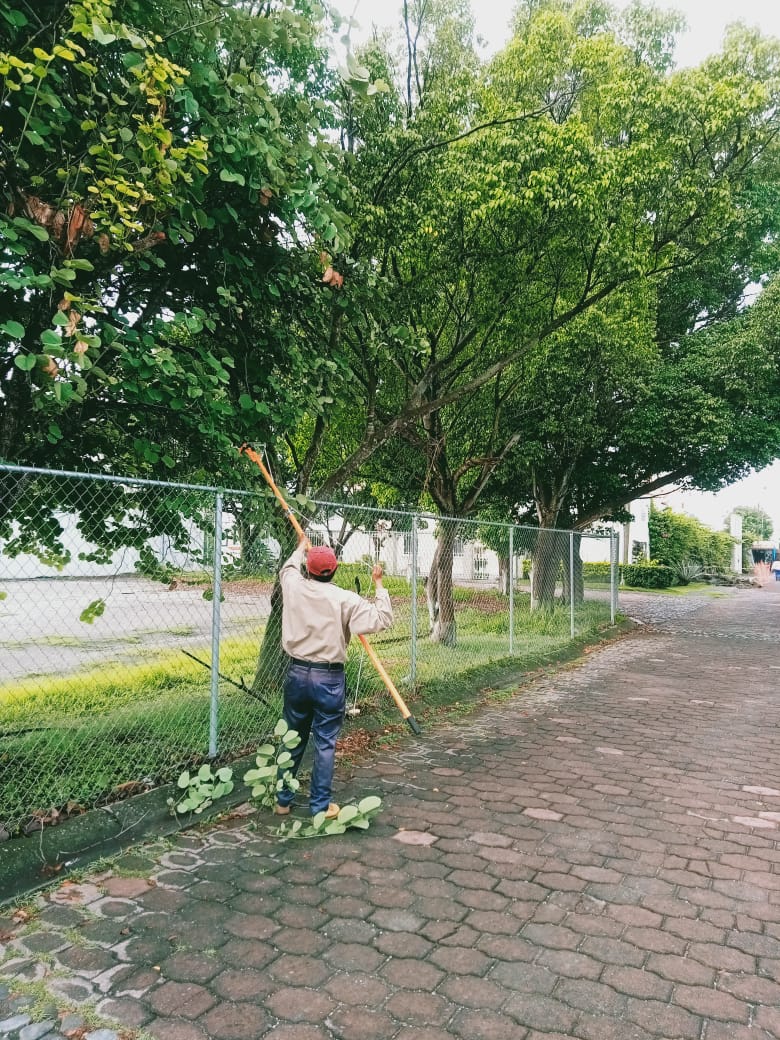 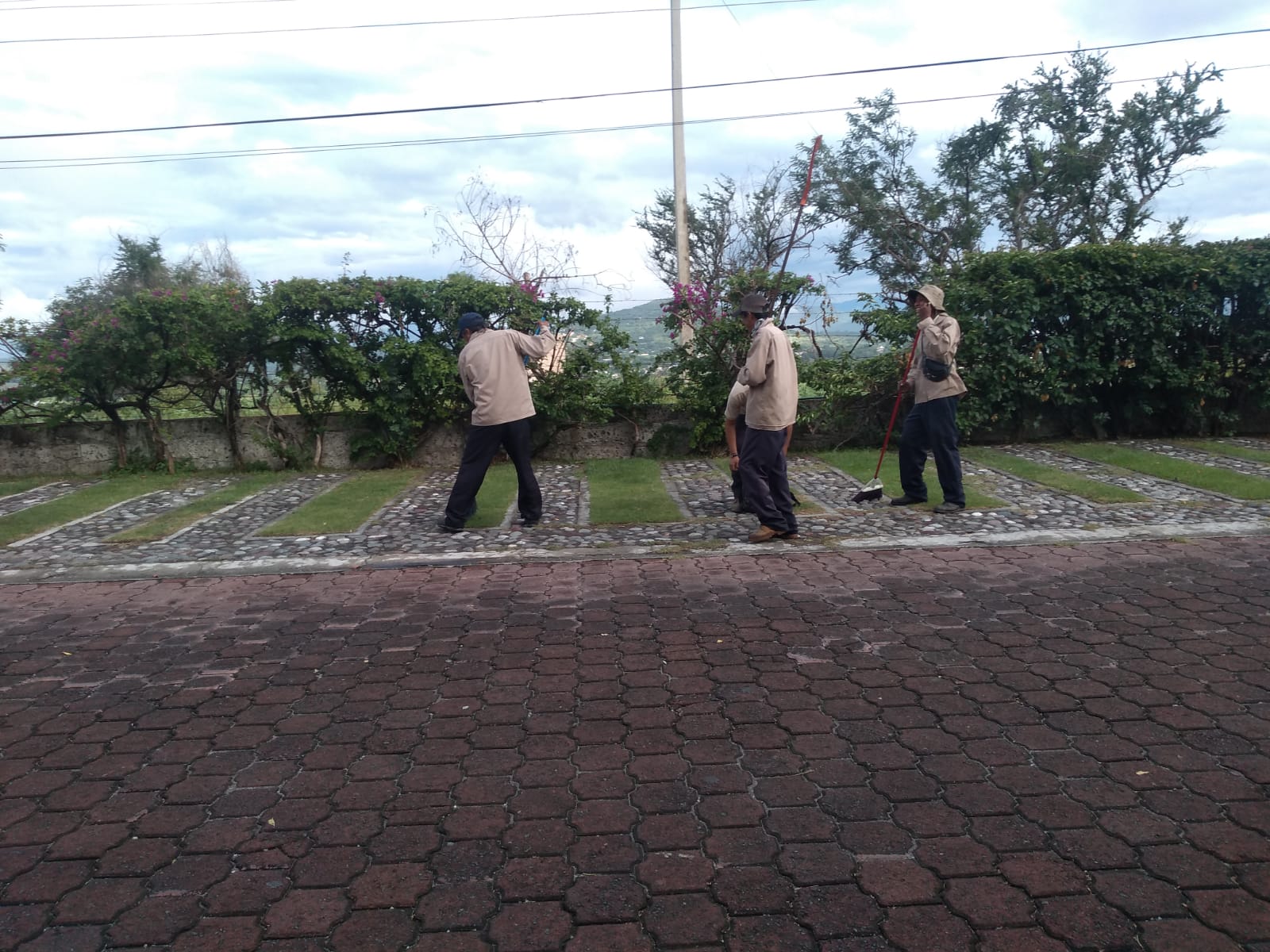 CURSO NOM-30

EVENTO DEL SINDICATO
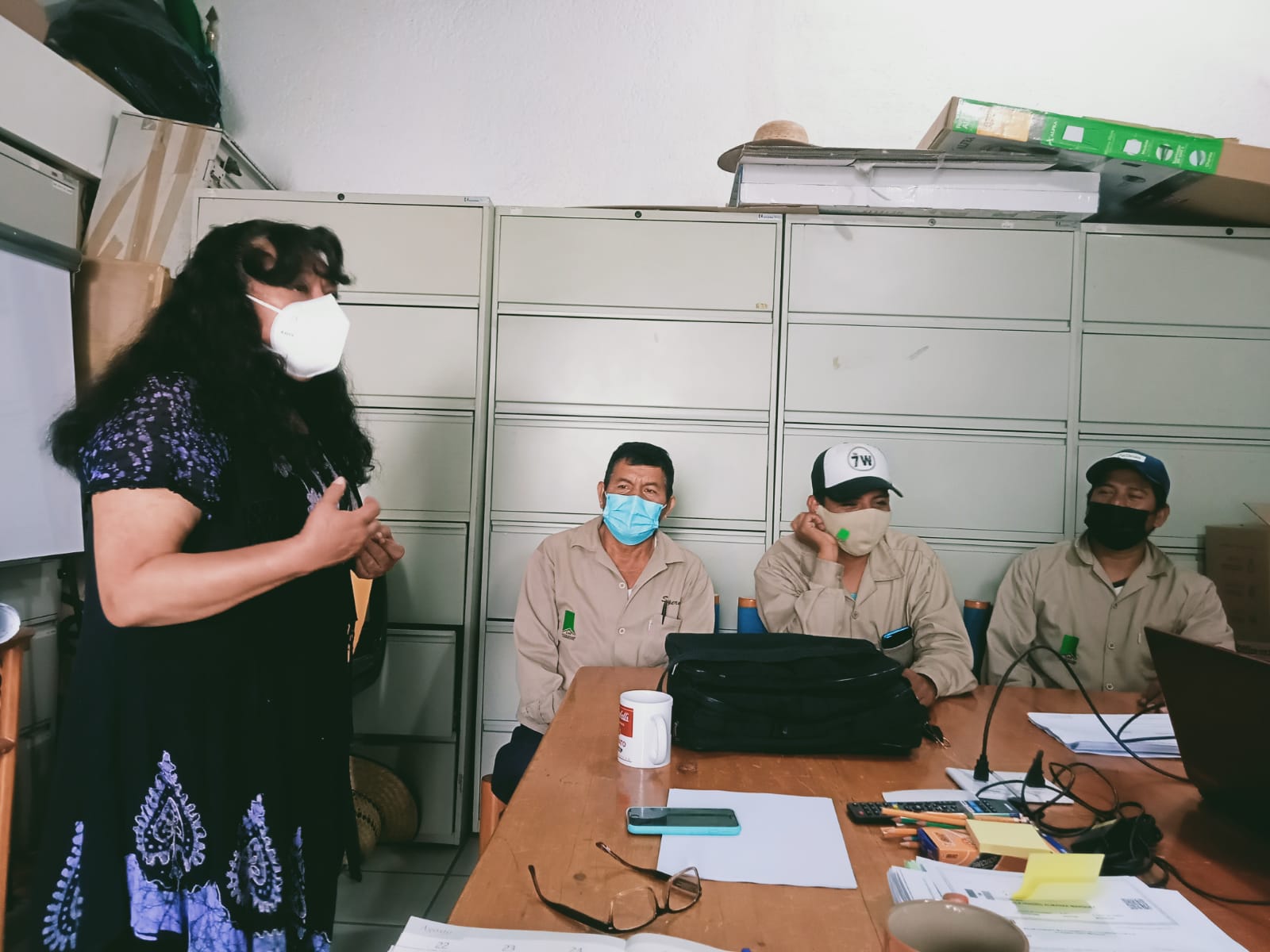 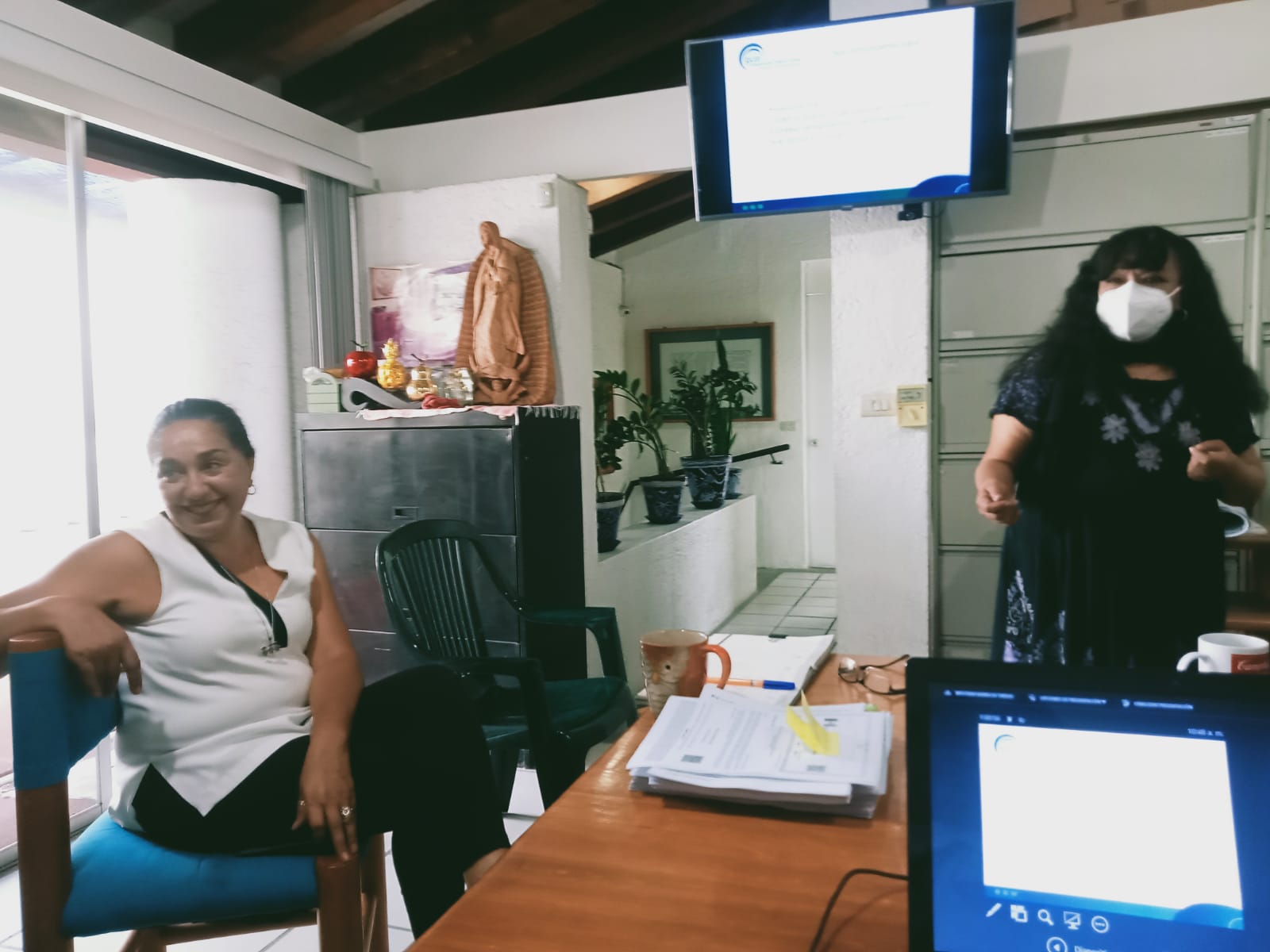 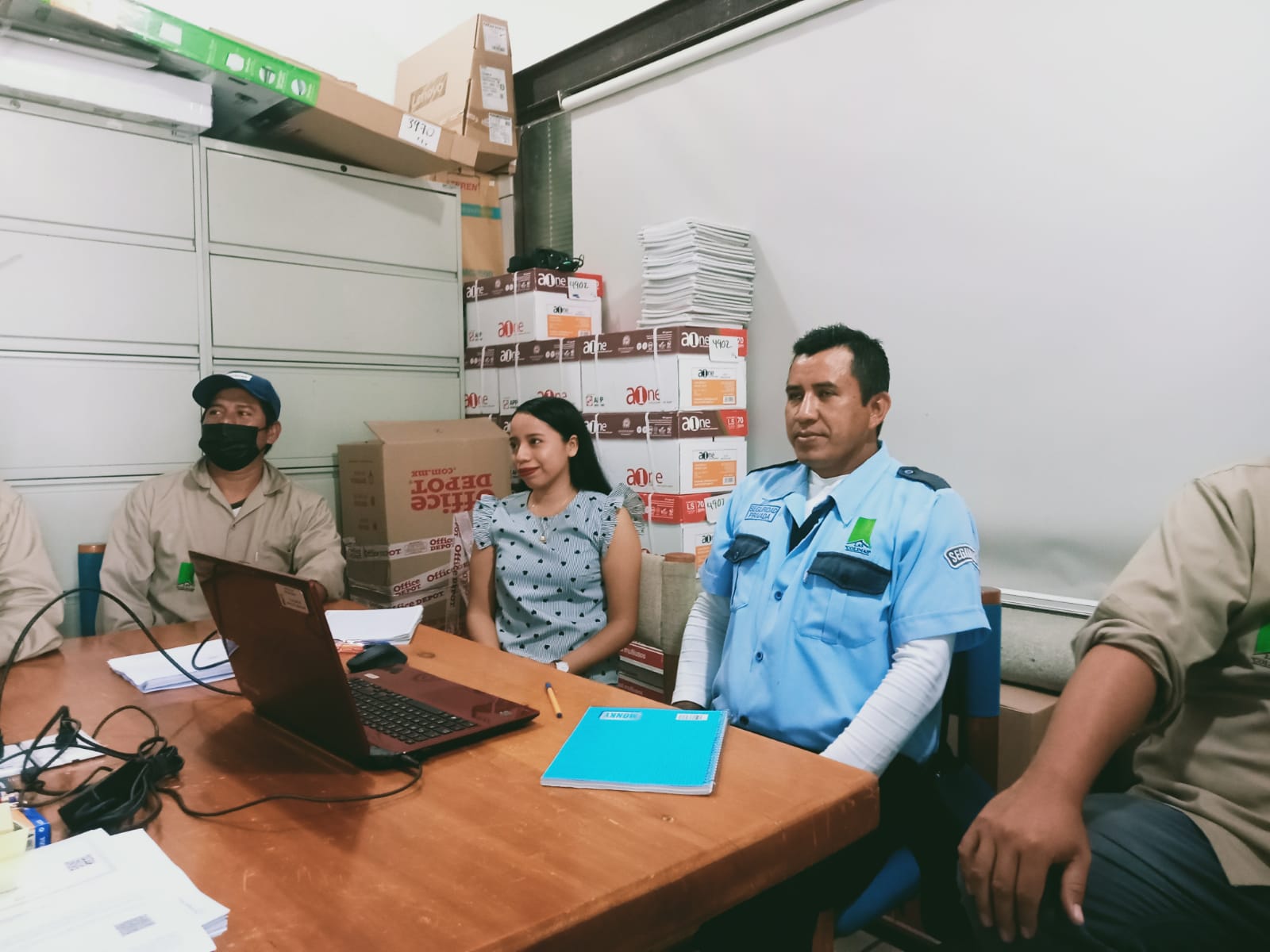 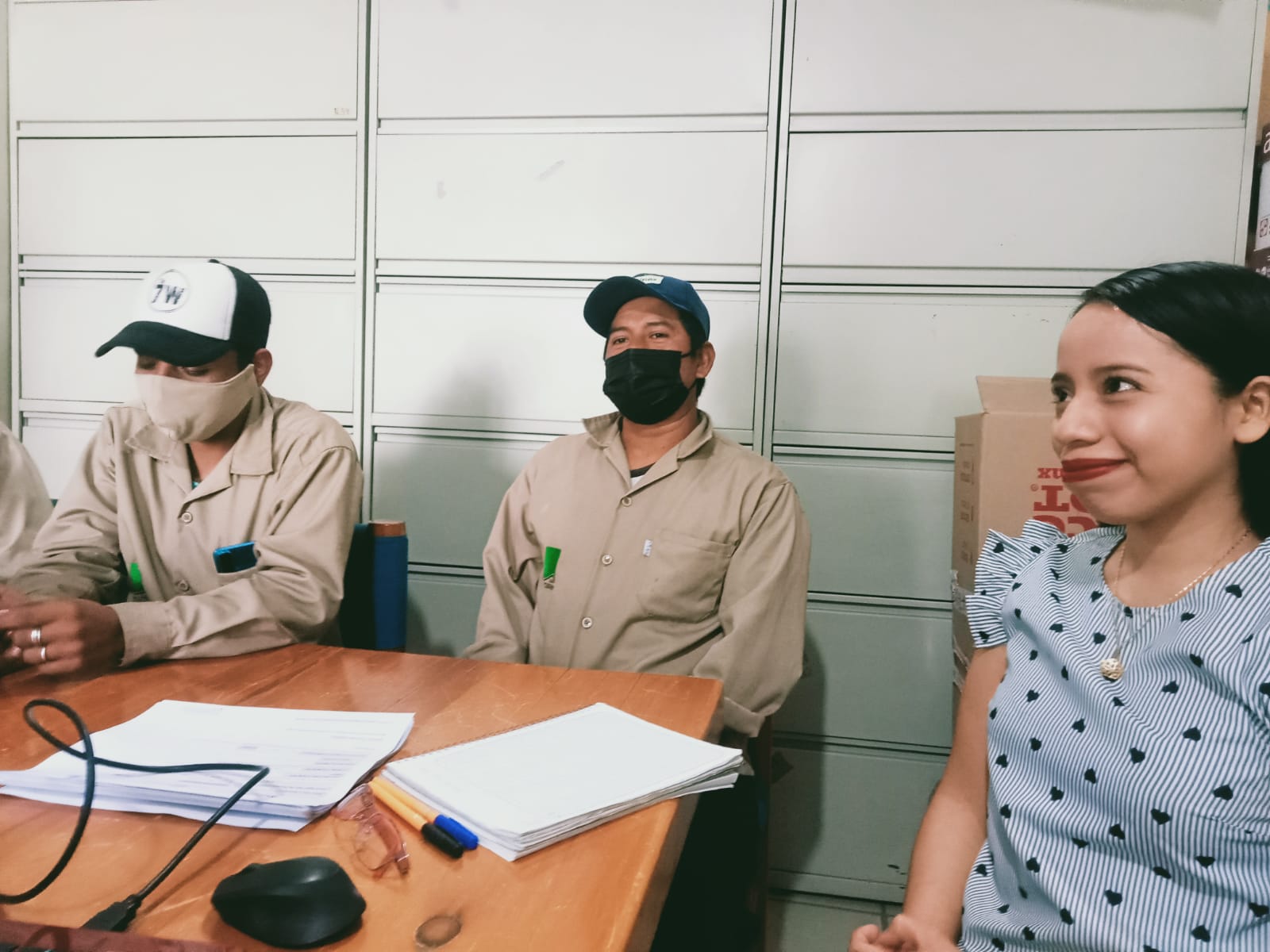 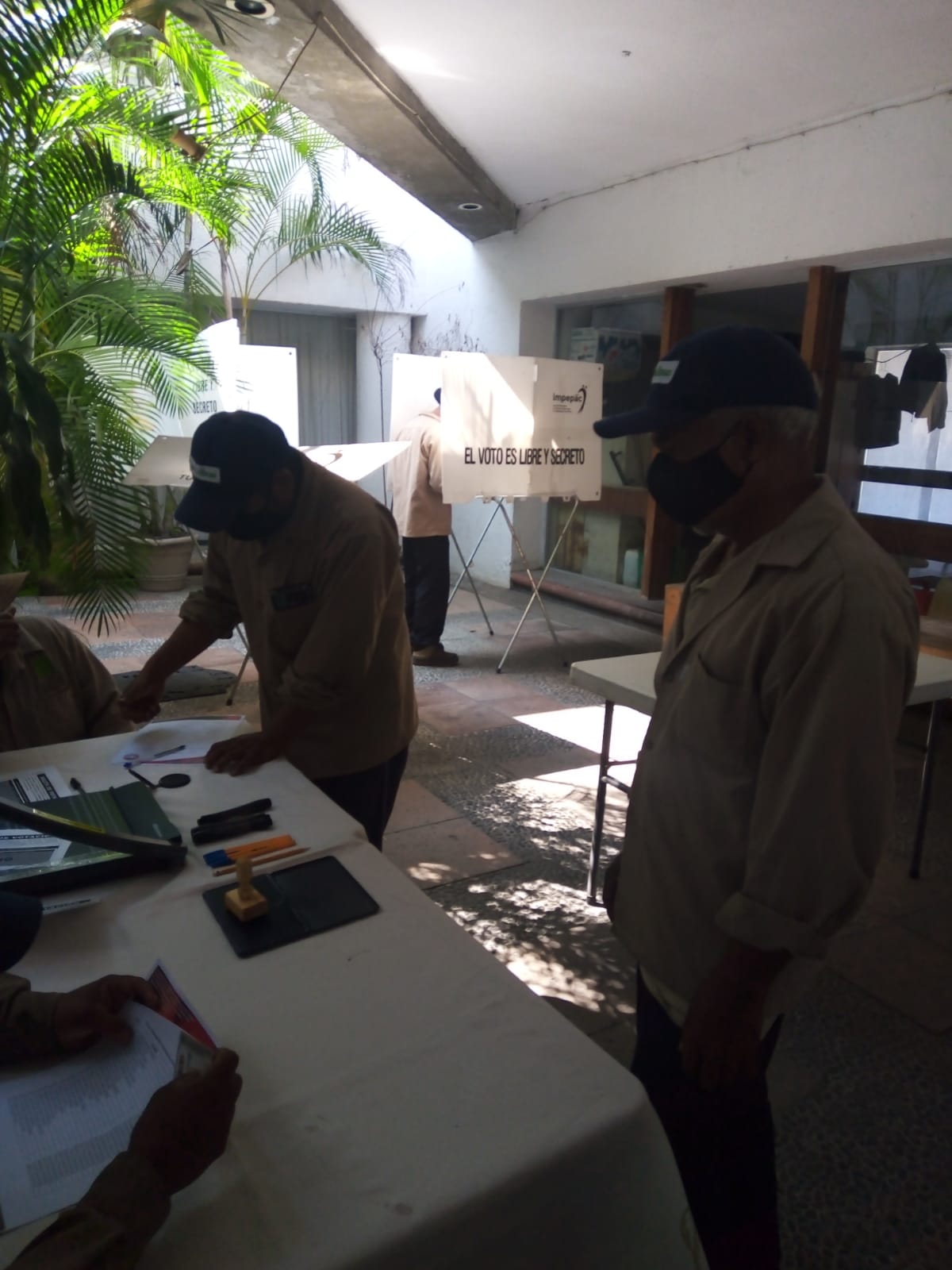 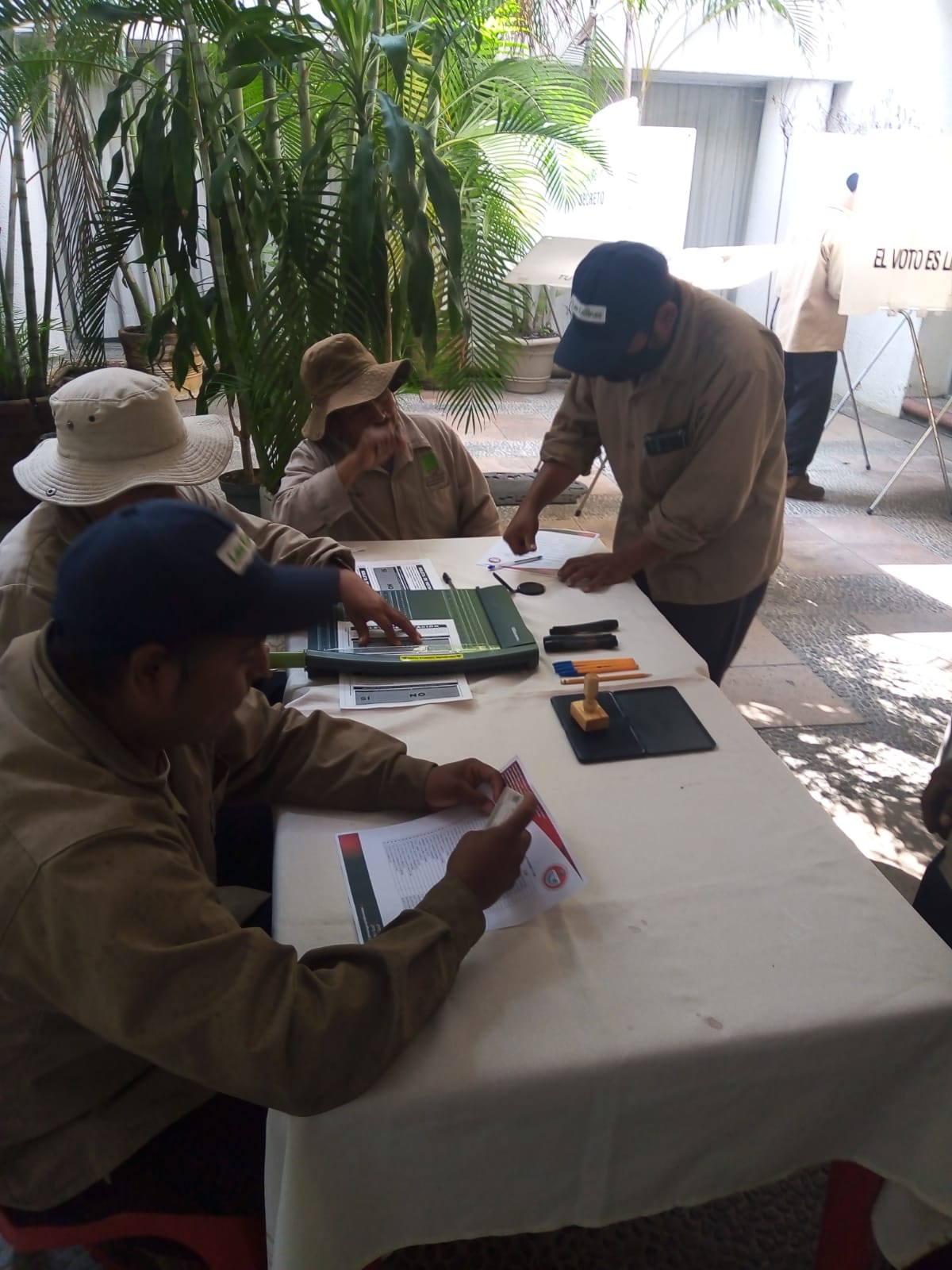 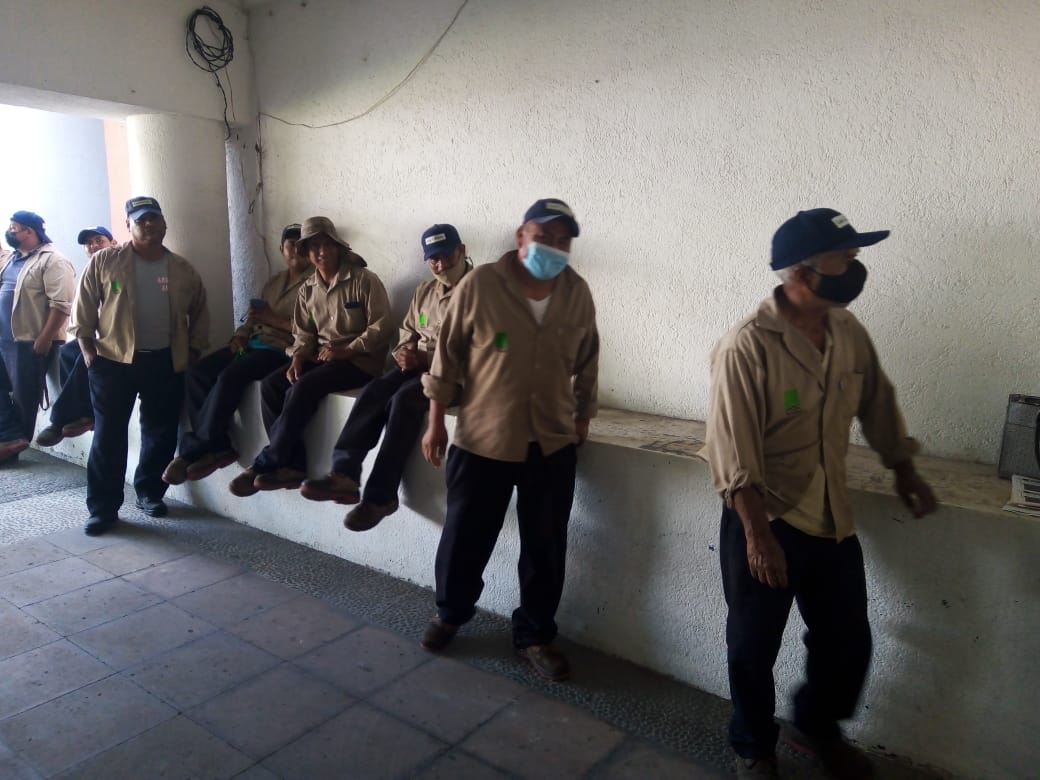 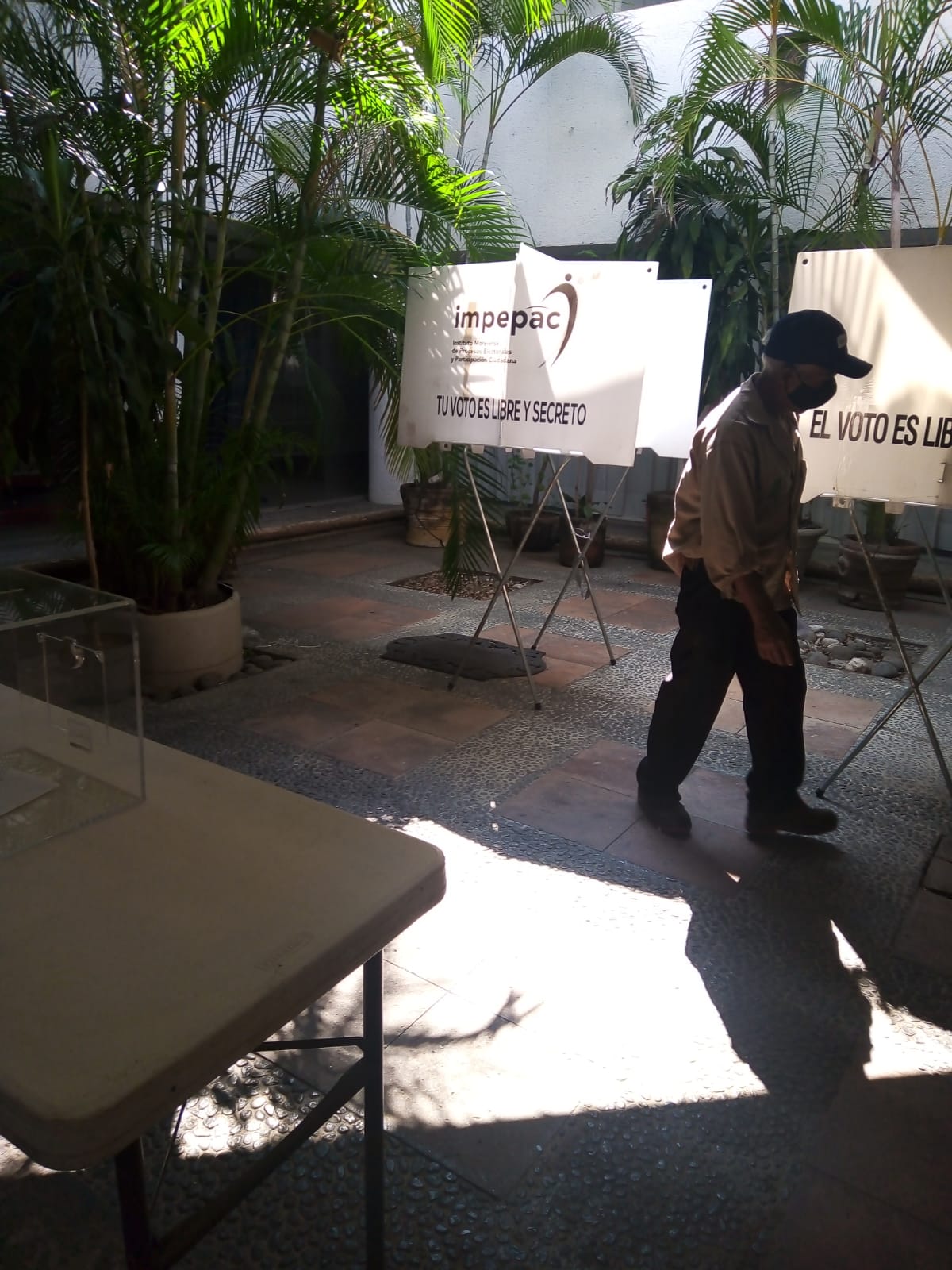 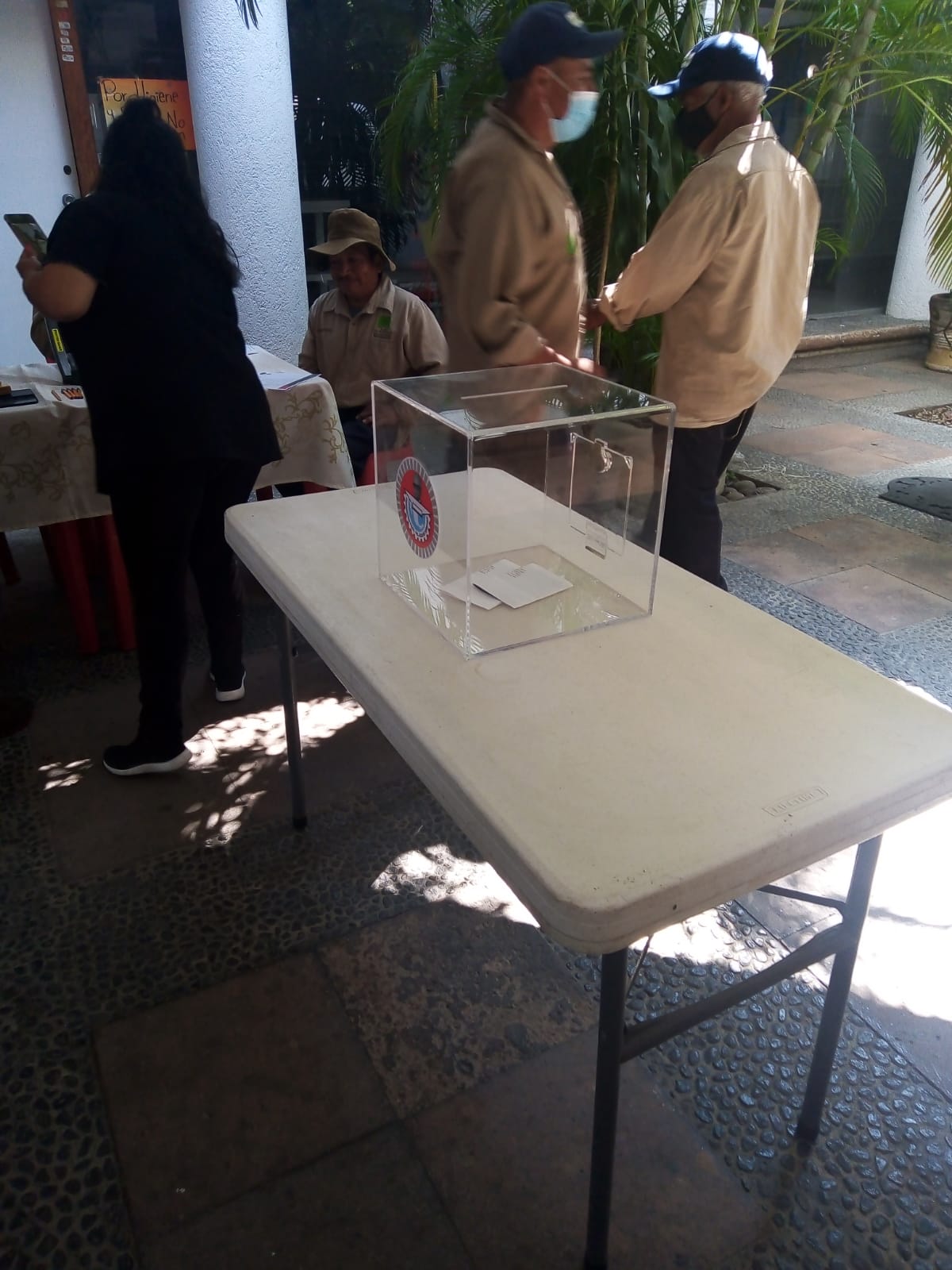 CONSTRUCCIÓN NUEVAS CASETAS DE VIGILANCIA

CASETA ACCESO PRINCIPAL
CASETA DEL RIO
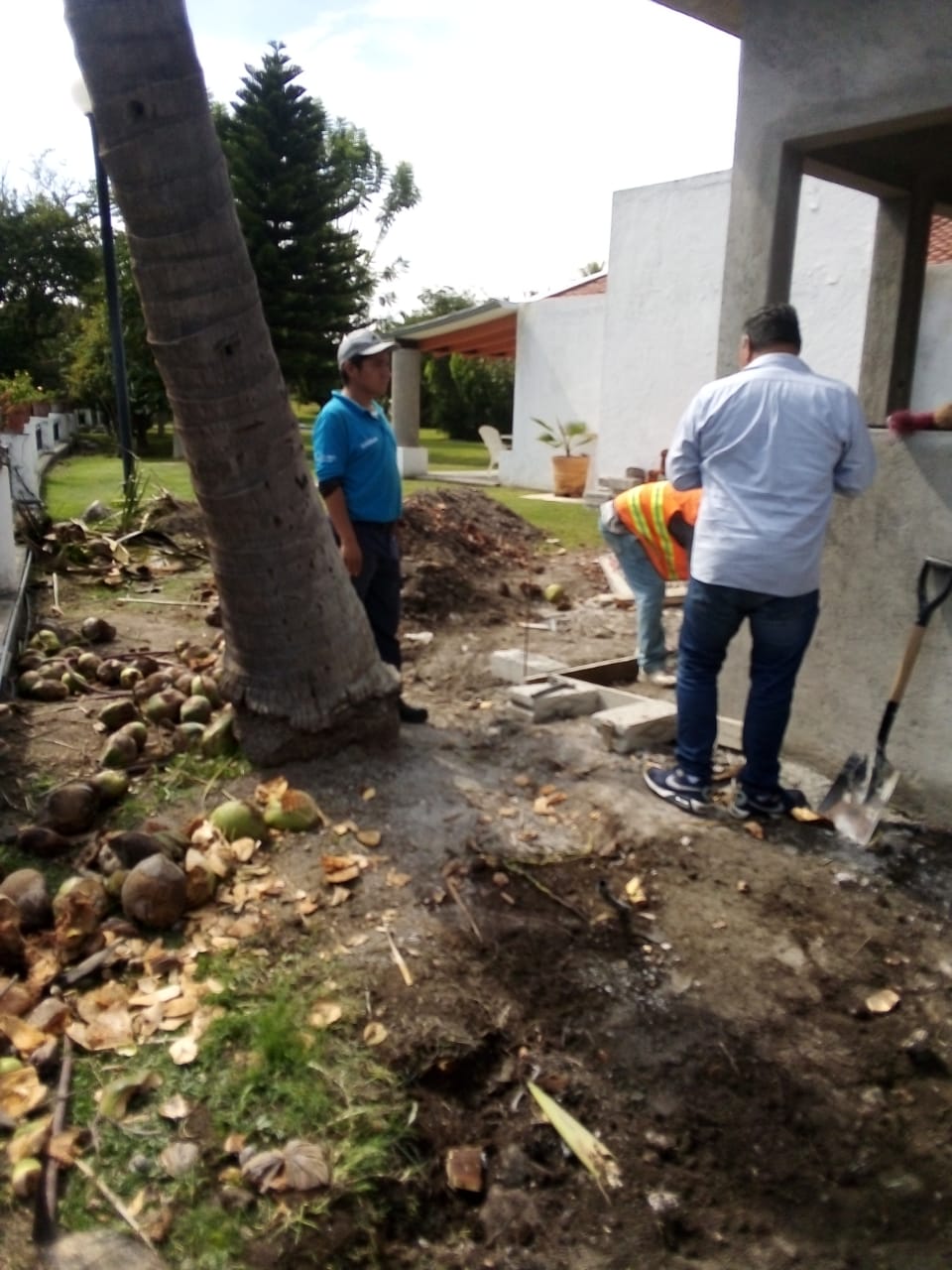 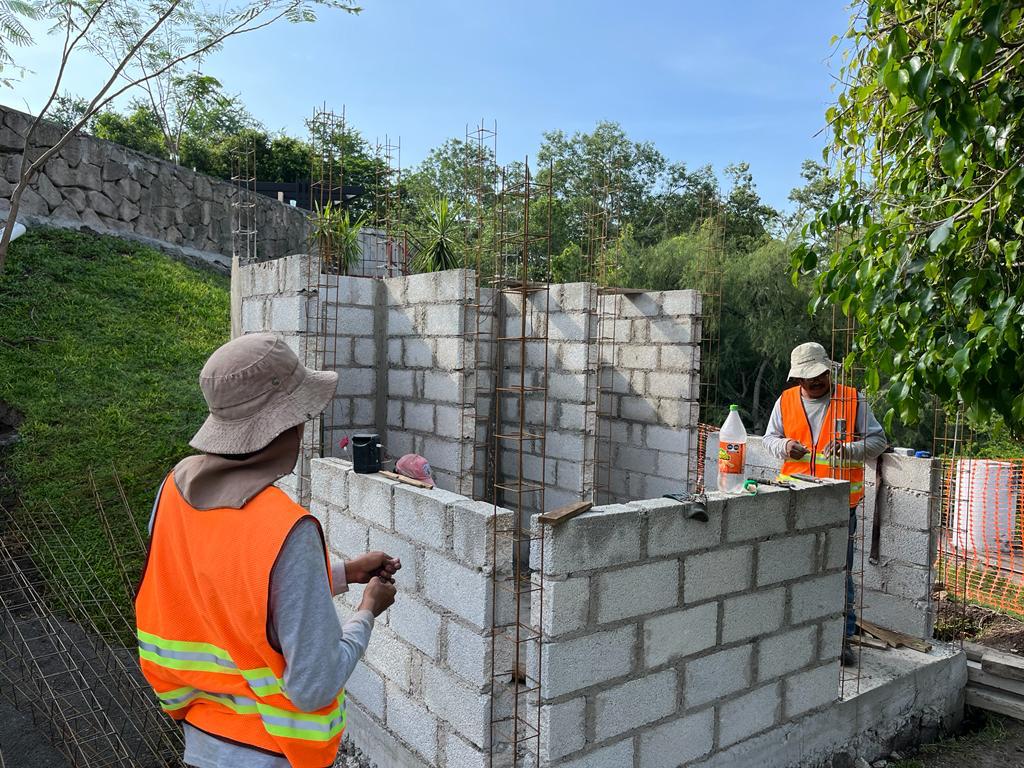 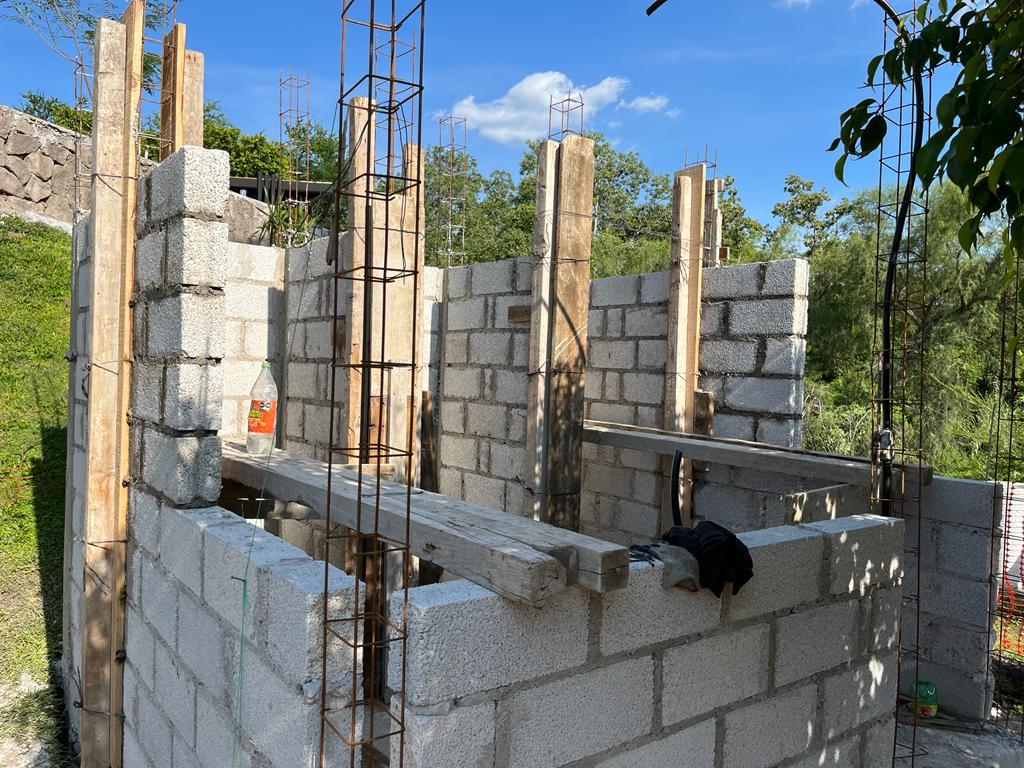 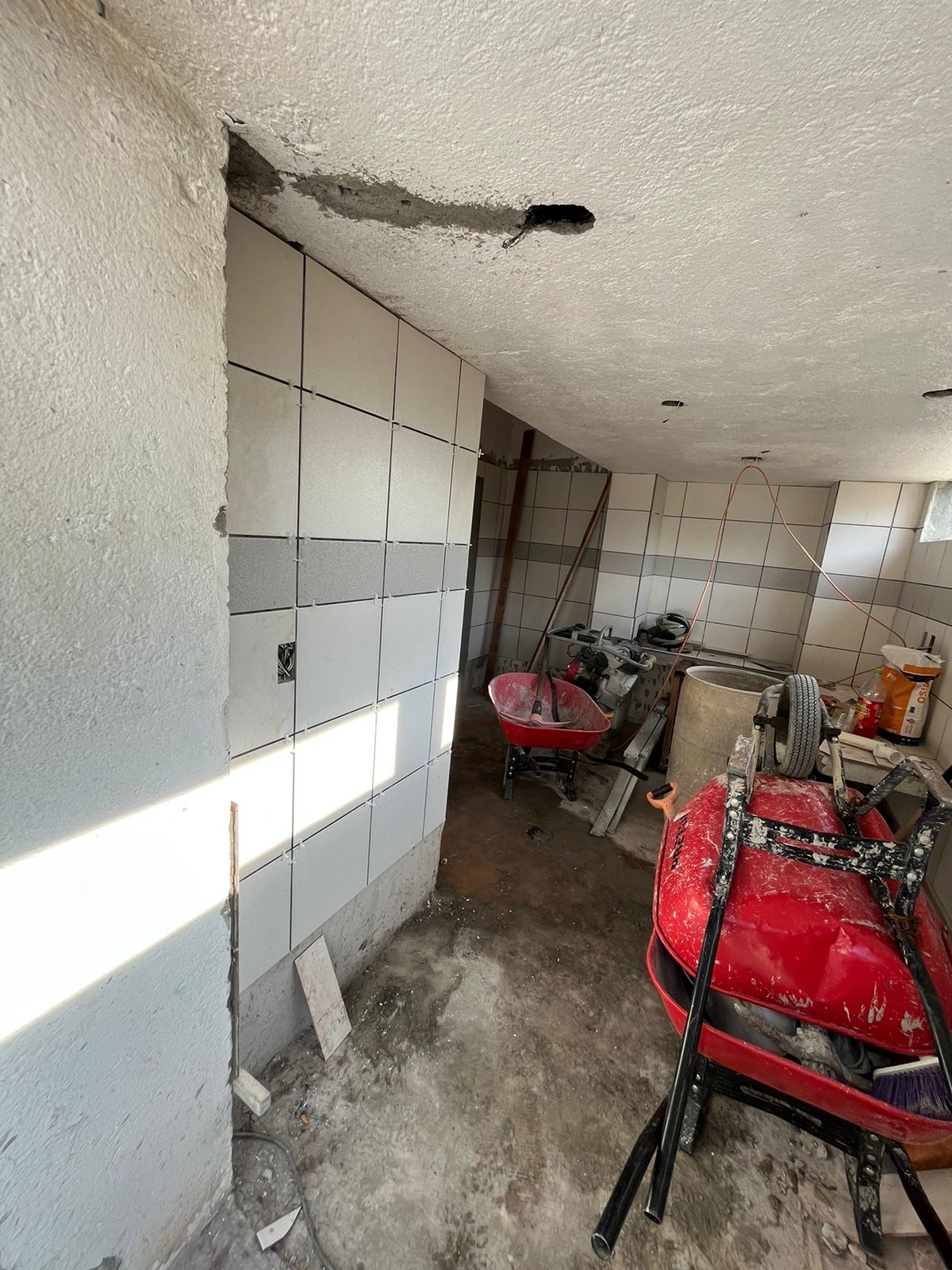 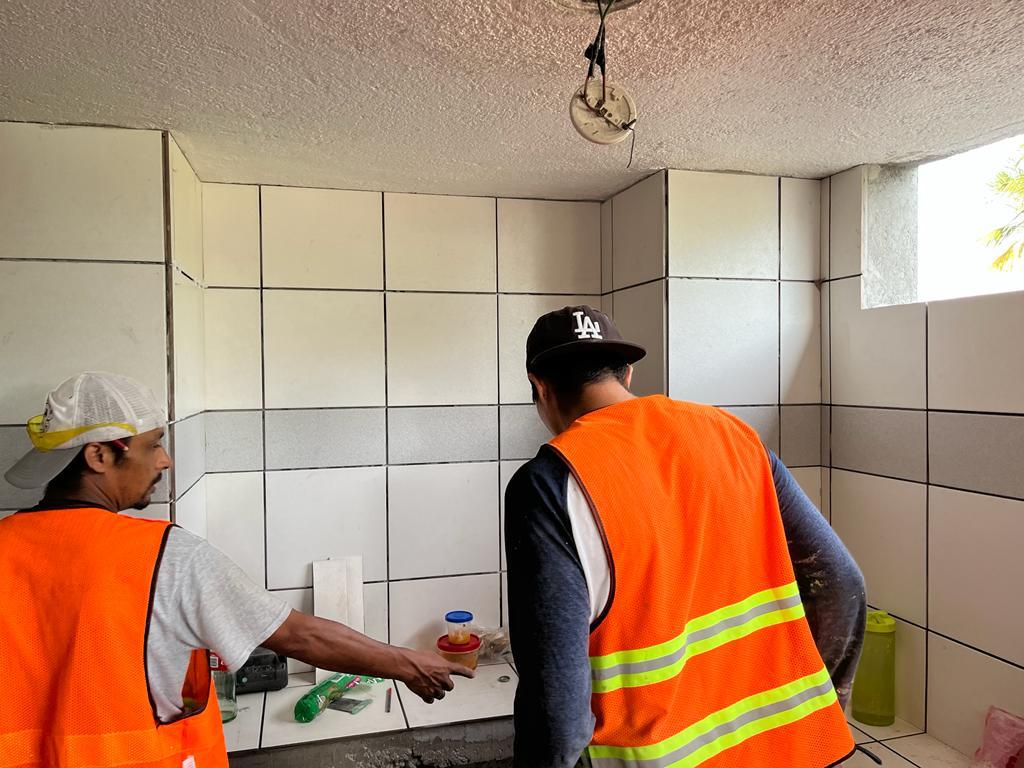 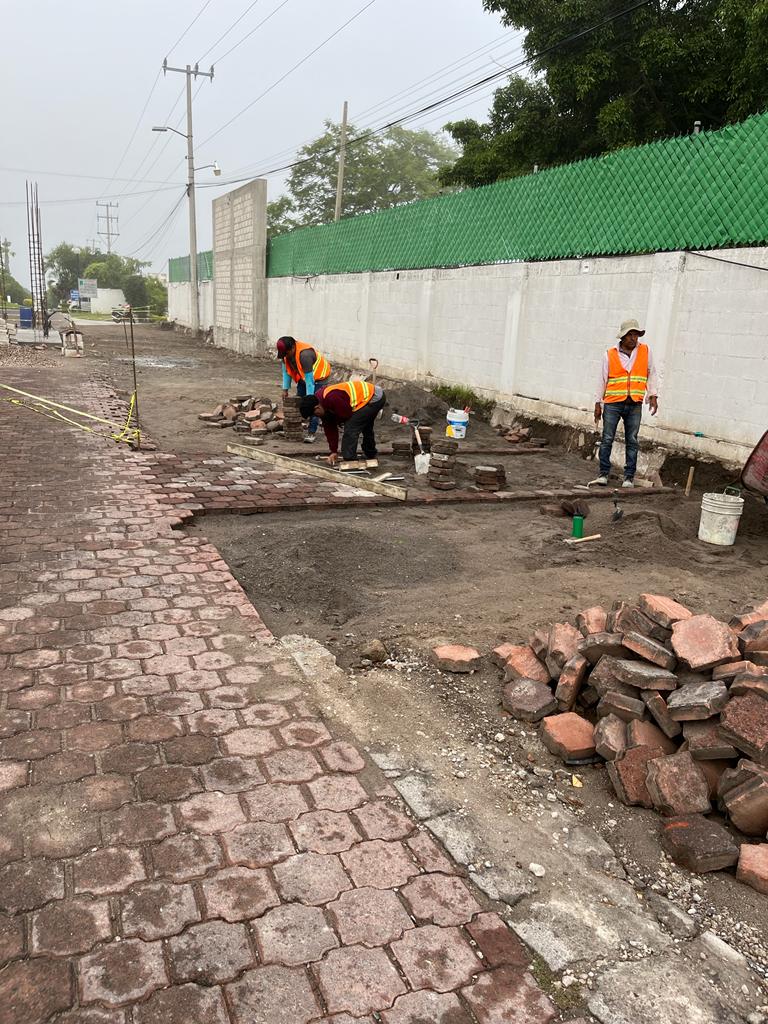 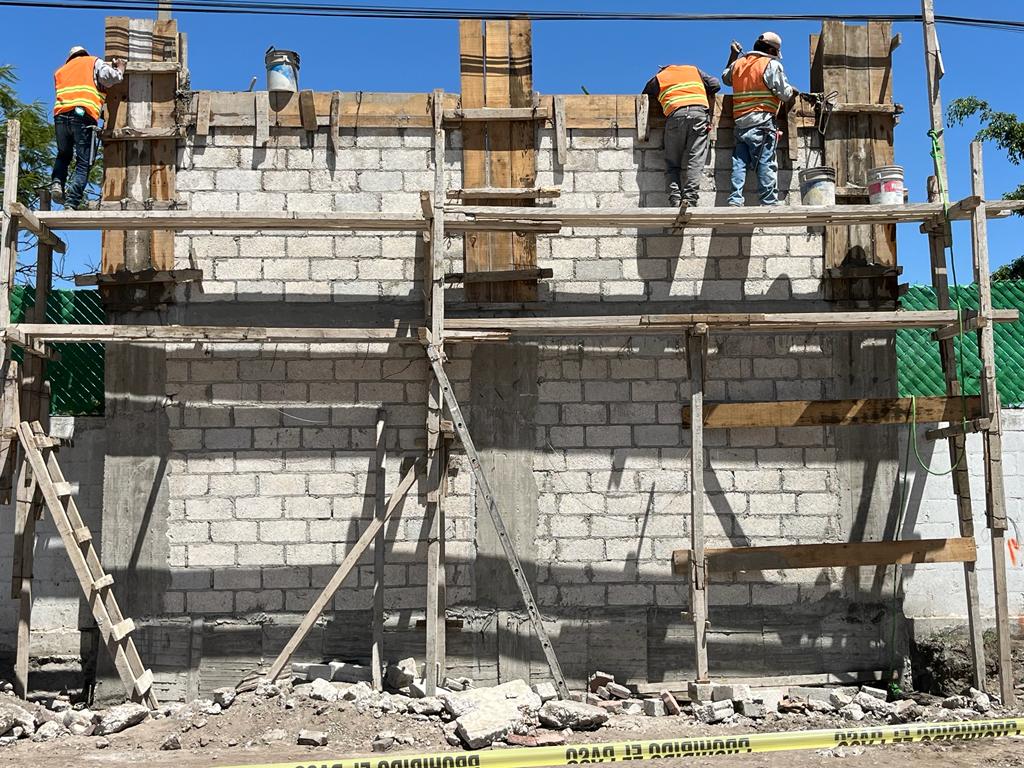 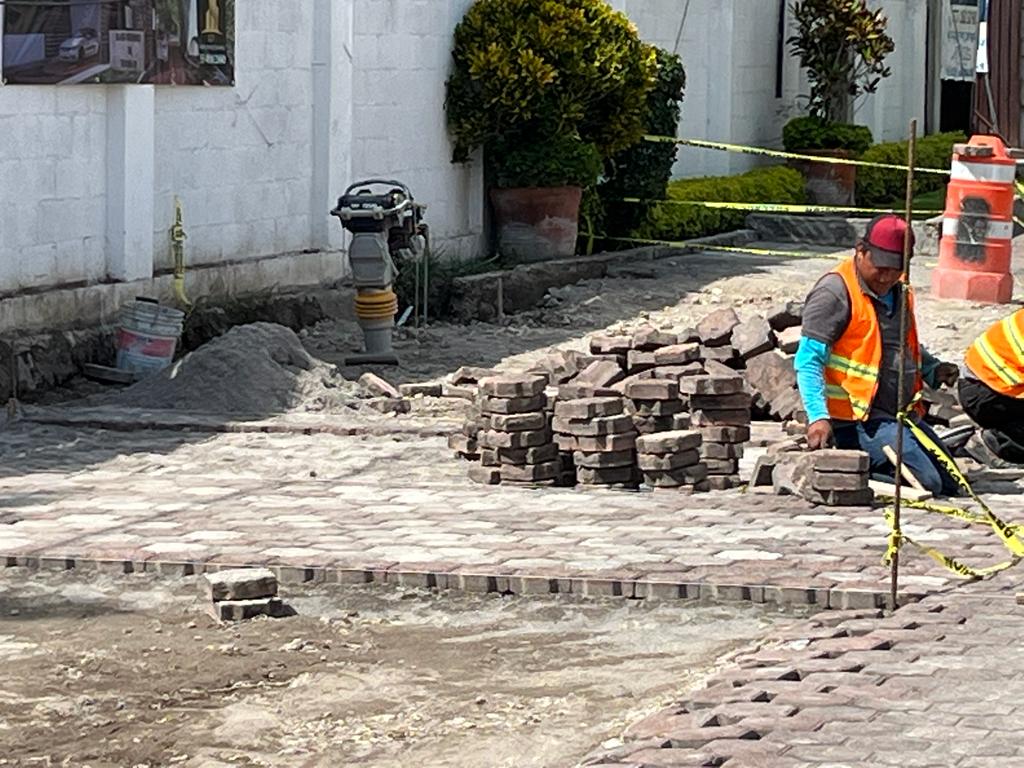 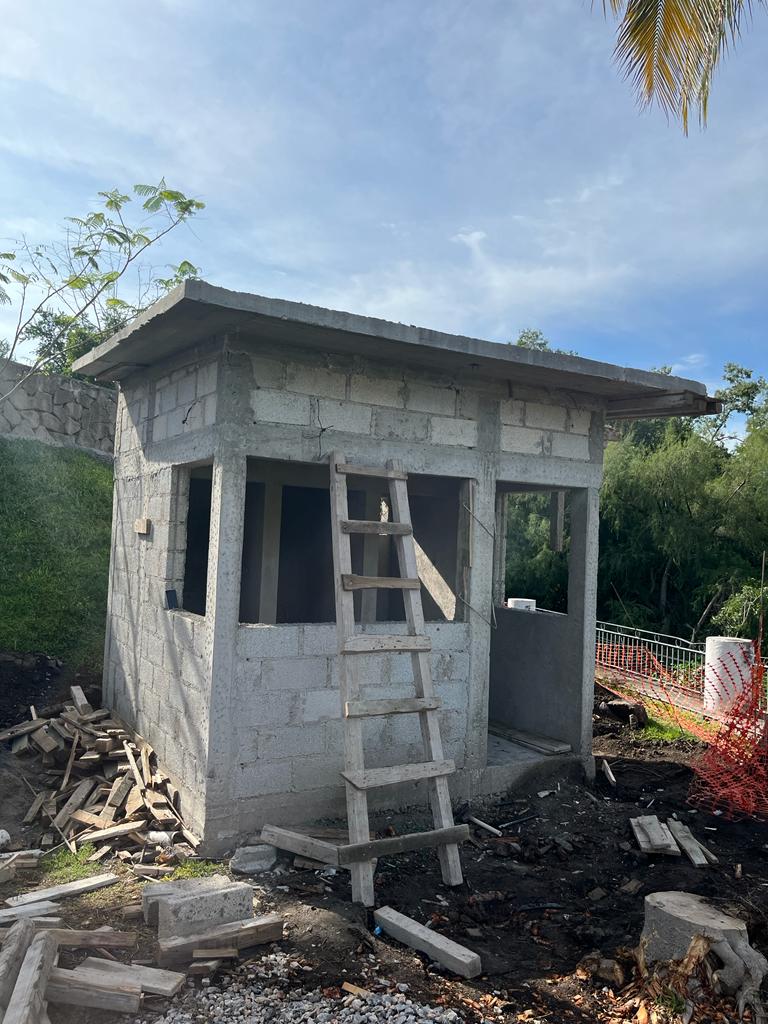 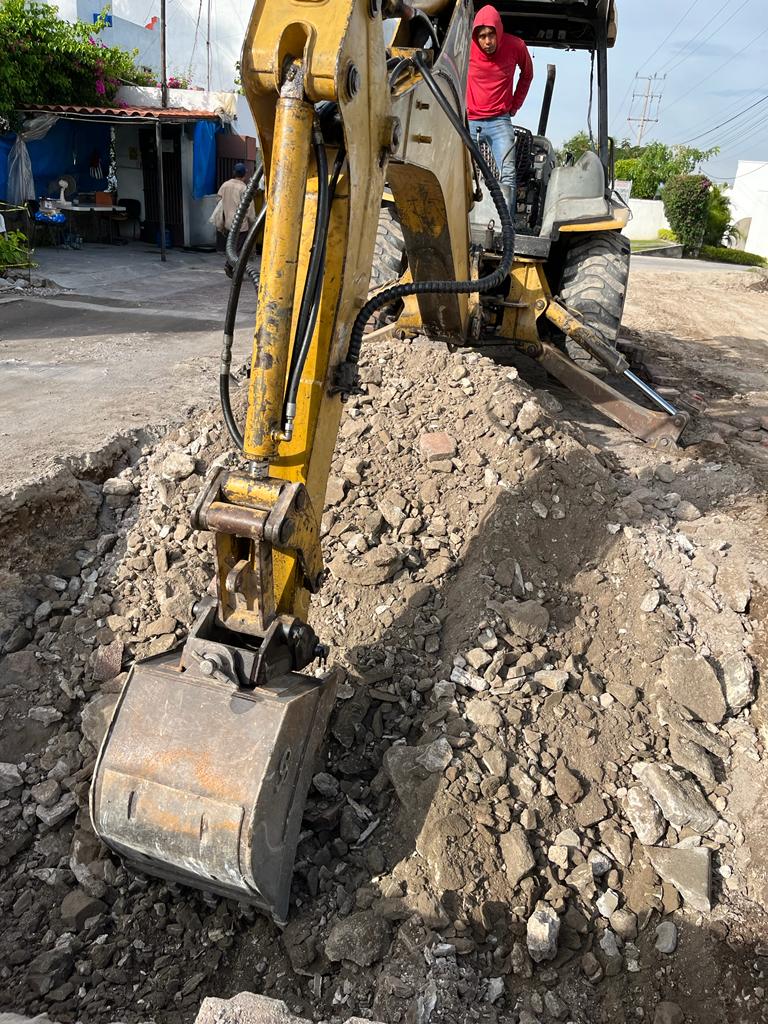 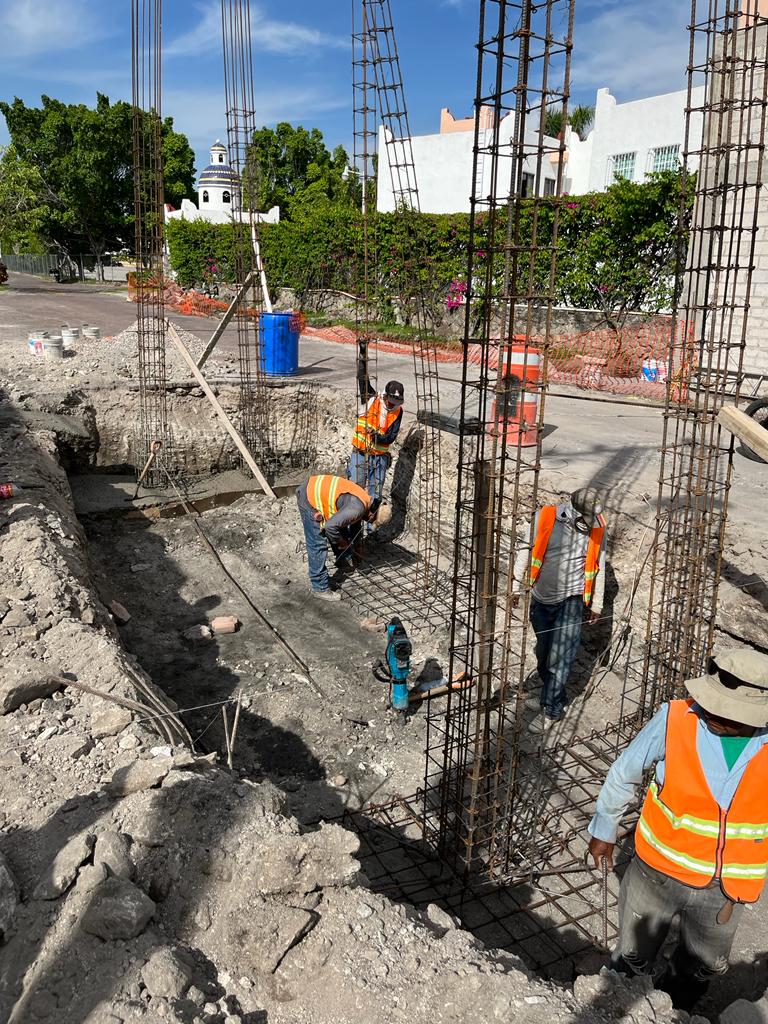 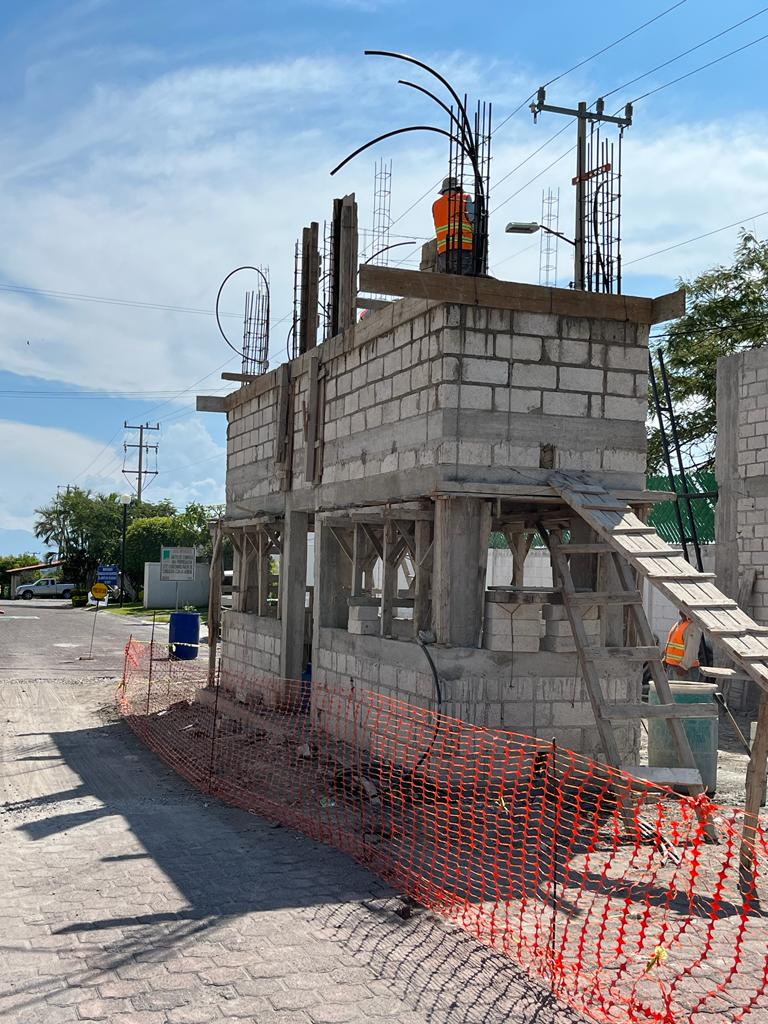 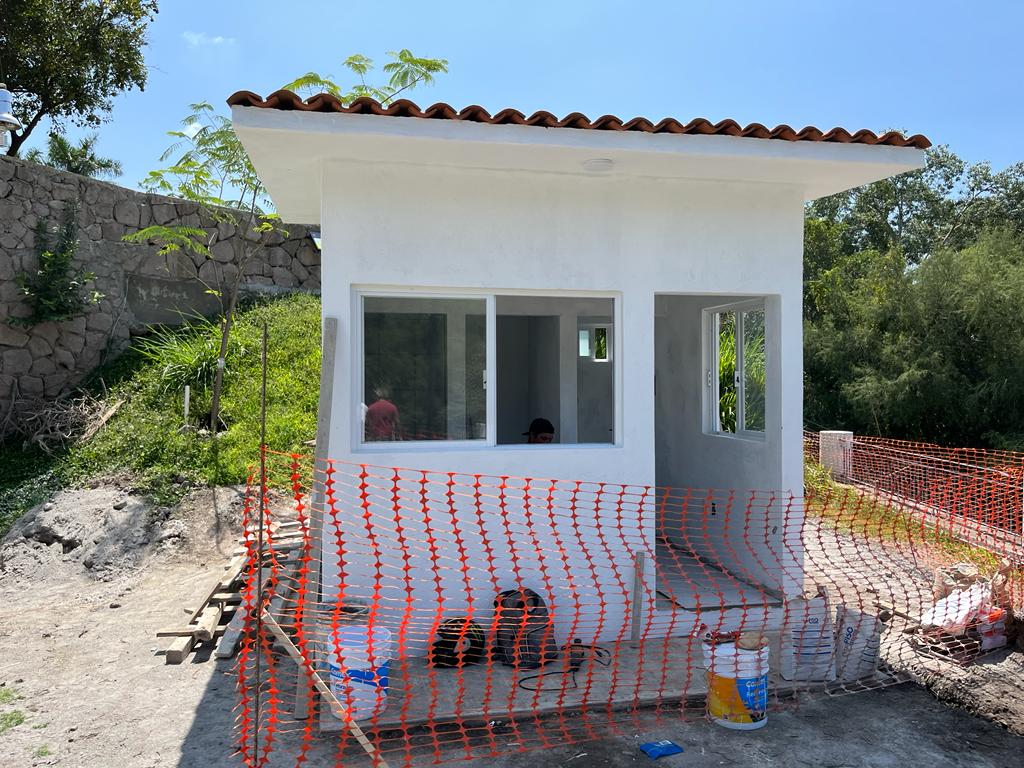 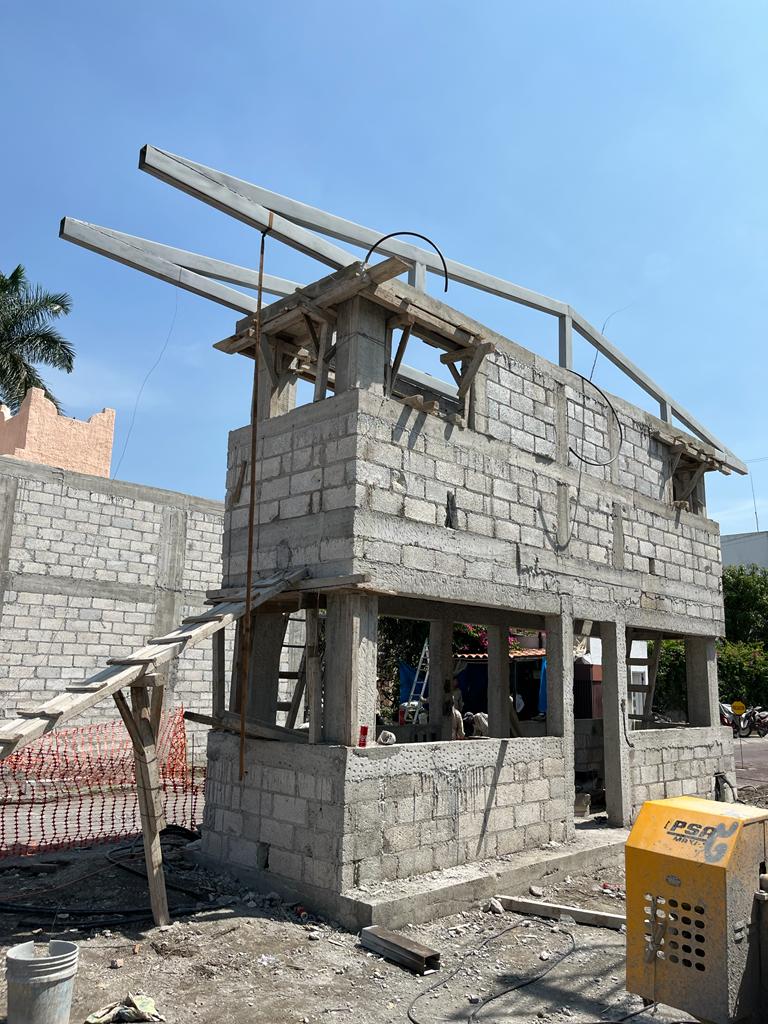 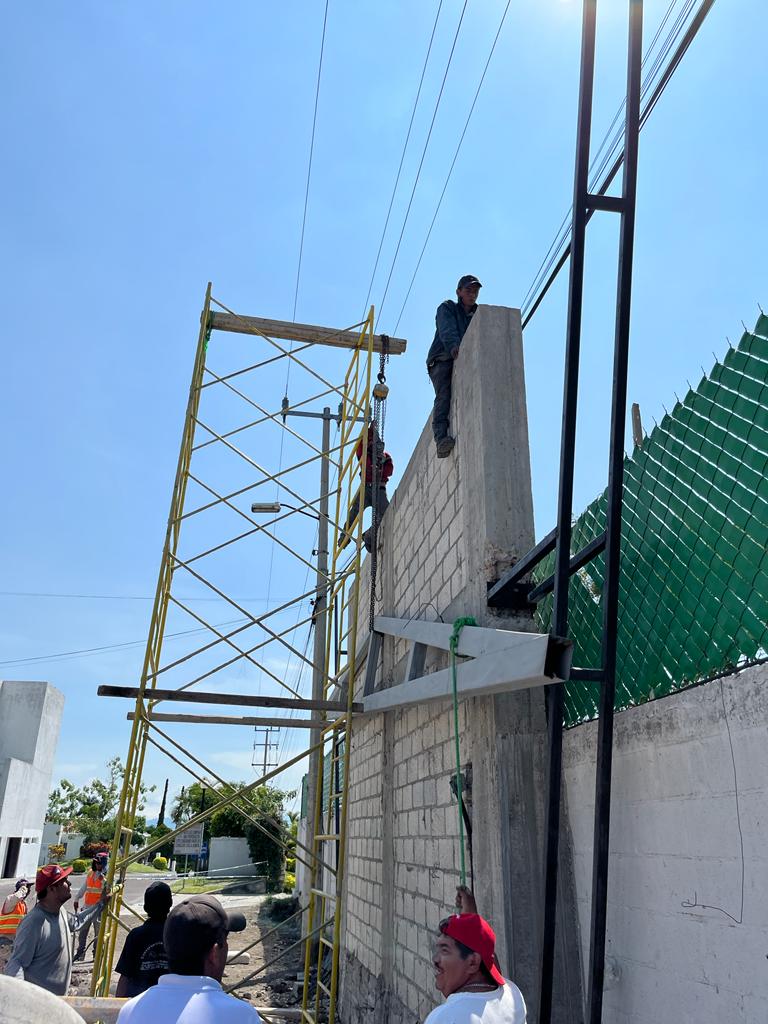 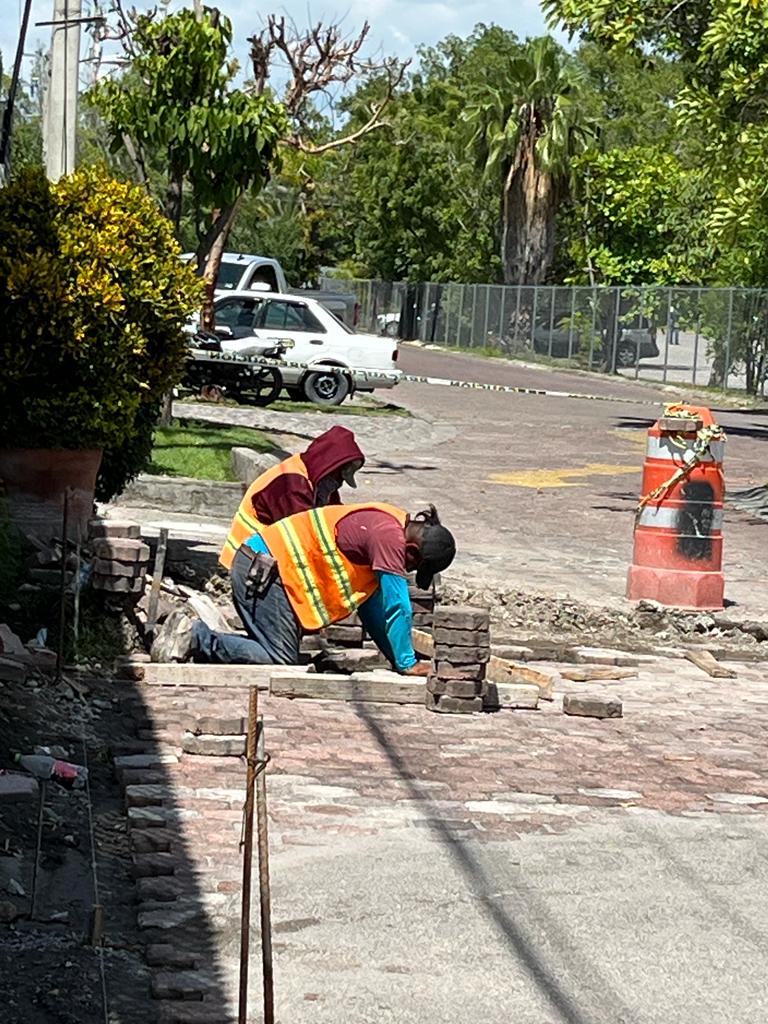 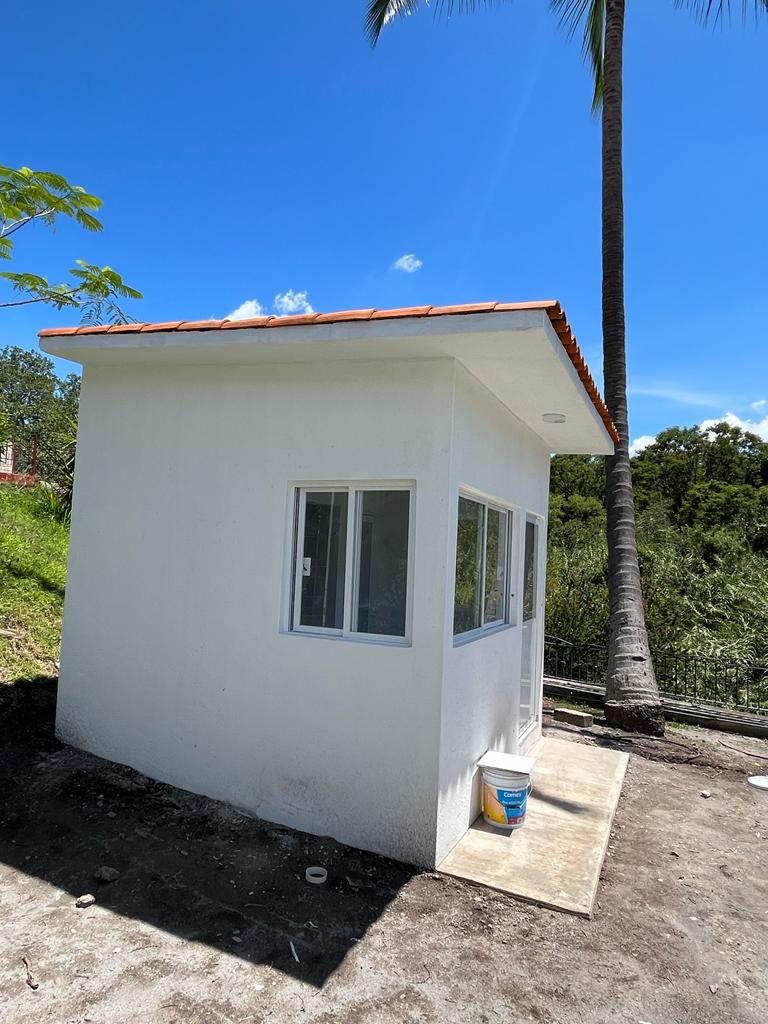 INGRESOS   
TERCER TRIMESTRE  2022
*EN LOS RUBROS COLOR NEGRO EXISTE APORTACION PERO NO SE ANEXO PARA LA REPRESENTACION GRAFICA, PARA ACLARACIONES VEASE EL REPORTE DEL BALANCE DE ACTIVIDADES.
GASTOS   
TERCE TRIMESTRE  2022
BALANCE GENERAL
AL 30 DE SEPTIEMBRE DEL 2022
EN PORCENTAJES